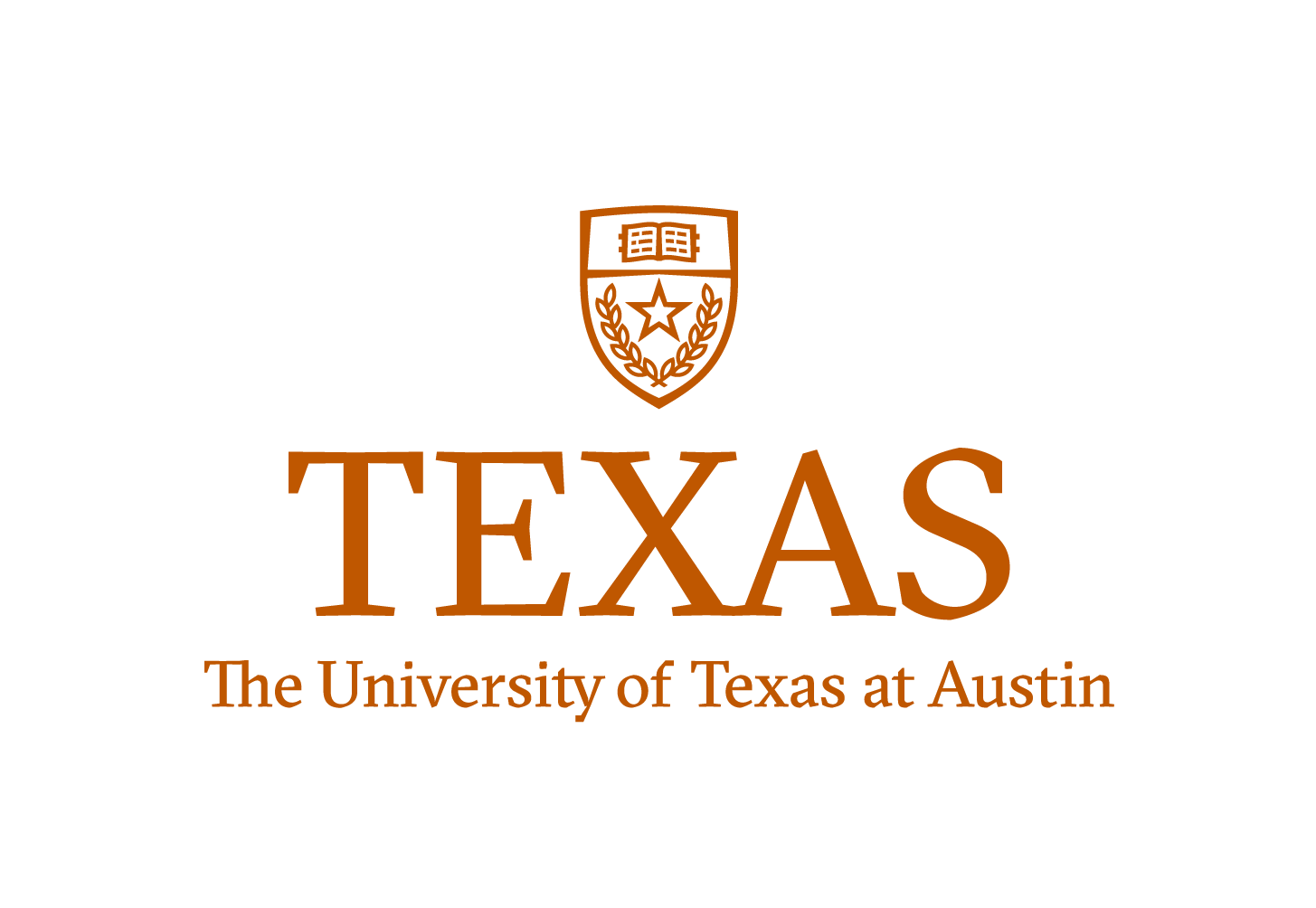 Ryoan: A Distributed Sandbox for Untrusted Computation on Secret Data
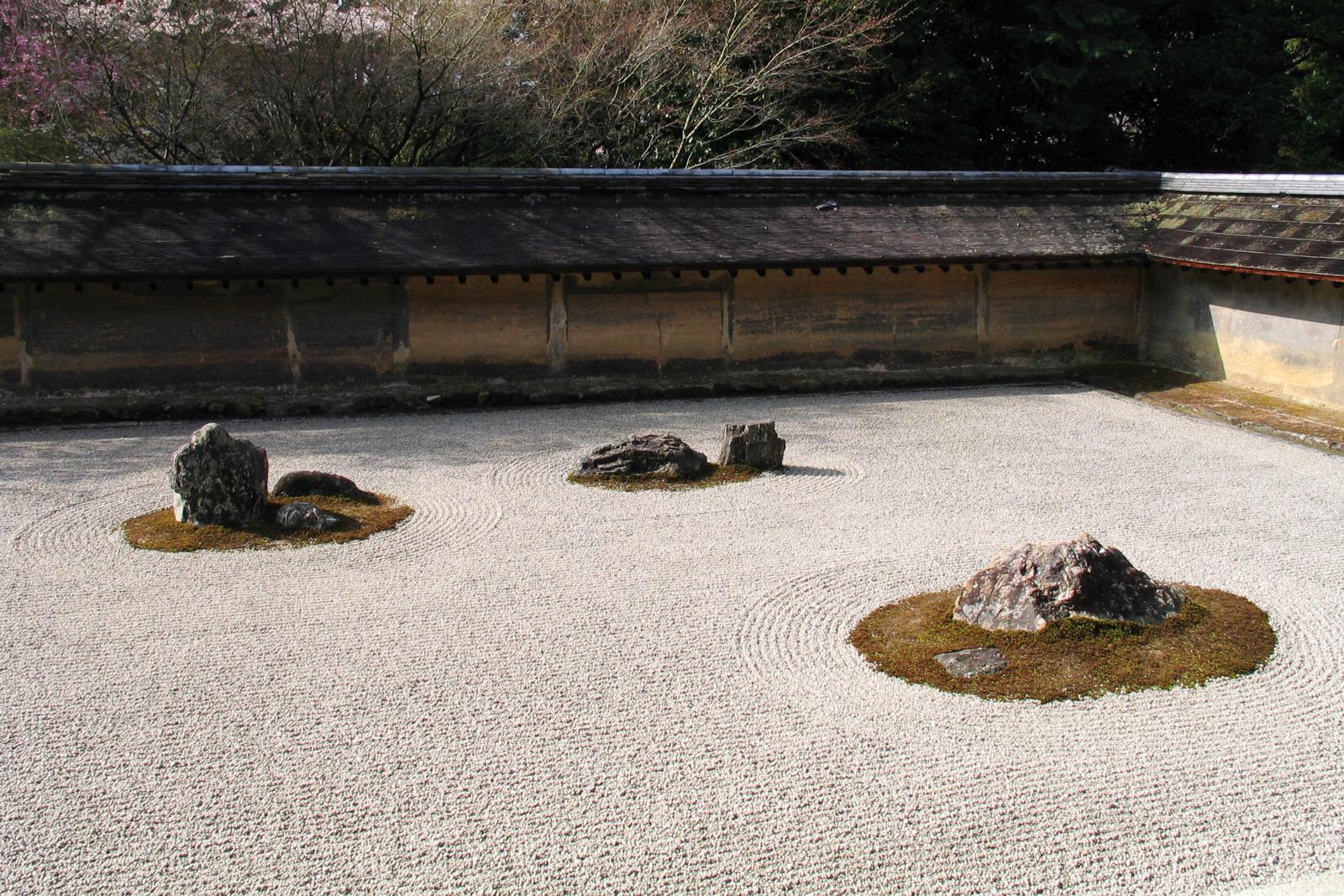 Tyler Hunt, Zhiting Zhu, Yuanzhong Xu, Simon Peter, Emmett Witchel
‹#›
Disease risk assessment: Trust issues
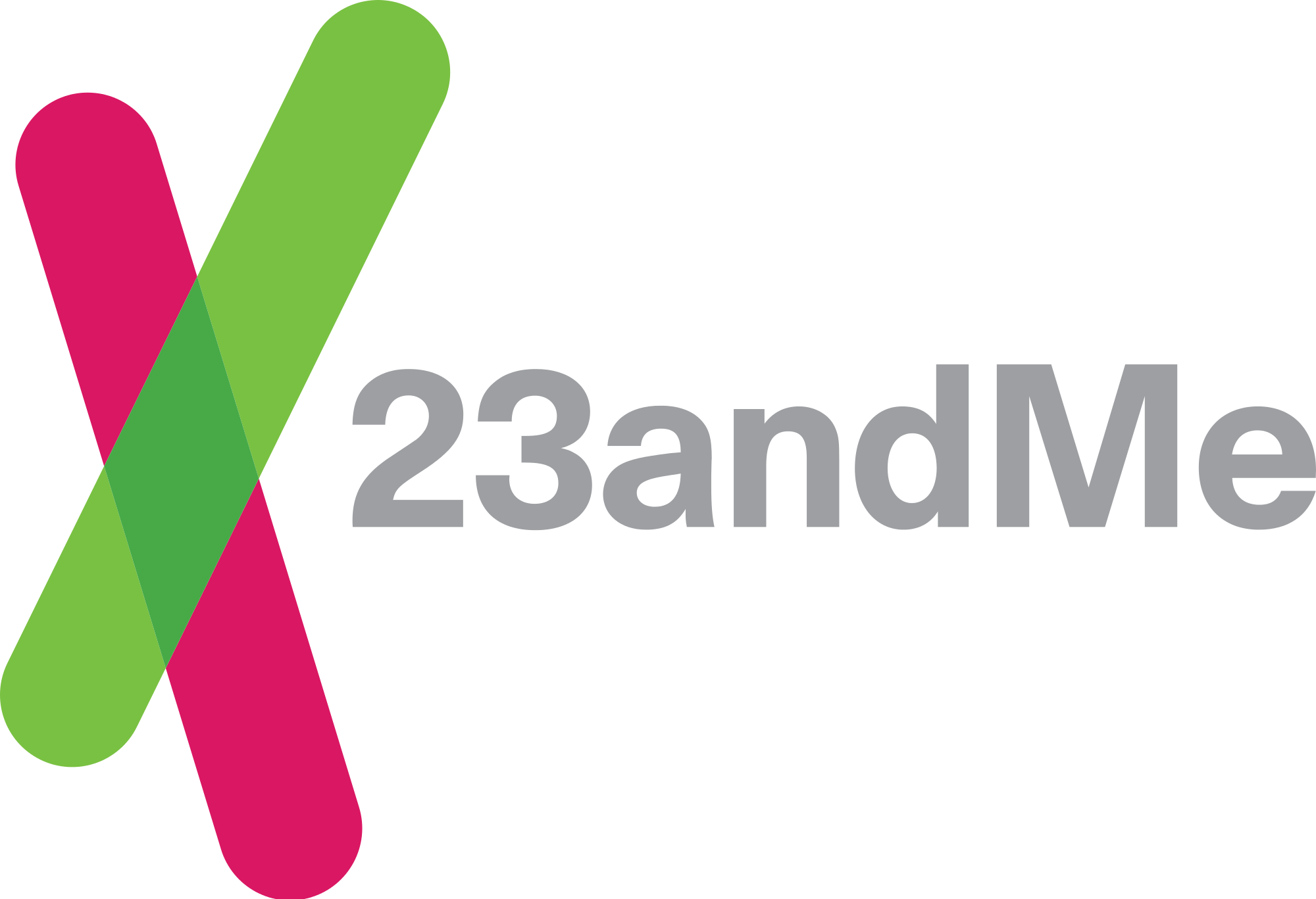 Disease Risk
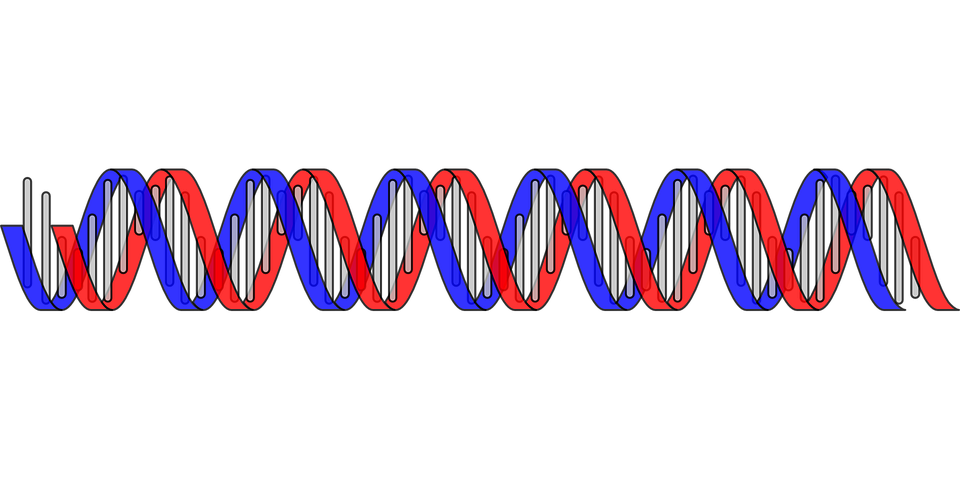 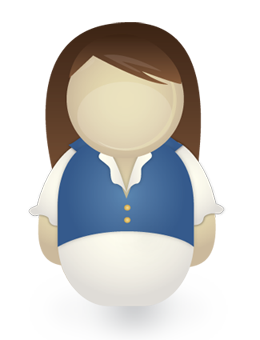 ‹#›
[Speaker Notes: Emph user data,

Ryoan’s story starts with these remote services.

In the service shown, users upload their genome and some information about their health to 23andMe, and receive a figure denoting how at risk they are for a paticular disease.]
Disease risk assessment: Trust issues
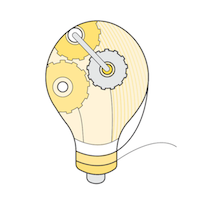 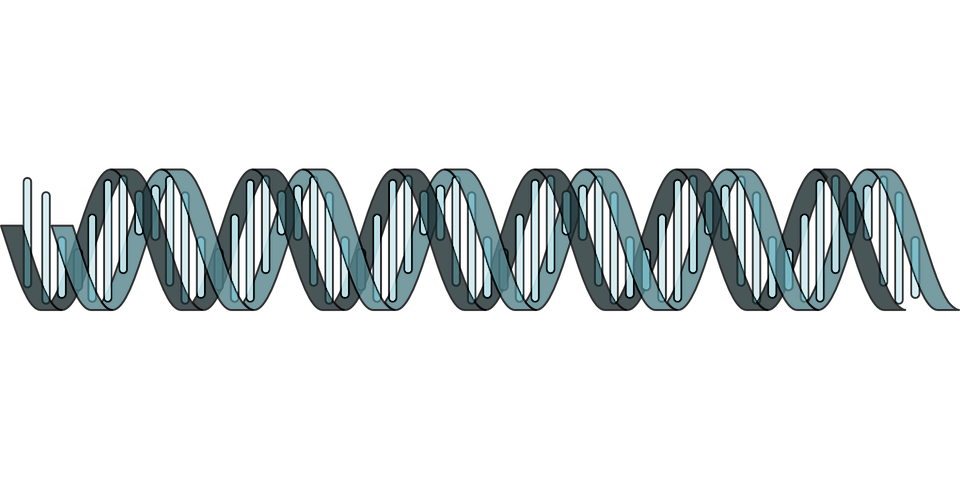 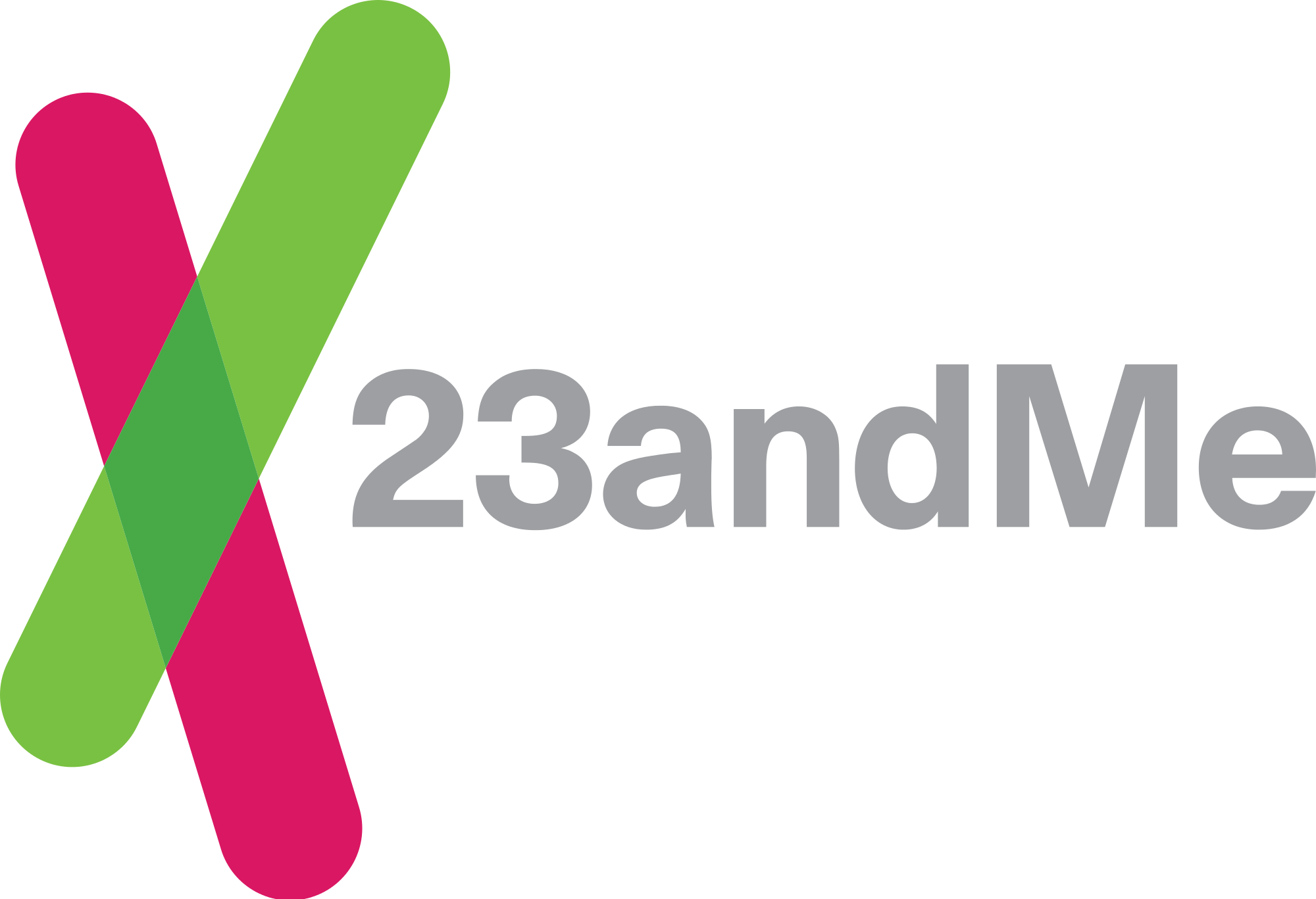 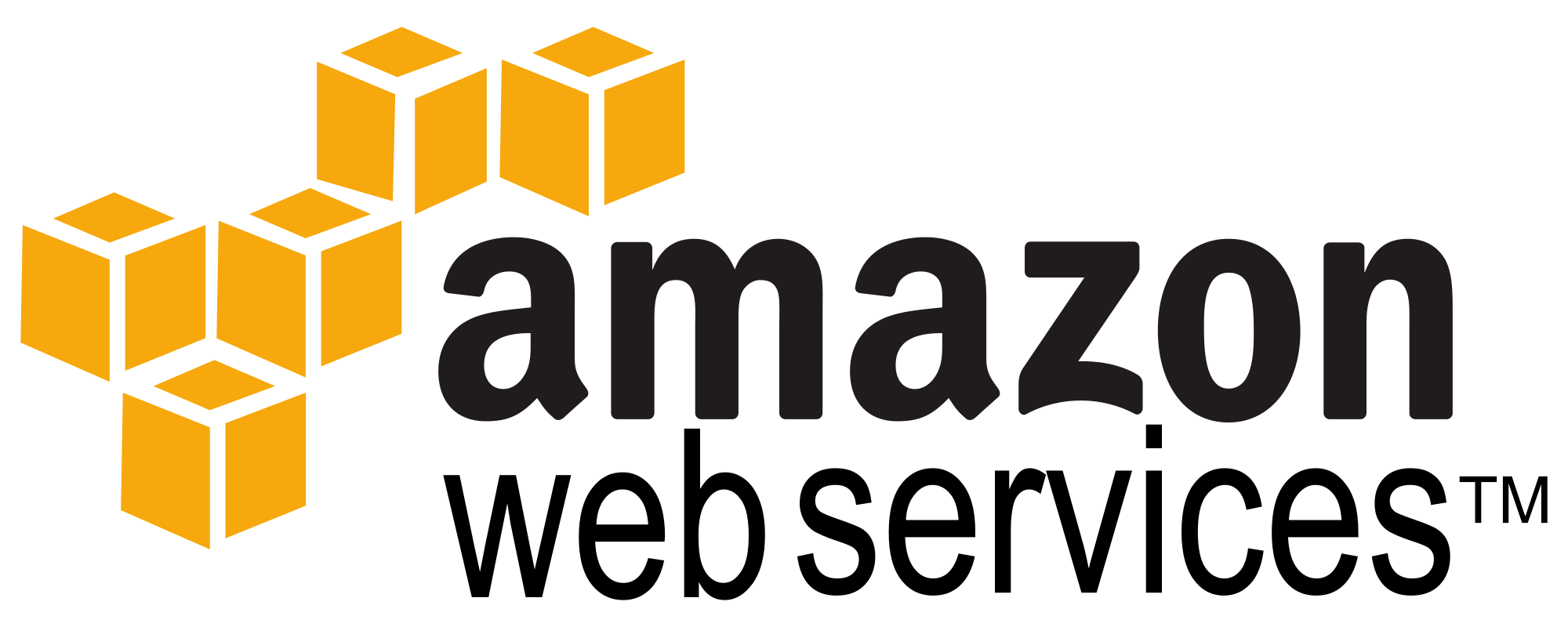 Classification Result
Disease Risk
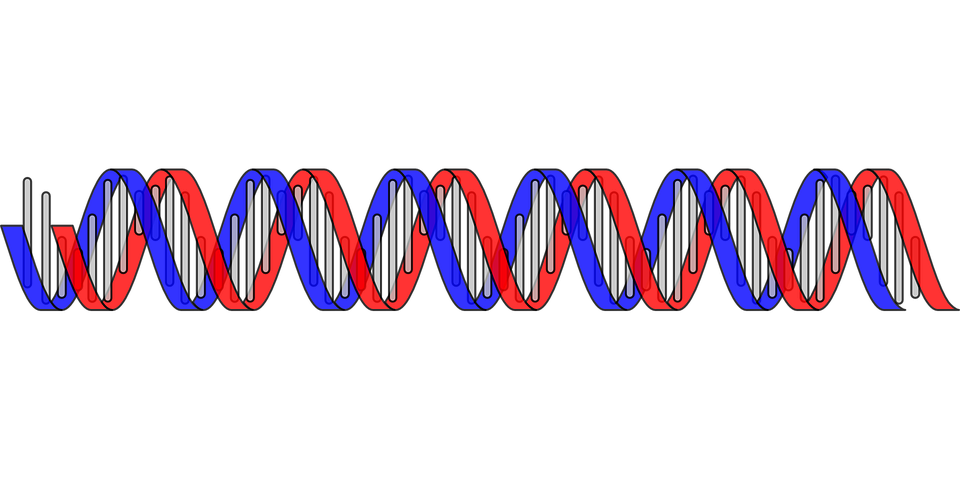 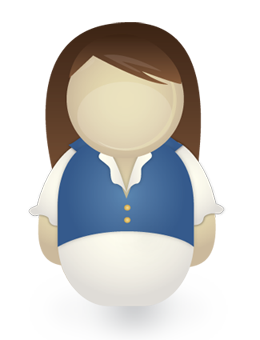 ‹#›
[Speaker Notes: Work more platforms in.

More about why 23andMe might be untrusted, dropped down, owned by russia, etc]
Disease risk assessment: Trust issues
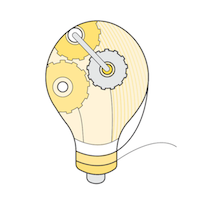 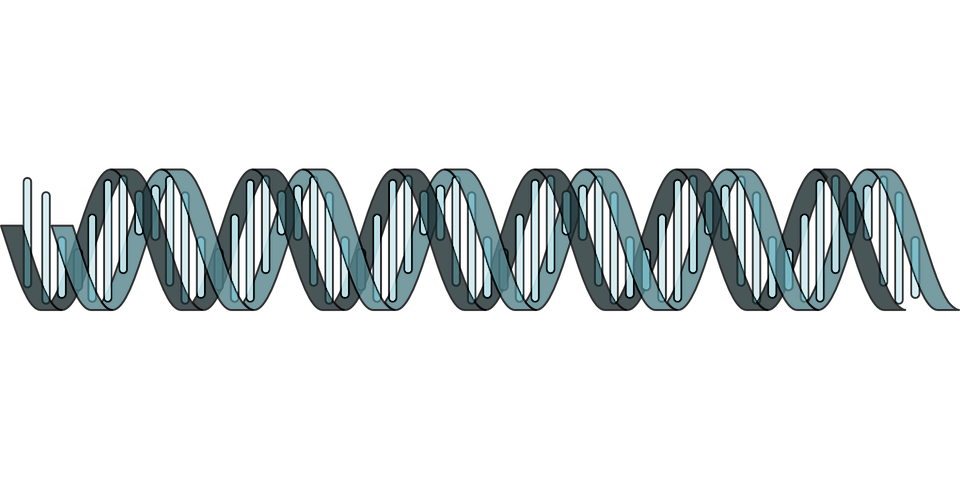 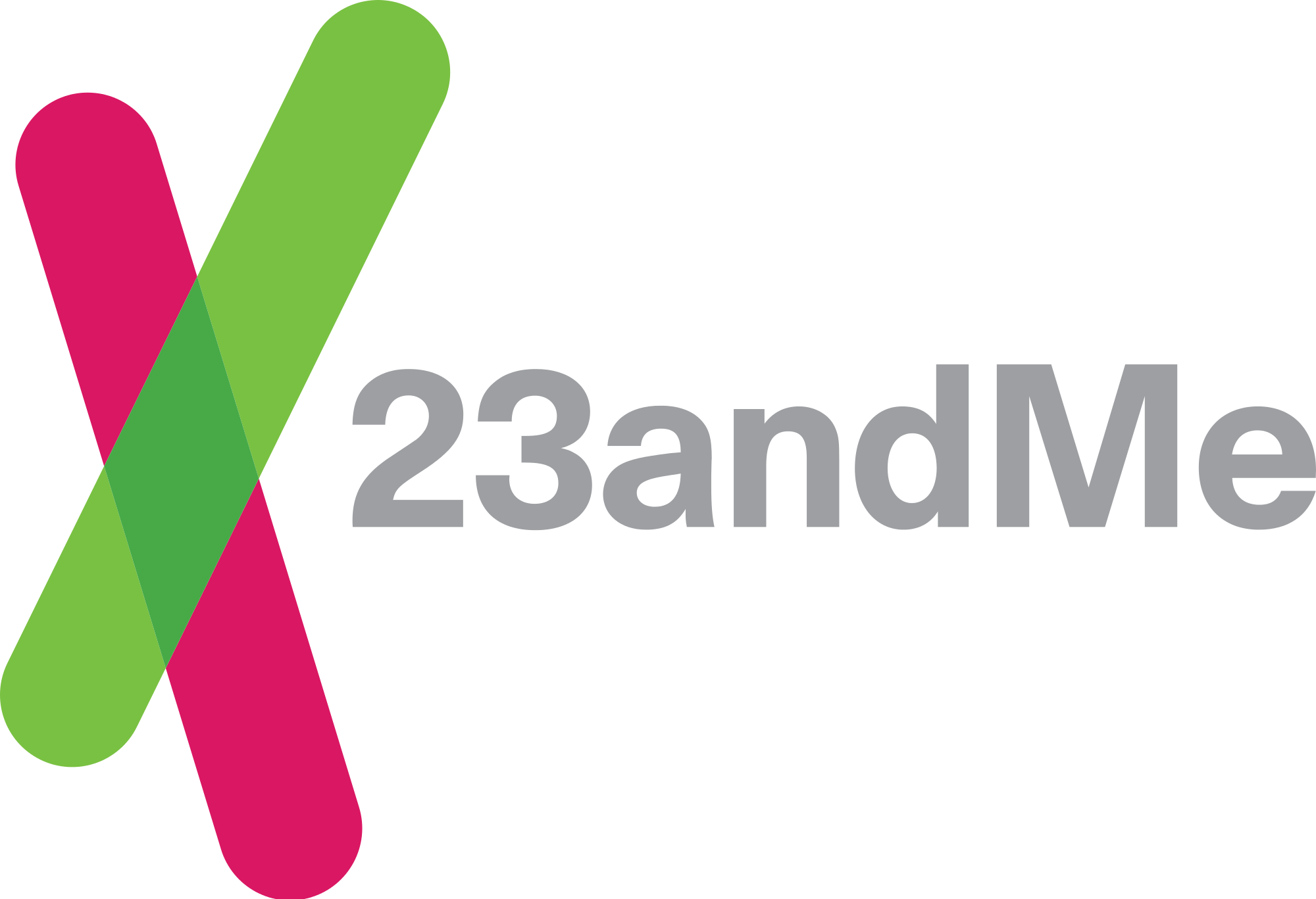 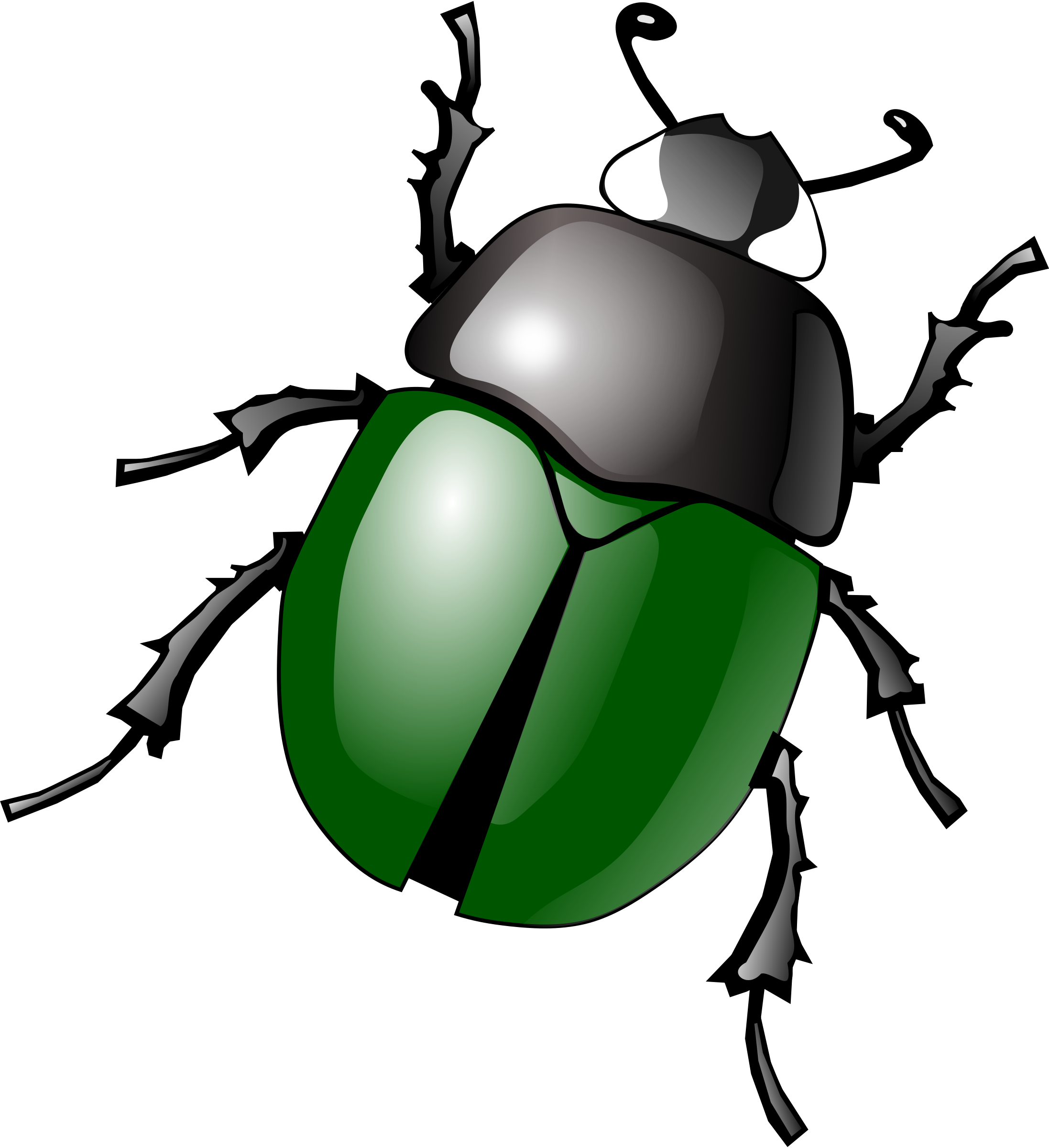 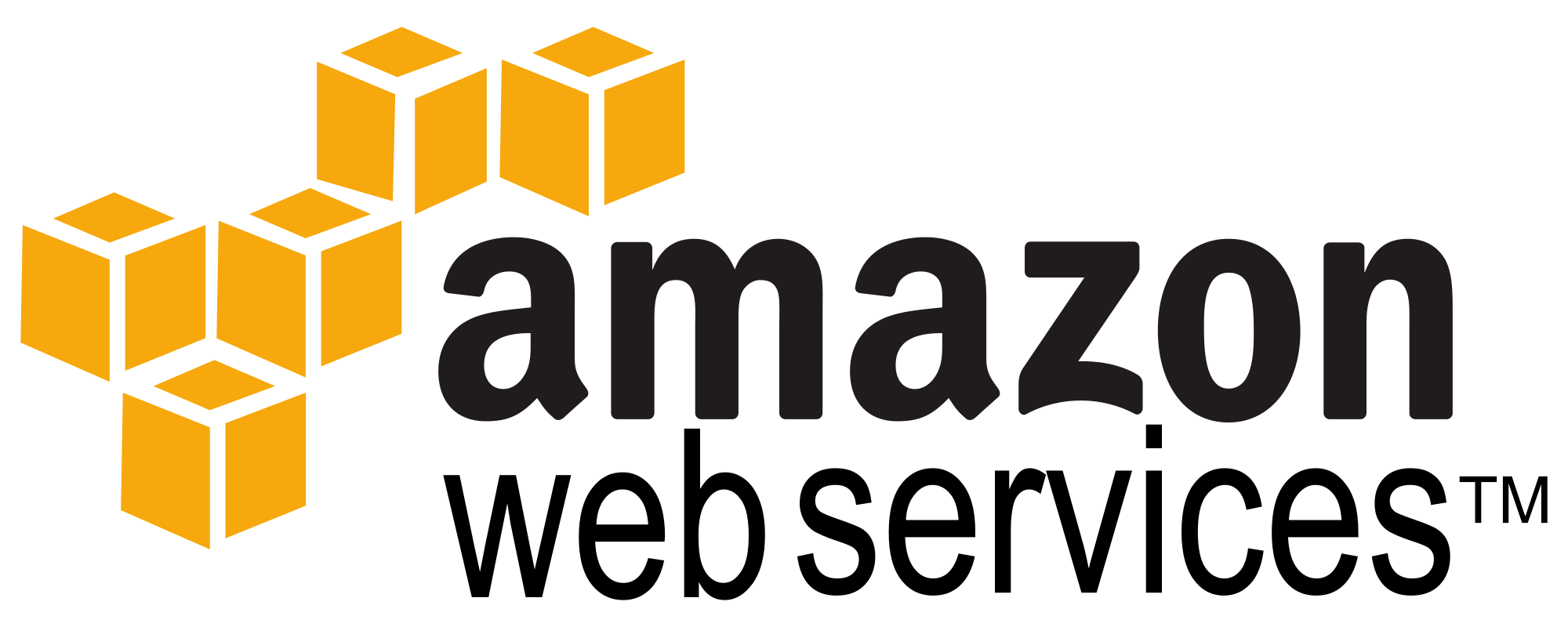 Classification Result
Disease Risk
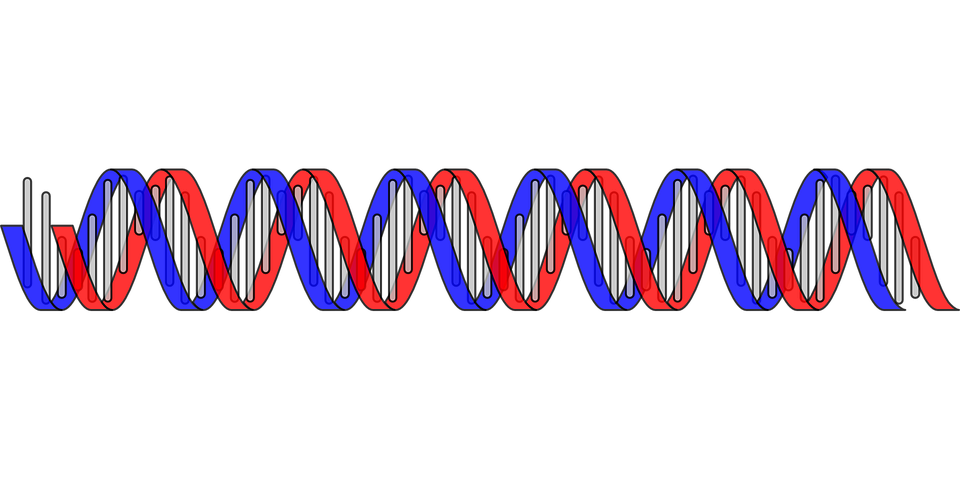 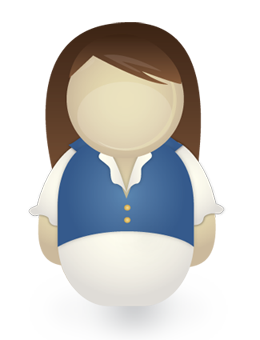 ‹#›
[Speaker Notes: Other parties, perhaps parties that are only interested in gathering information and not providing a service.]
Disease risk assessment: Trust issues
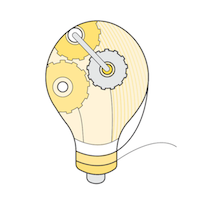 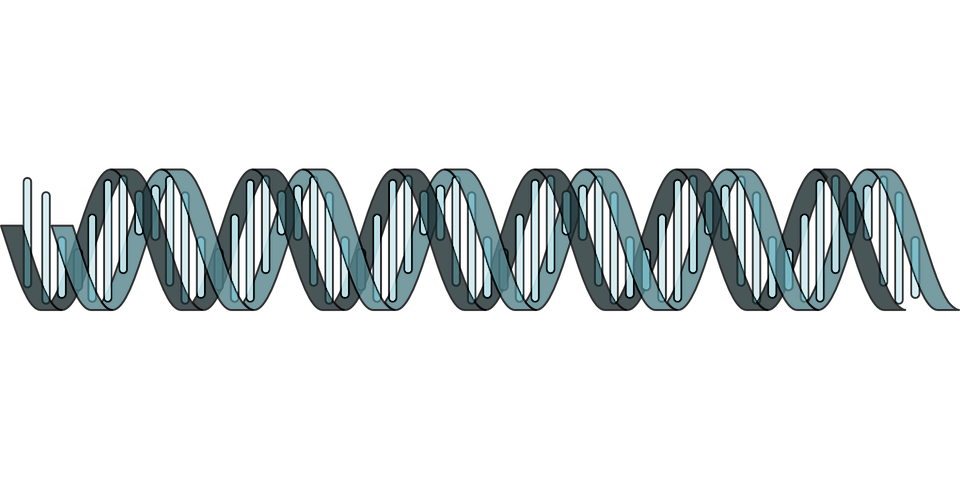 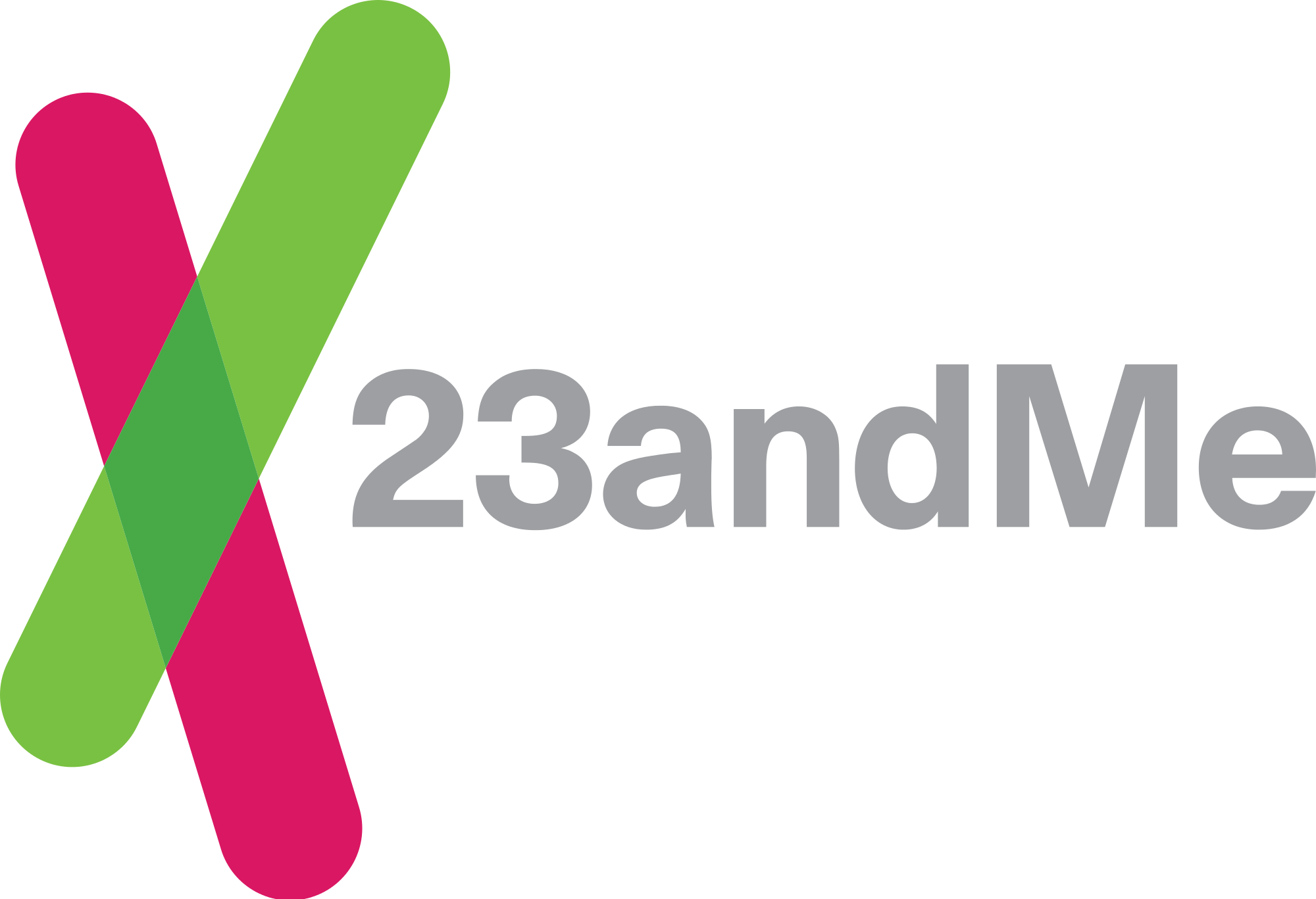 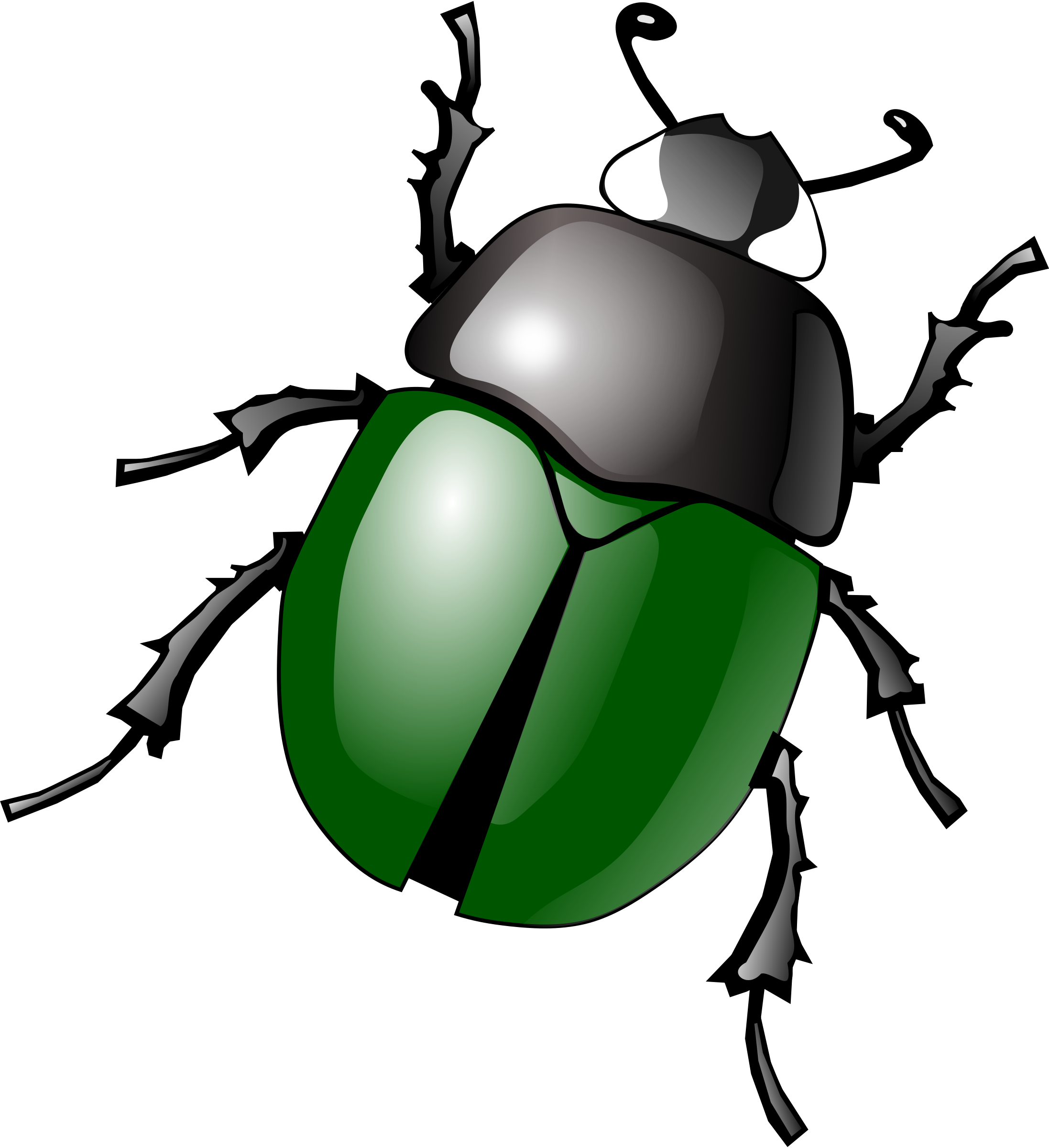 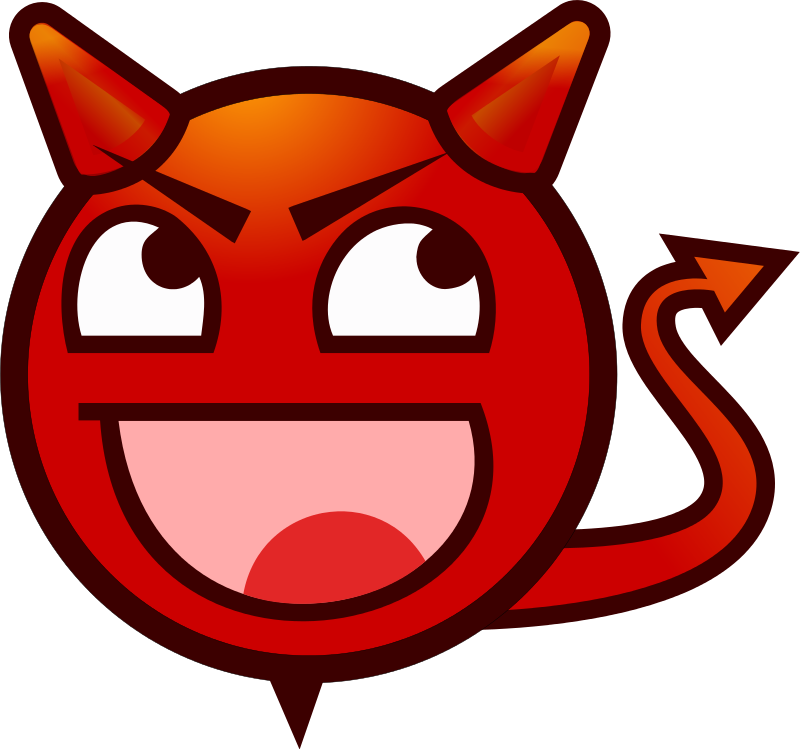 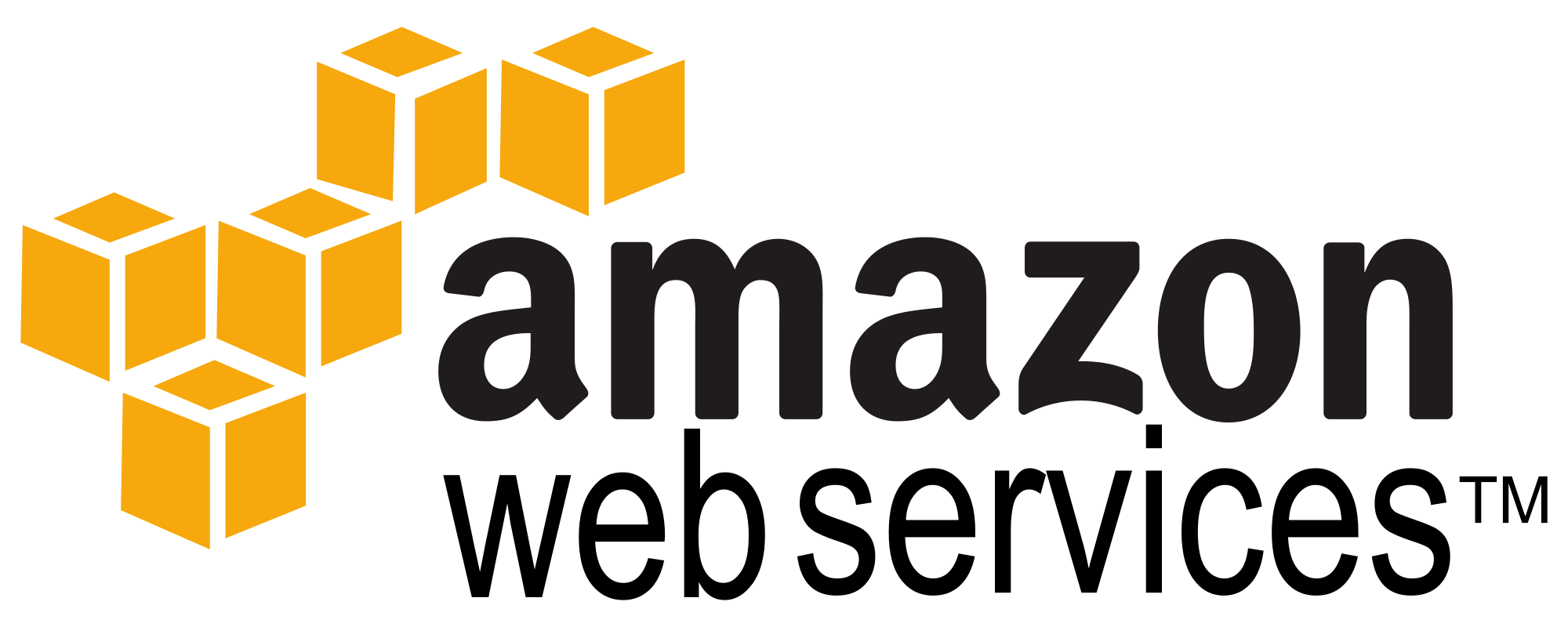 Classification Result
Disease Risk
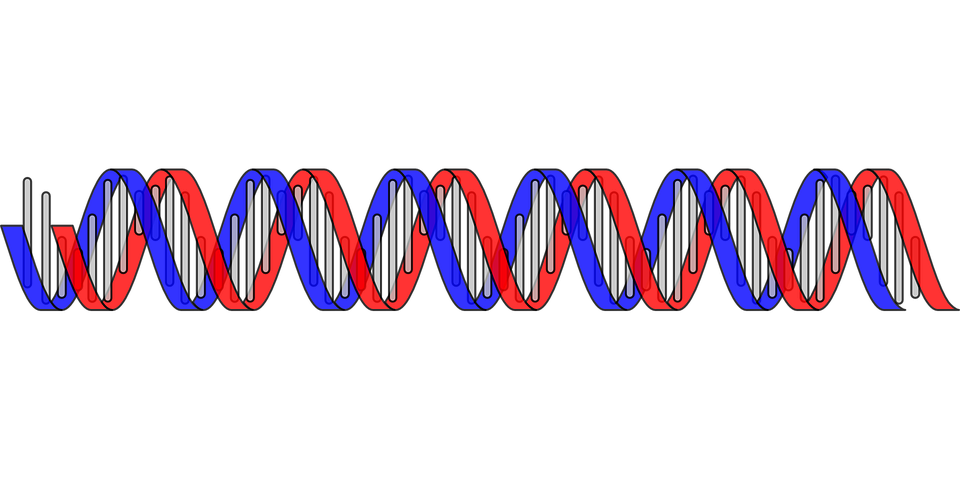 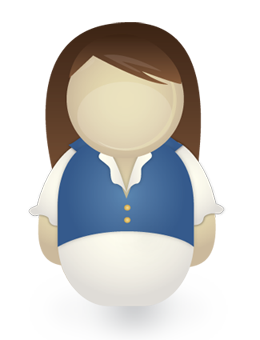 ‹#›
[Speaker Notes: Other parties, perhaps parties that are only interested in gathering information and not providing a service.]
Disease risk assessment: Trust issues
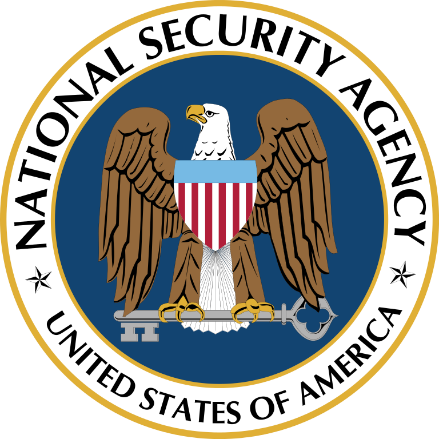 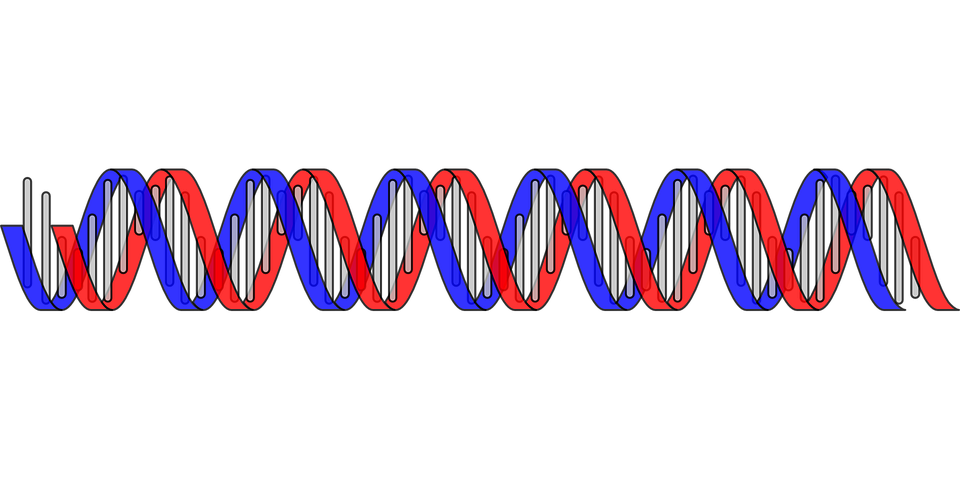 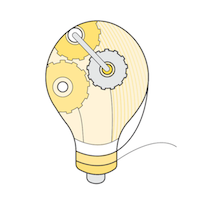 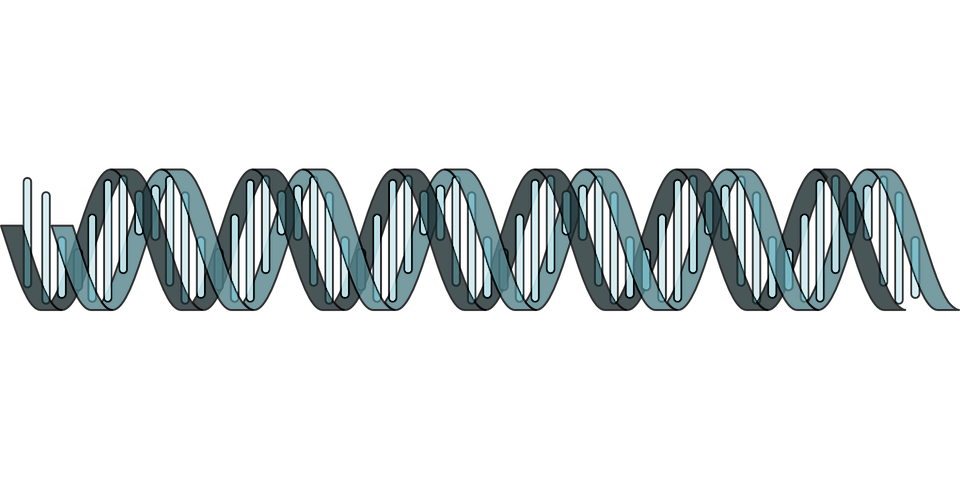 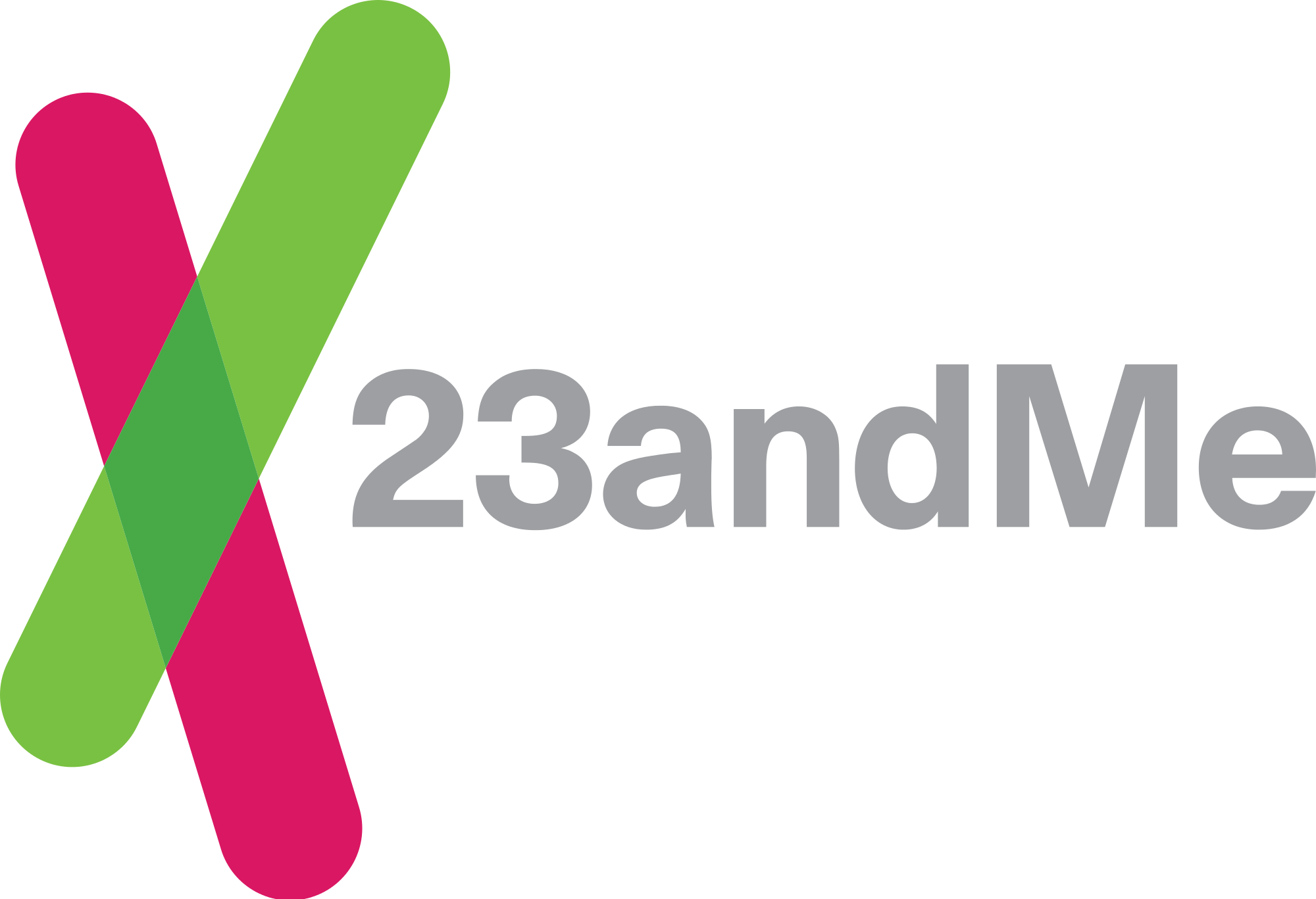 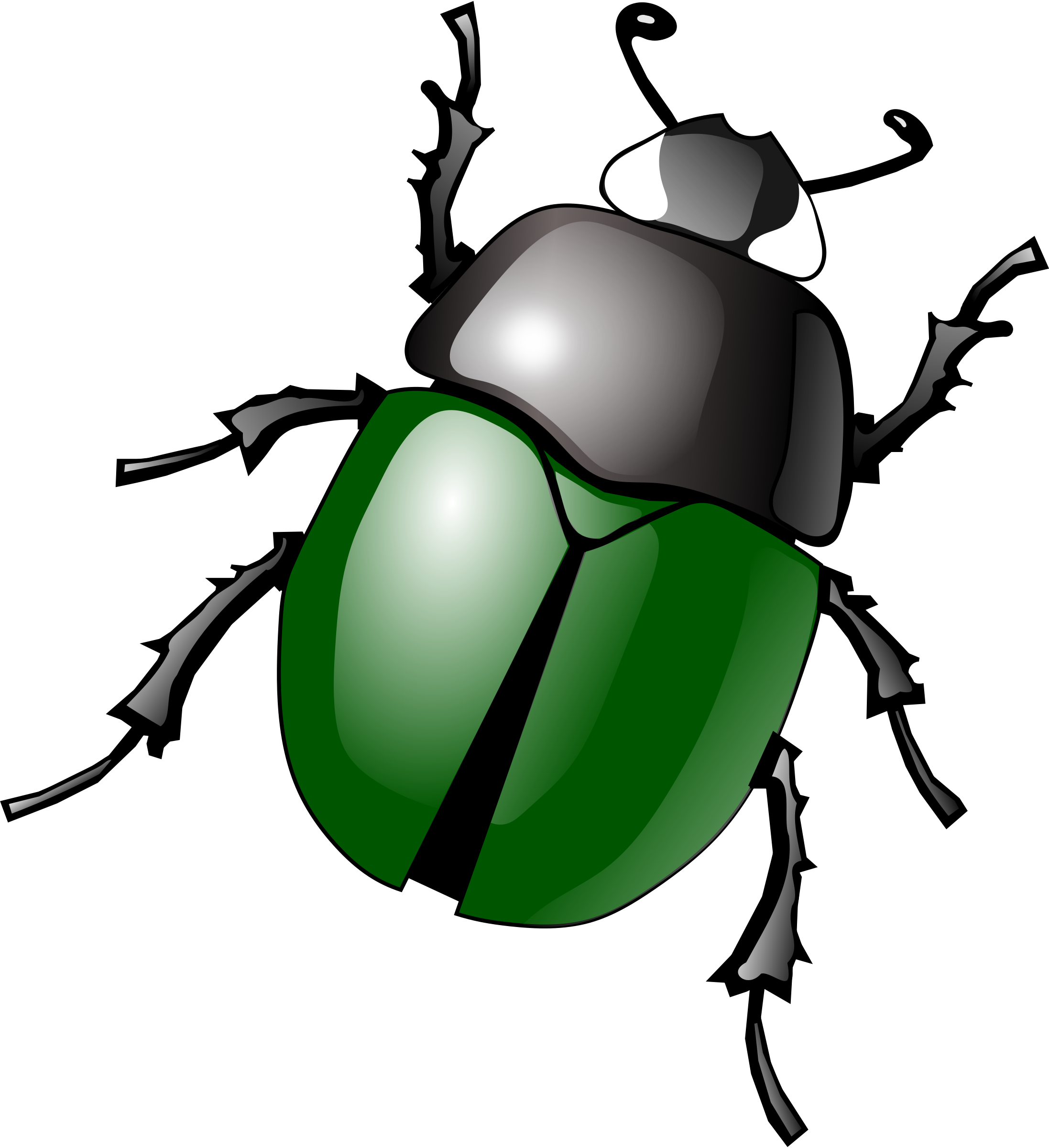 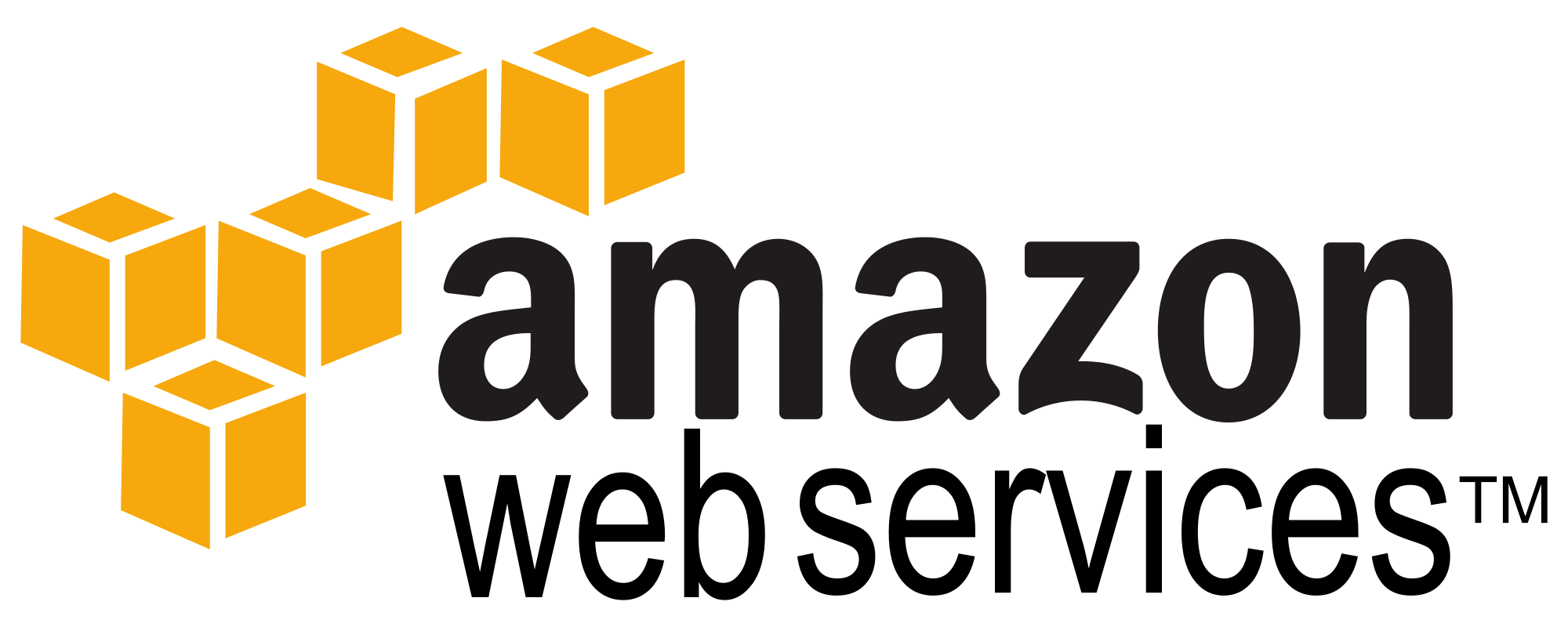 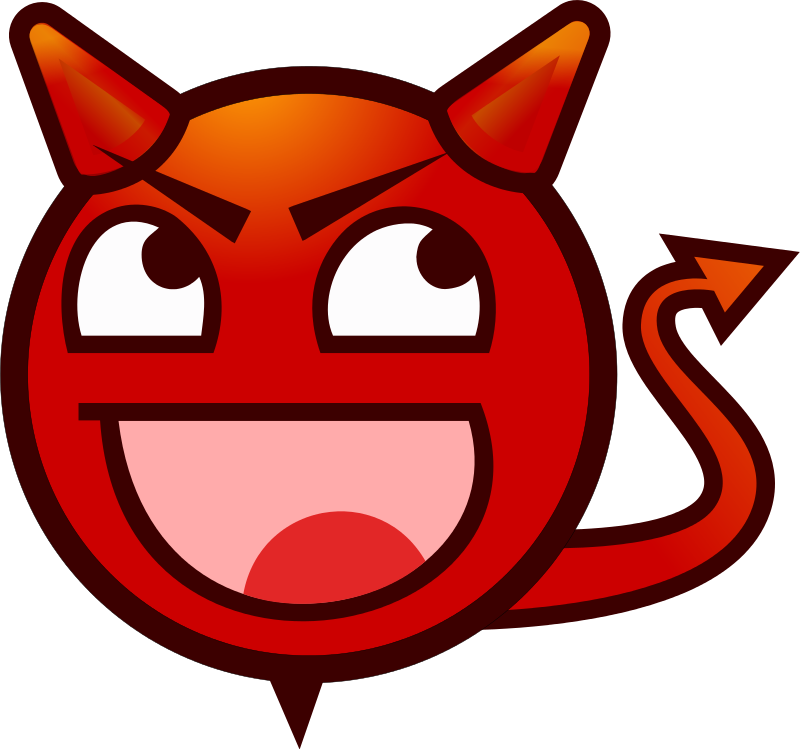 Classification Result
Disease Risk
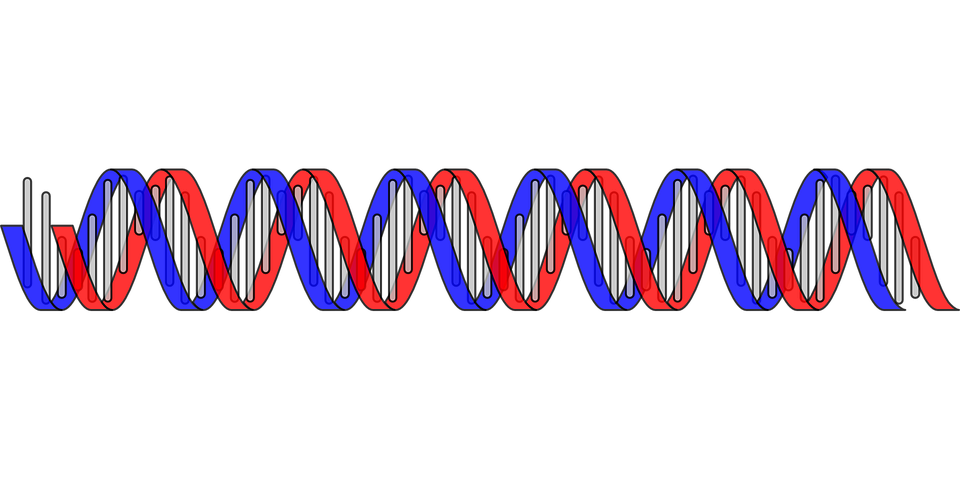 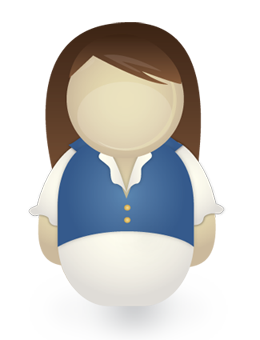 ‹#›
[Speaker Notes: Other parties, perhaps parties that are only interested in gathering information and not providing a service.]
Disease risk assessment: Trust issues
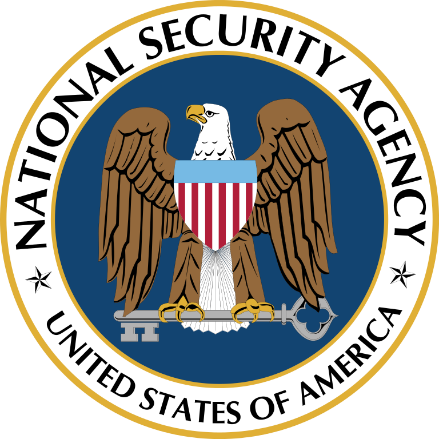 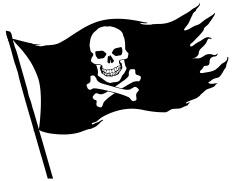 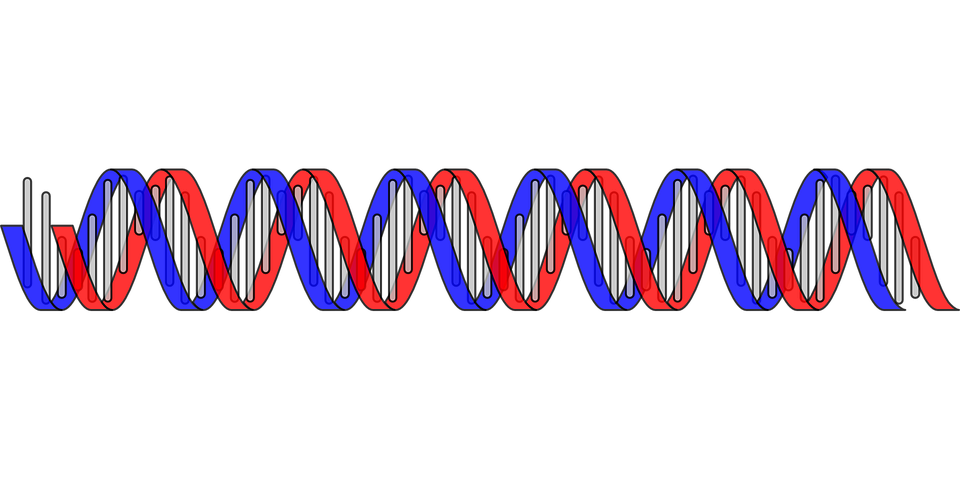 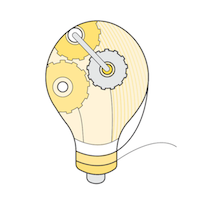 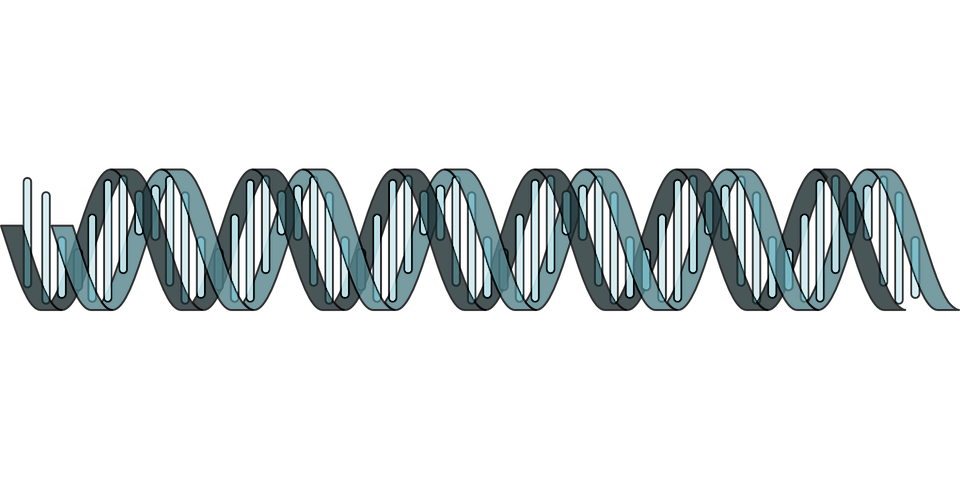 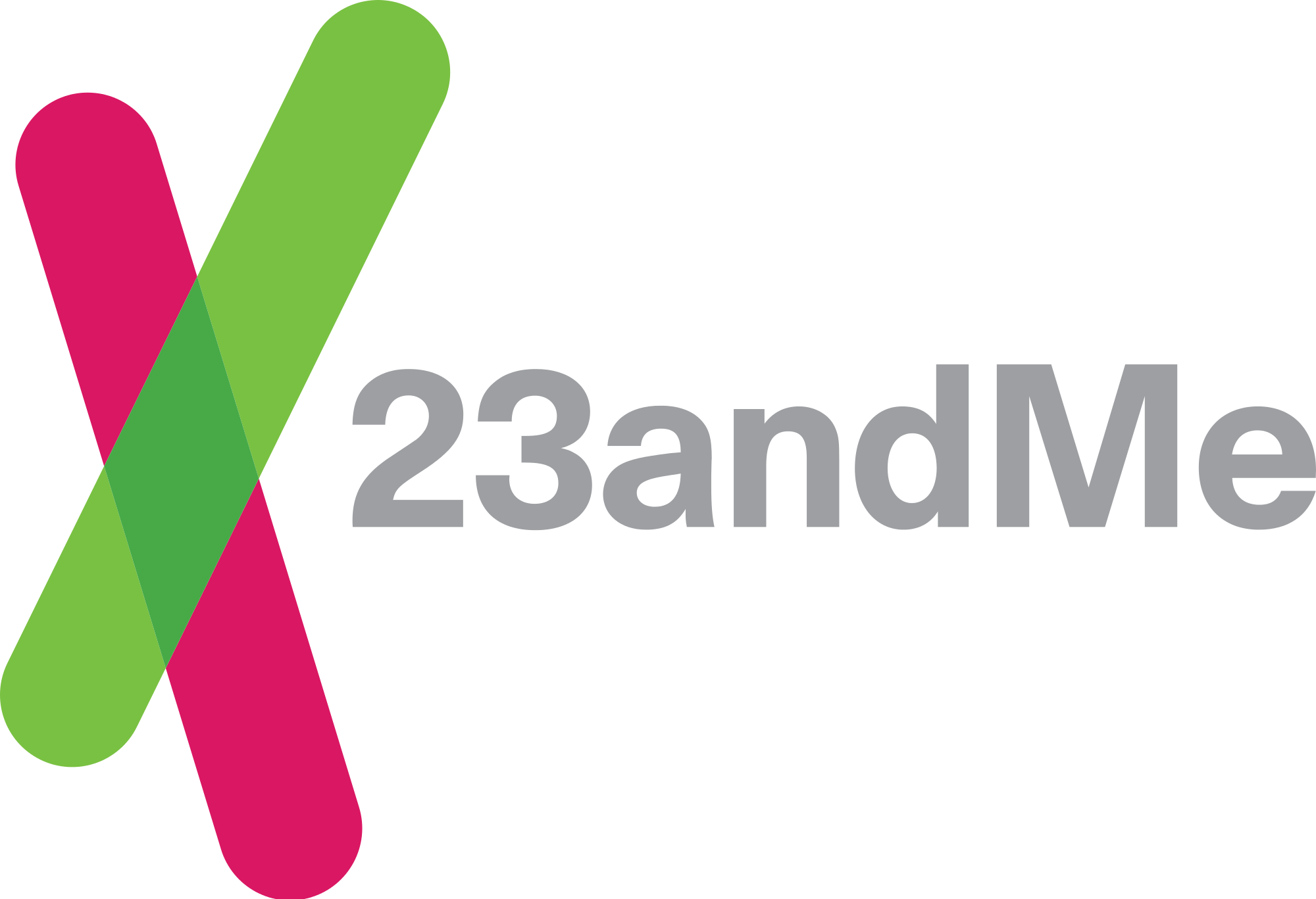 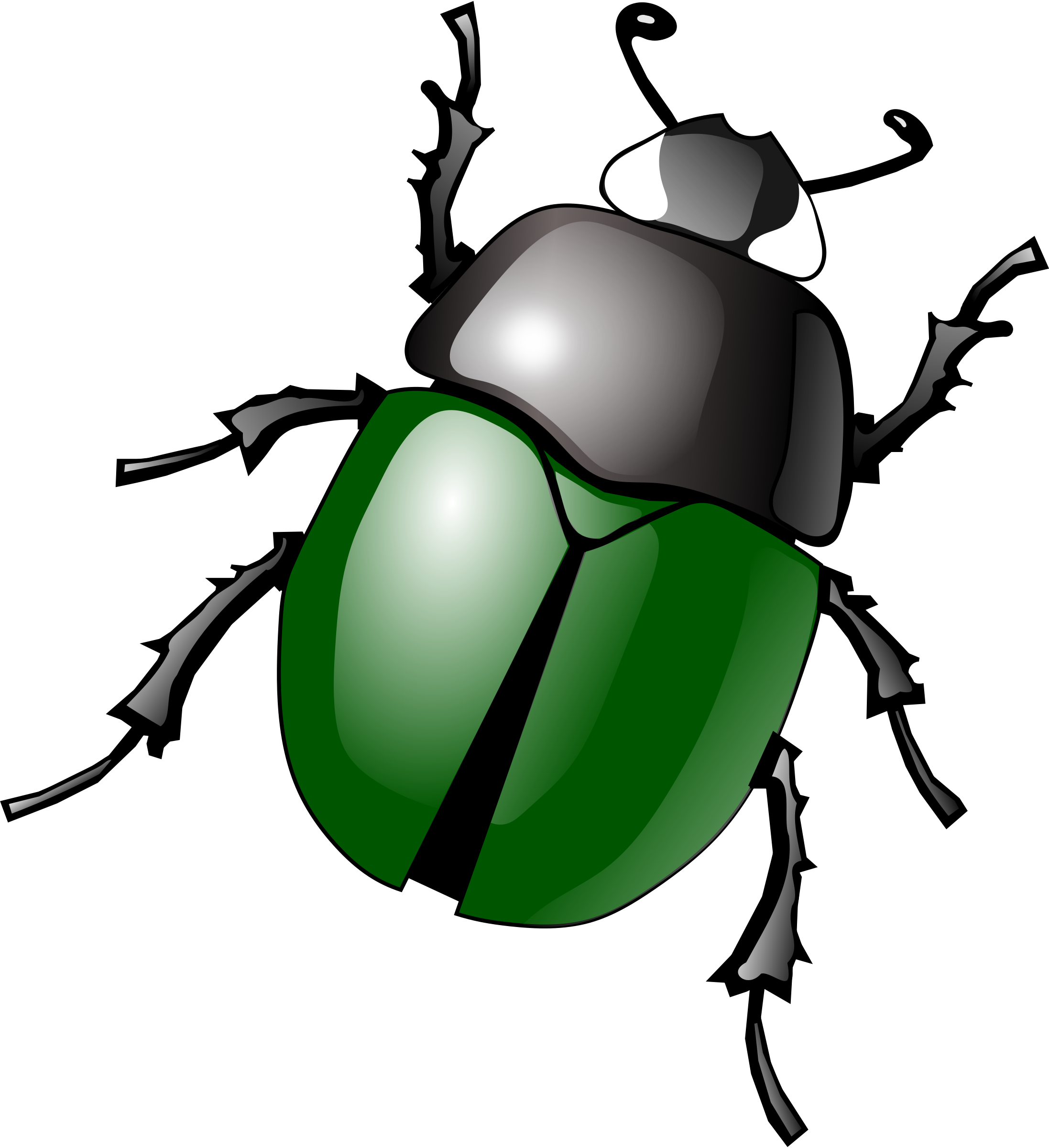 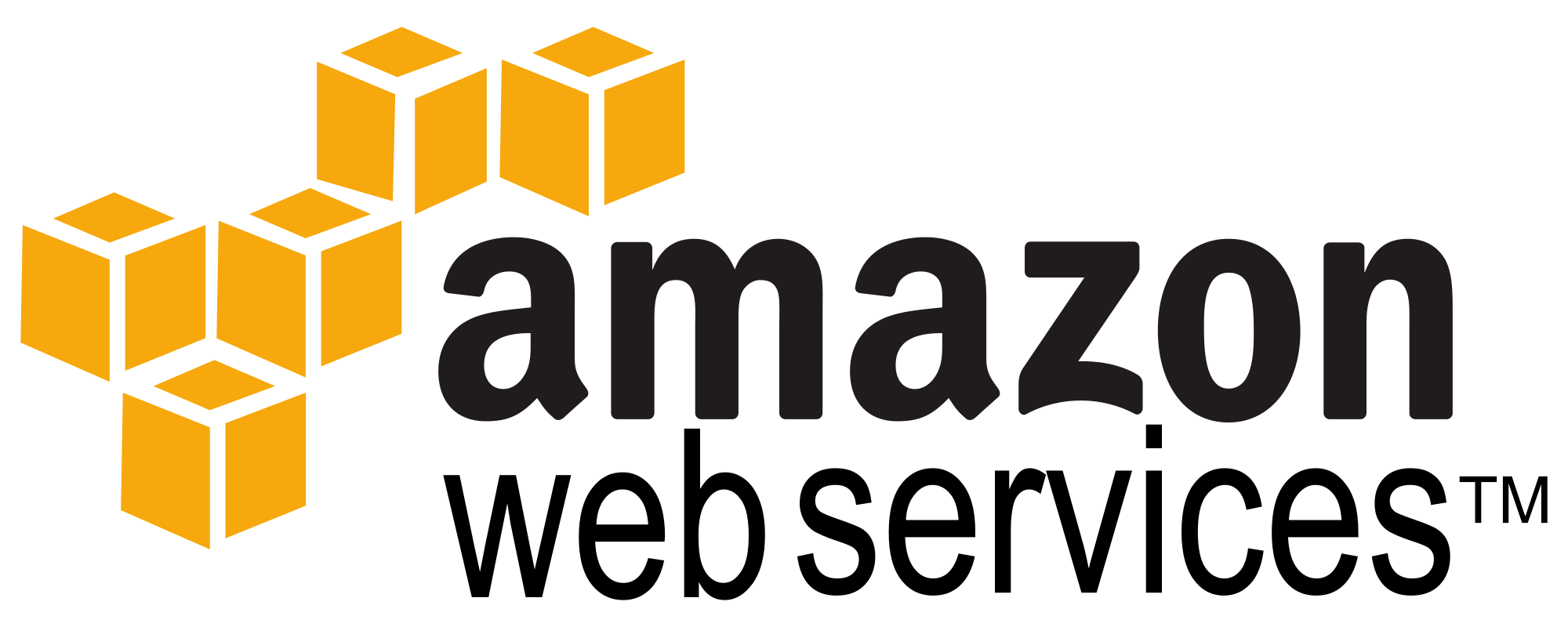 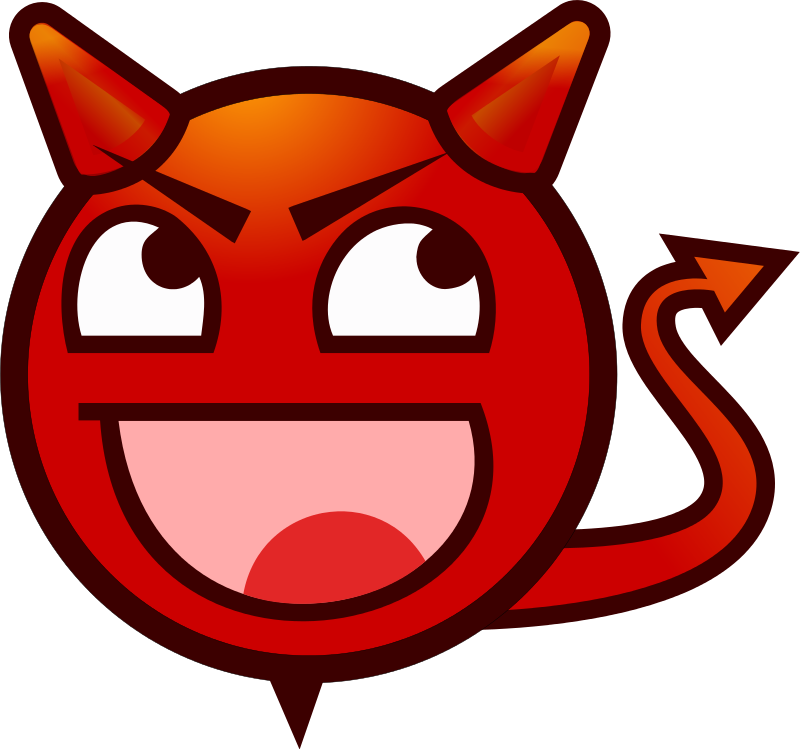 Classification Result
Disease Risk
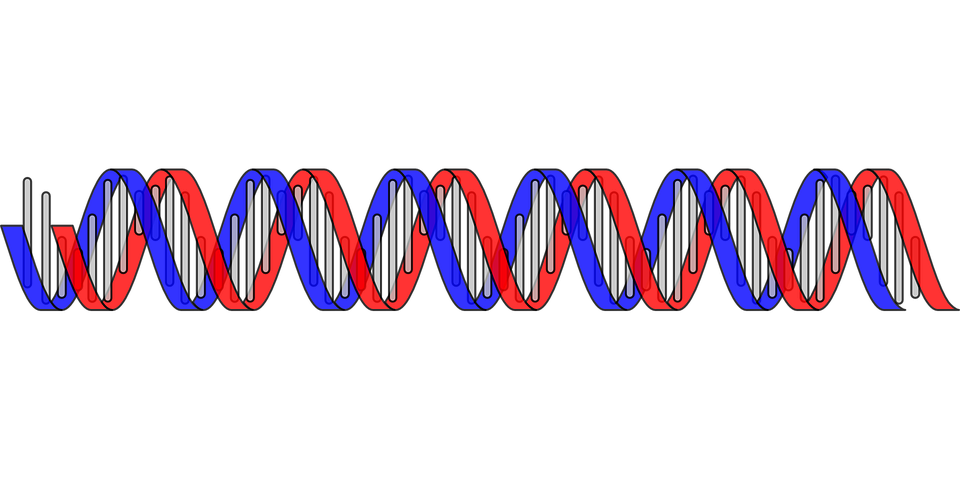 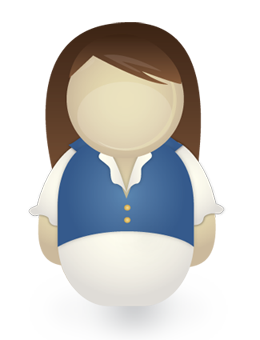 ‹#›
Talk outline
Introduction
Controlling untrusted modules
Covert and side channels
Evaluation
‹#›
Ryoan’s goals
Provide user data secrecy
Without trusting the application
Without trusting the platform (OS, Hypervisor)
Support cooperation between service providers
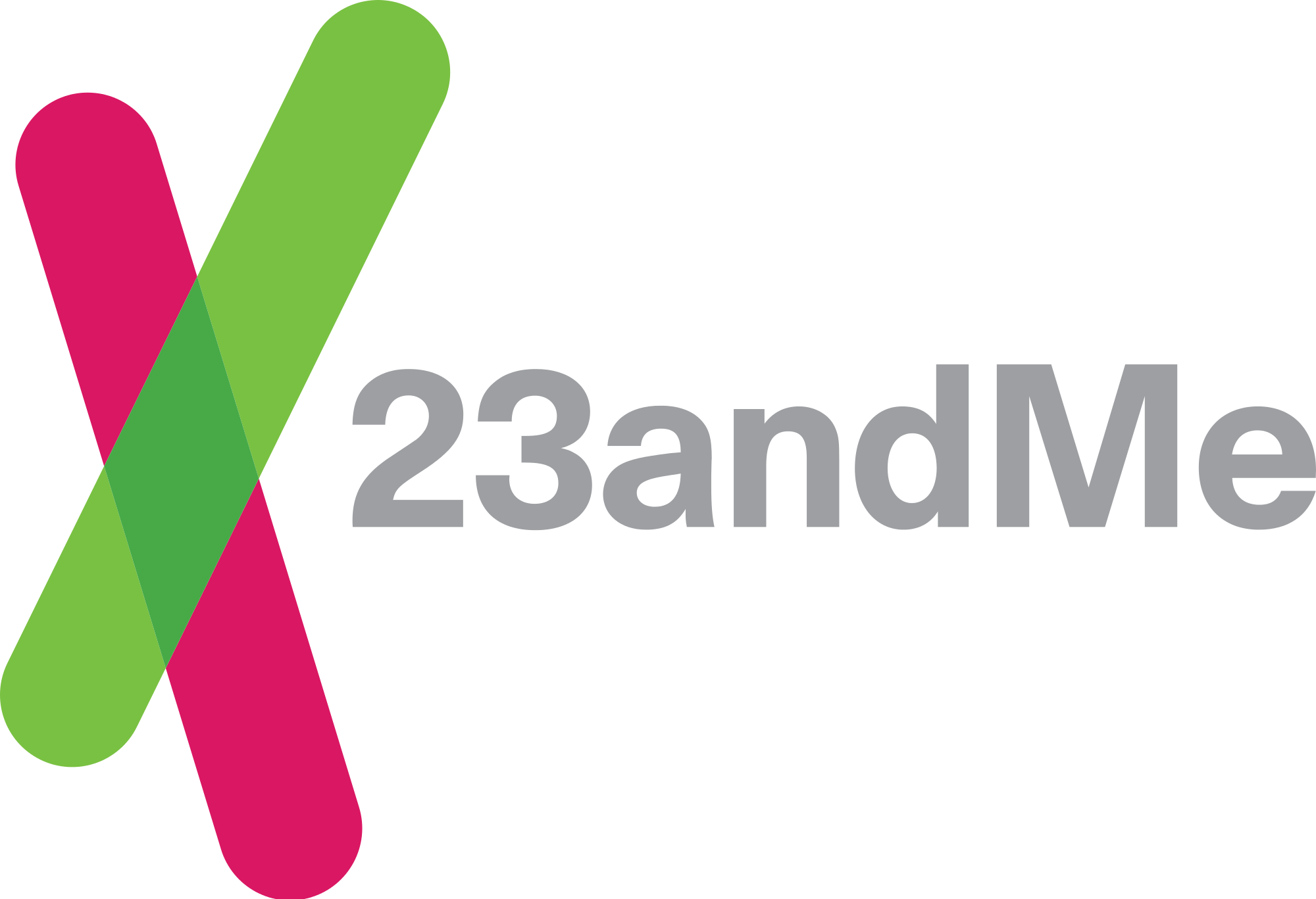 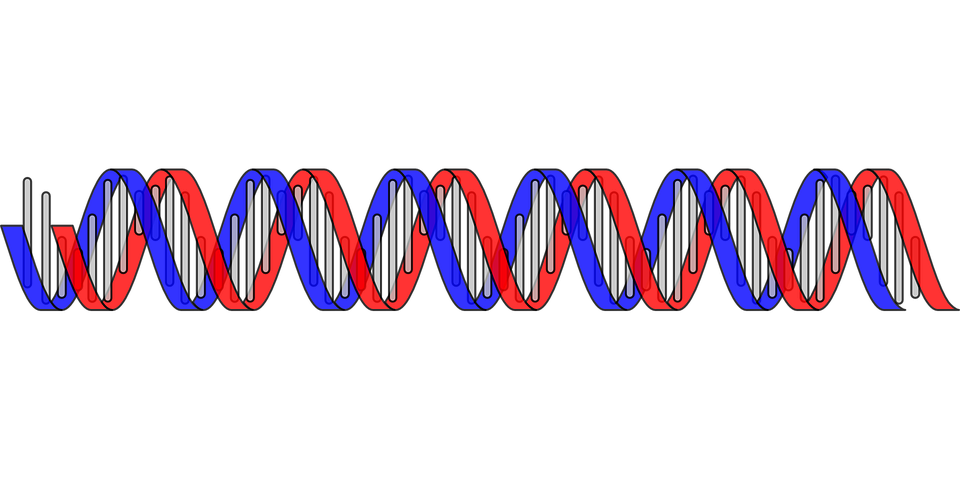 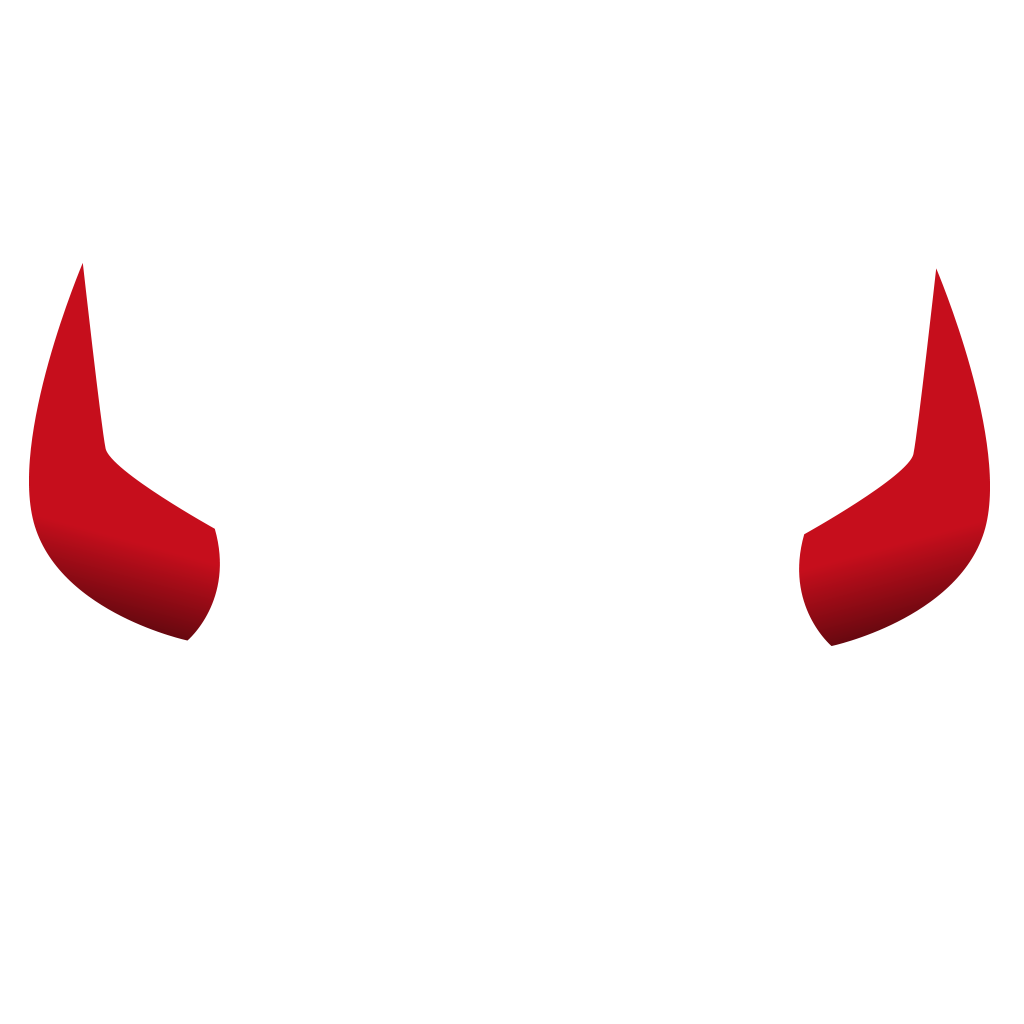 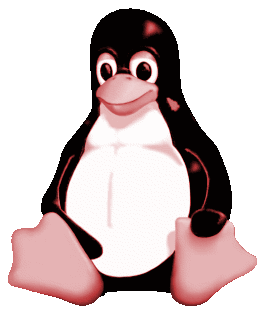 Userspace
Platform (             )
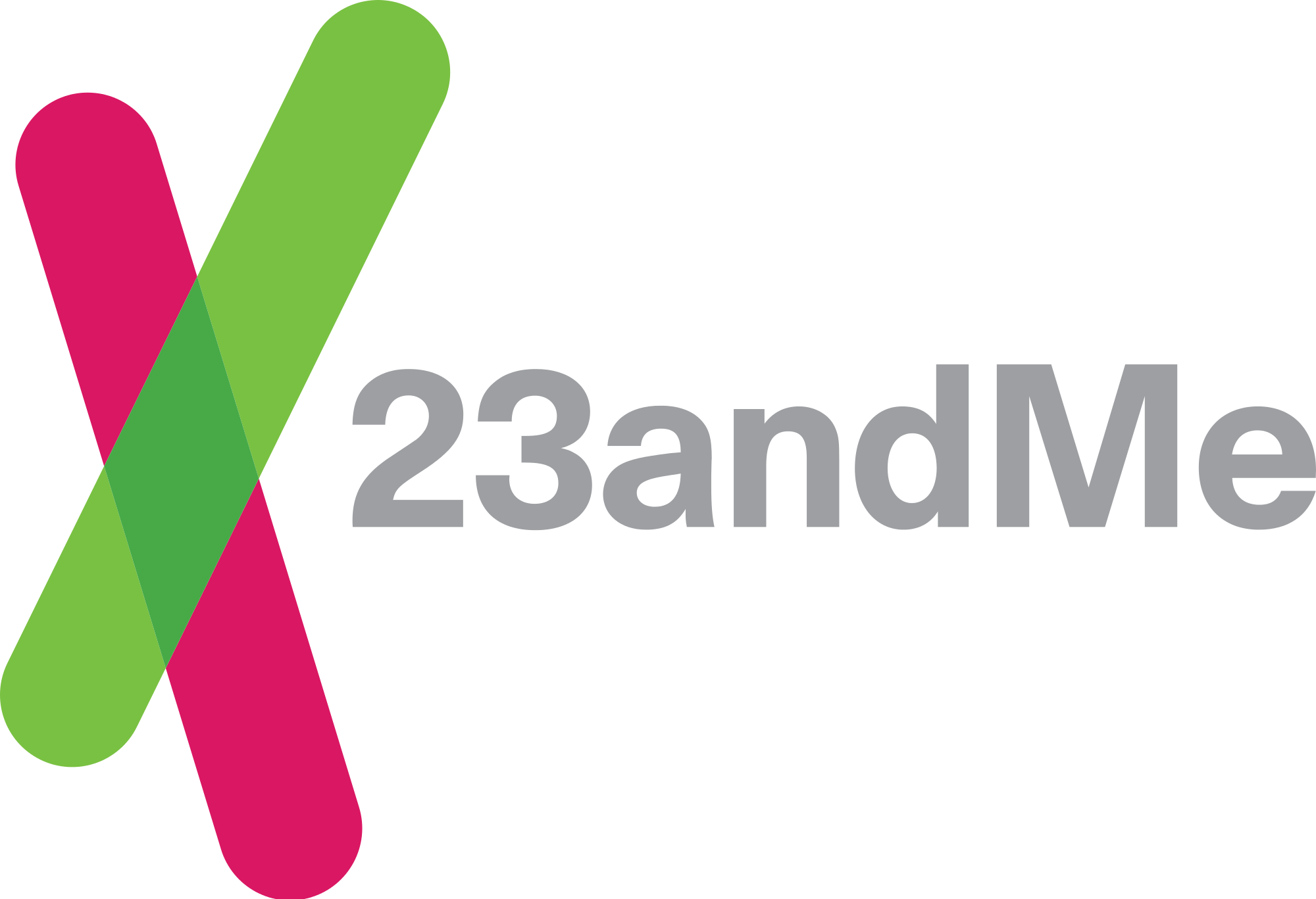 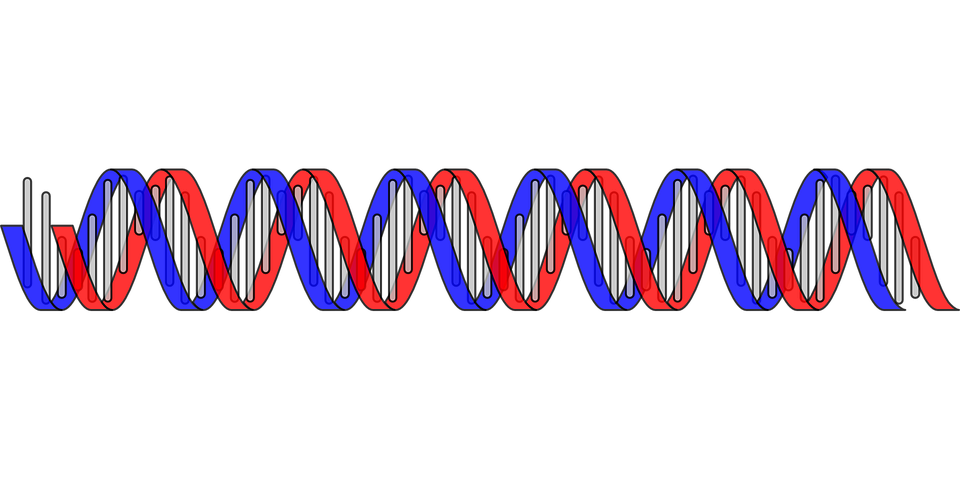 ‹#›
[Speaker Notes: user/kernel line]
Ryoan’s goals
Provide user data secrecy
Without trusting the application
Without trusting the platform (OS, Hypervisor)
Support cooperation between service providers
Ryoan Sandbox
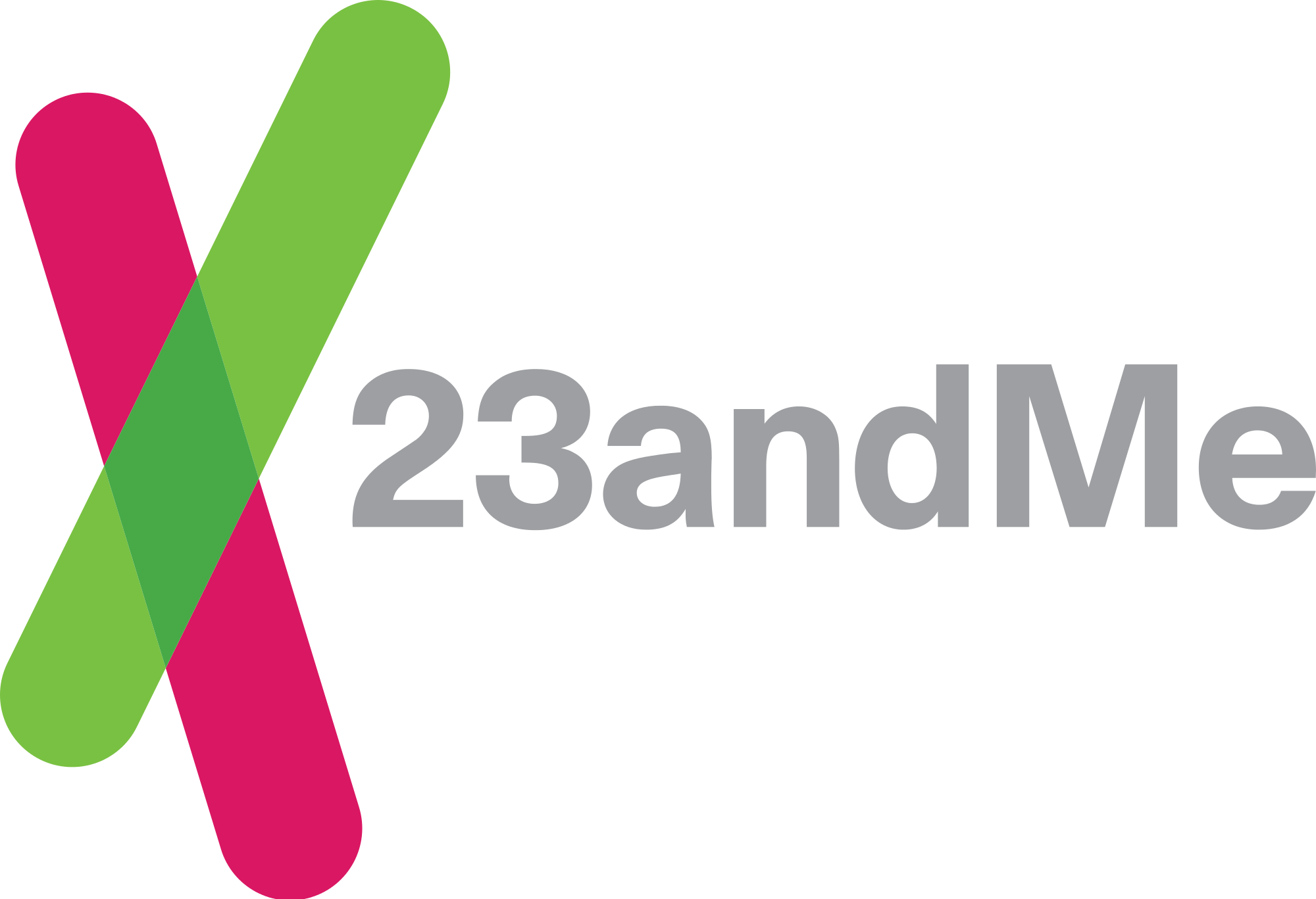 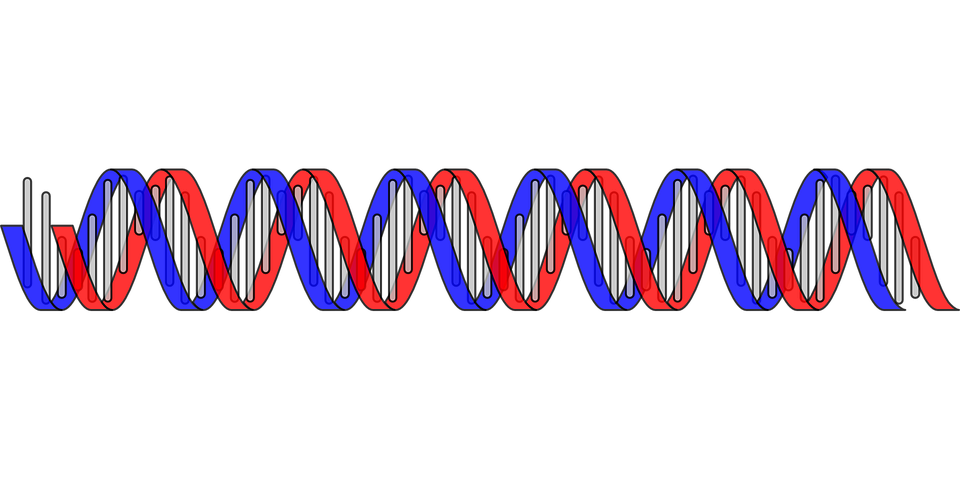 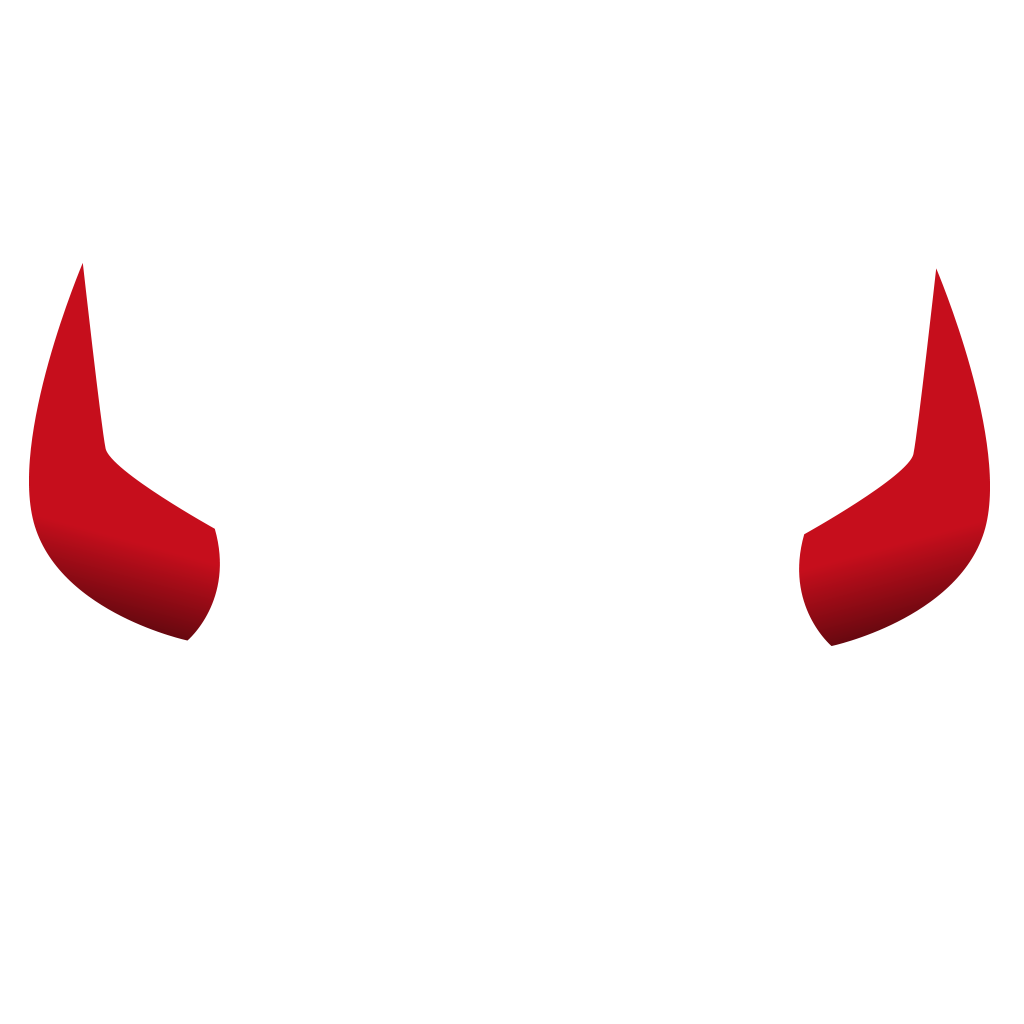 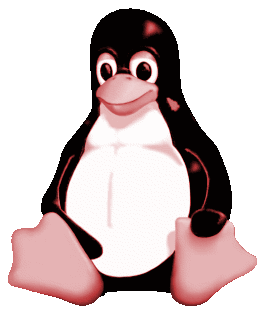 Userspace
Platform (             )
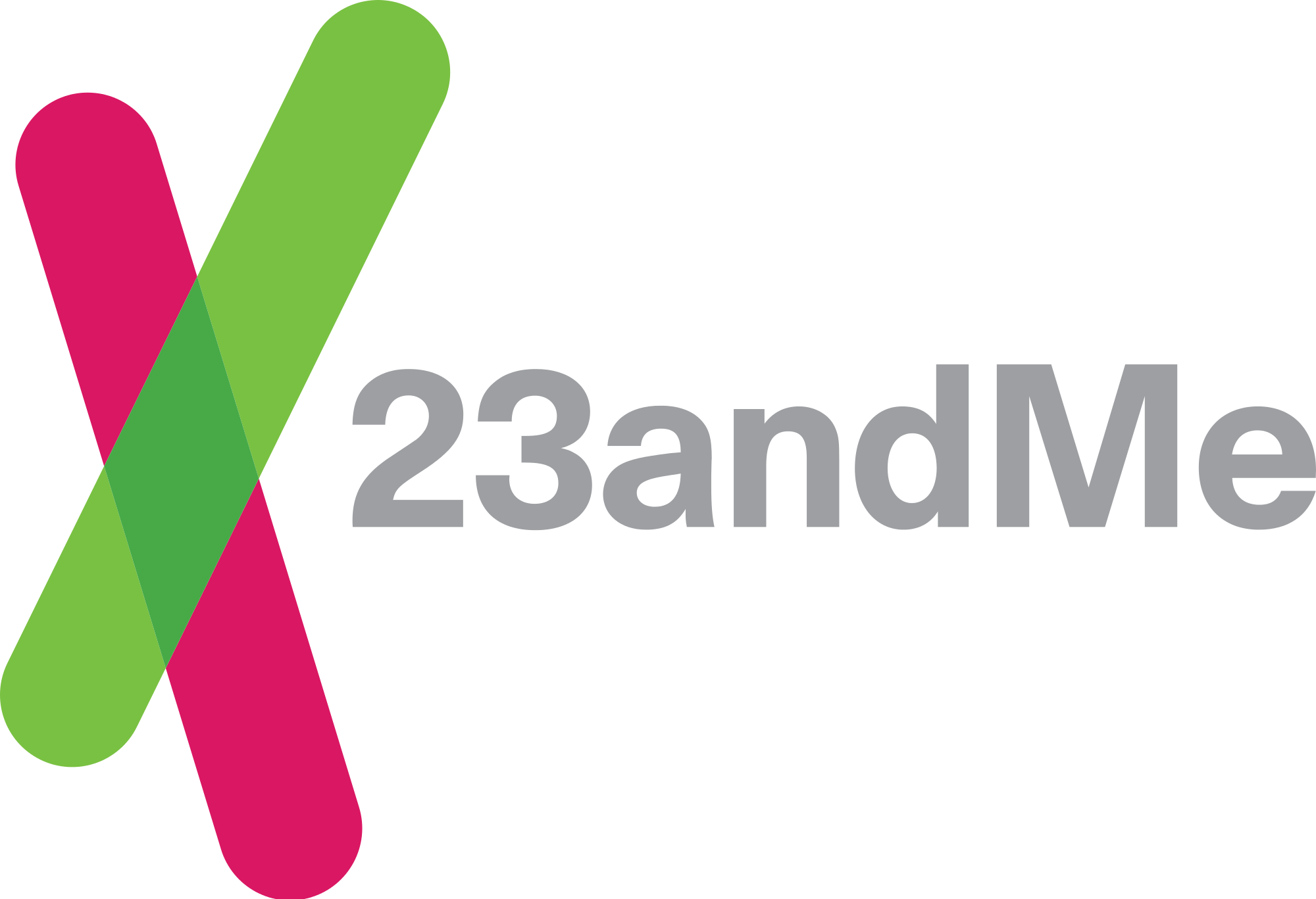 ‹#›
Ryōan-ji
‹#›
[Speaker Notes: Ryoan-ji don’t chat too long on this

awesome sandbox implies awesome sandbox]
Threat model
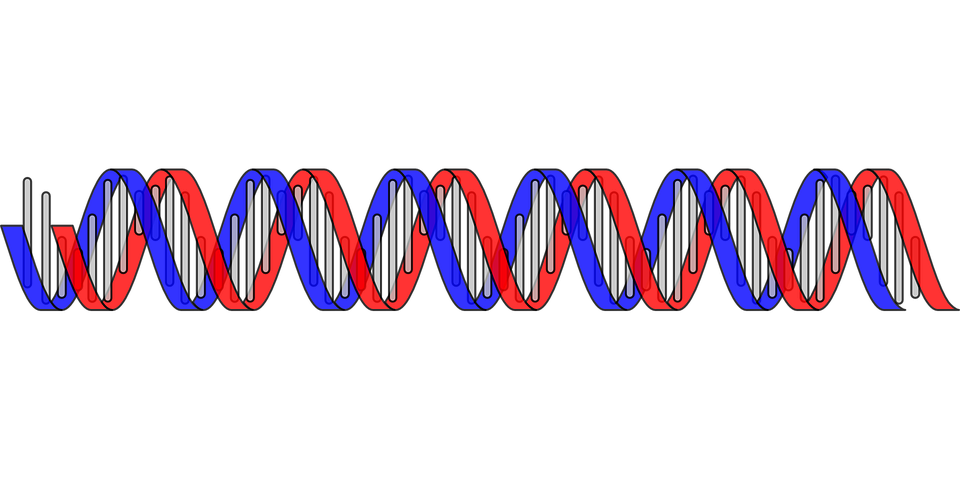 Users
Don’t trust service providers for secrecy
Don’t trust platforms for secrecy
Service Providers
Control platforms
Don’t trust other service provides for secrecy
Everyone
Trusts Ryoan
Trusts Intel SGX
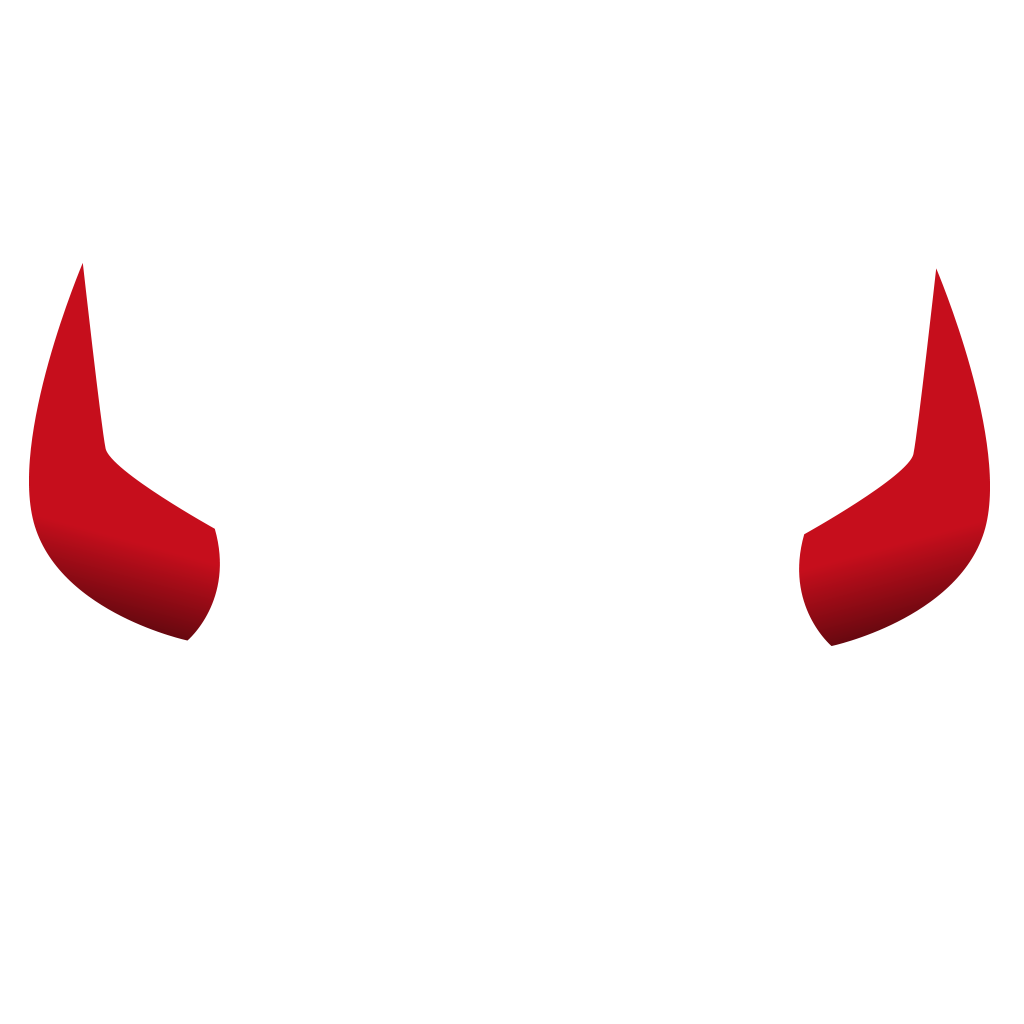 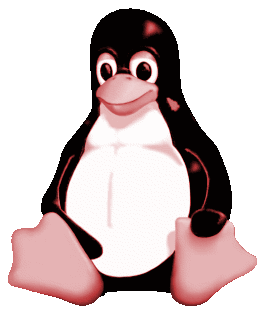 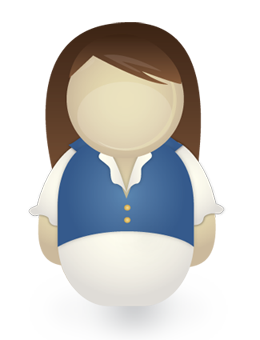 Untrusted Code
Ryoan
User
User Data
Untrusted Platform
SGX
‹#›
[Speaker Notes: more red boxes, walk though slide]
Threat model
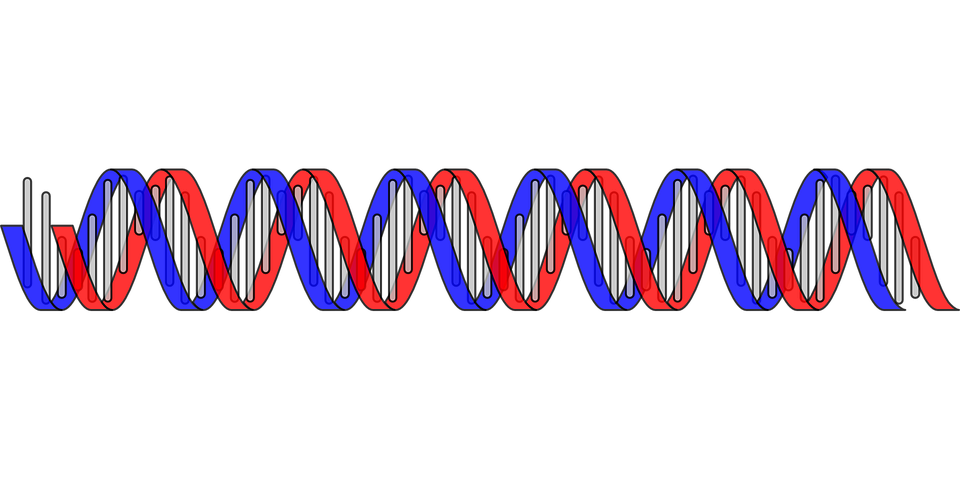 Users
Don’t trust service providers for secrecy
Don’t trust platforms for secrecy
Service Providers
Control platforms
Don’t trust other service provides for secrecy
Everyone
Trusts Ryoan
Trusts Intel SGX
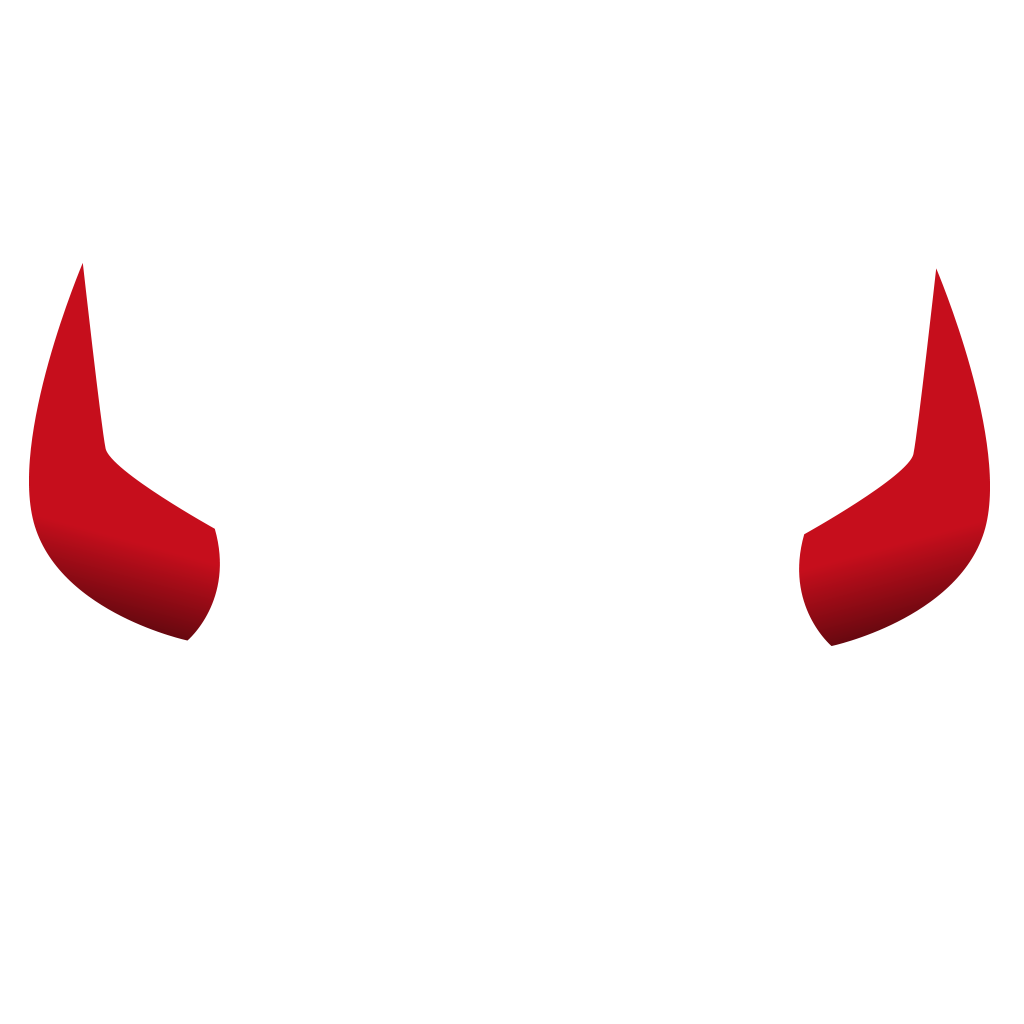 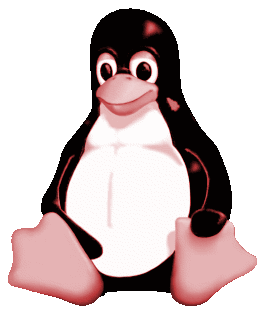 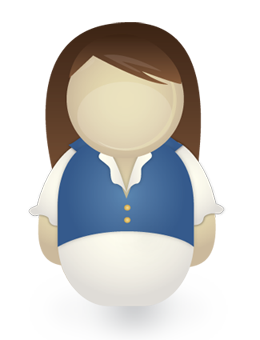 Untrusted Code
Ryoan
User
User Data
Untrusted Platform
SGX
‹#›
[Speaker Notes: more red boxes, walk though slide]
Threat model
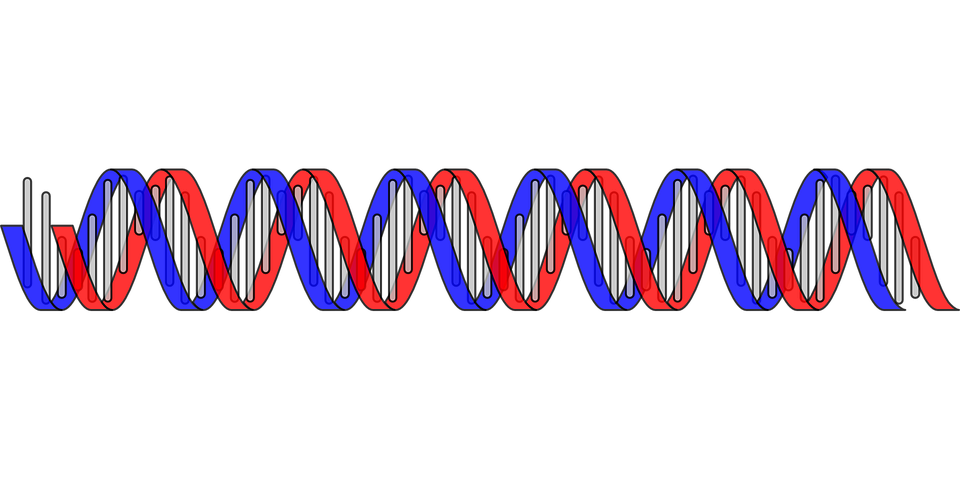 Users
Don’t trust service providers for secrecy
Don’t trust platforms for secrecy
Service Providers
Control platforms
Don’t trust other service provides for secrecy
Everyone
Trusts Ryoan
Trusts Intel SGX
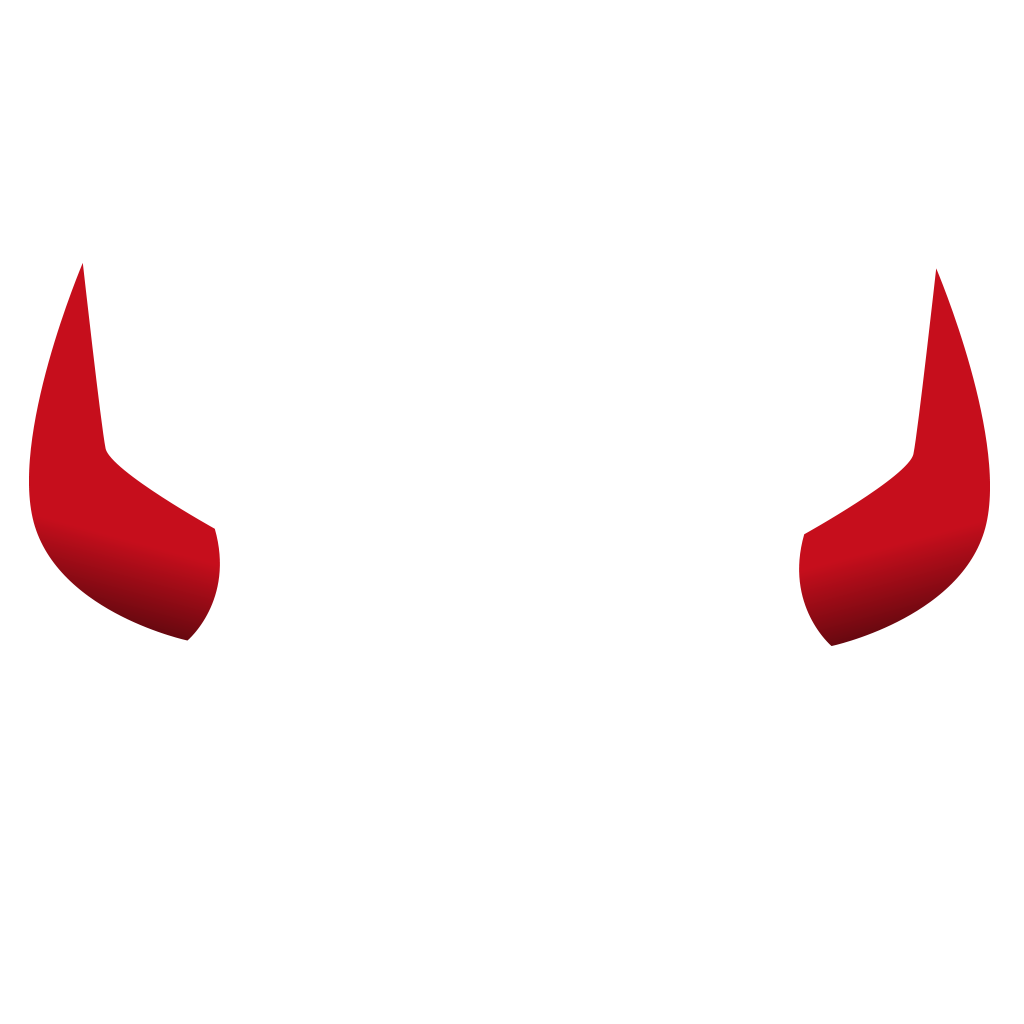 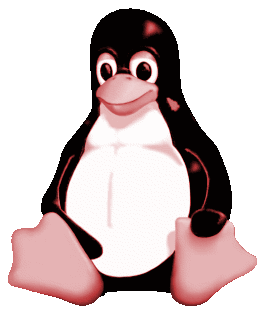 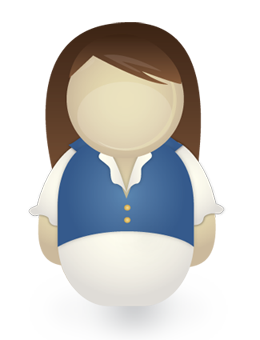 Untrusted Code
Ryoan
User
User Data
Untrusted Platform
SGX
‹#›
[Speaker Notes: more red boxes, walk though slide]
Threat model
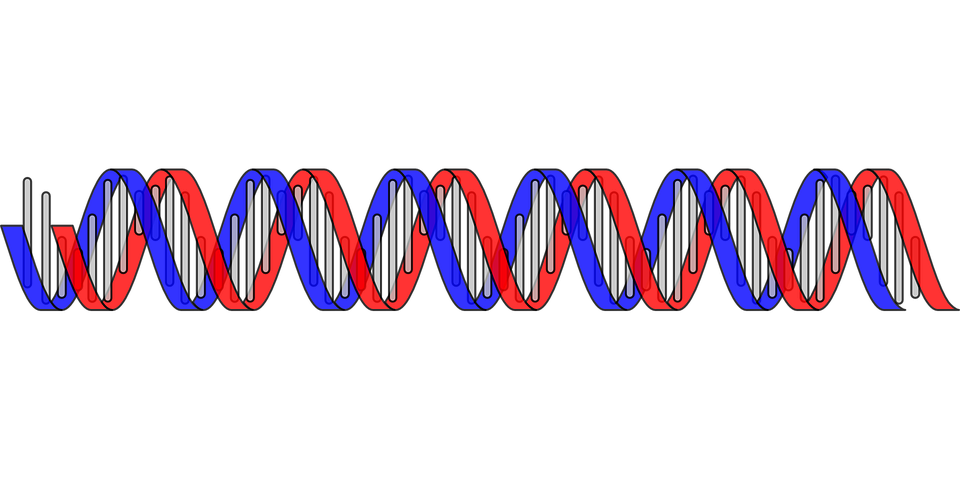 Users
Don’t trust service providers for secrecy
Don’t trust platforms for secrecy
Service Providers
Control platforms
Don’t trust other service provides for secrecy
Everyone
Trusts Ryoan
Trusts Intel SGX
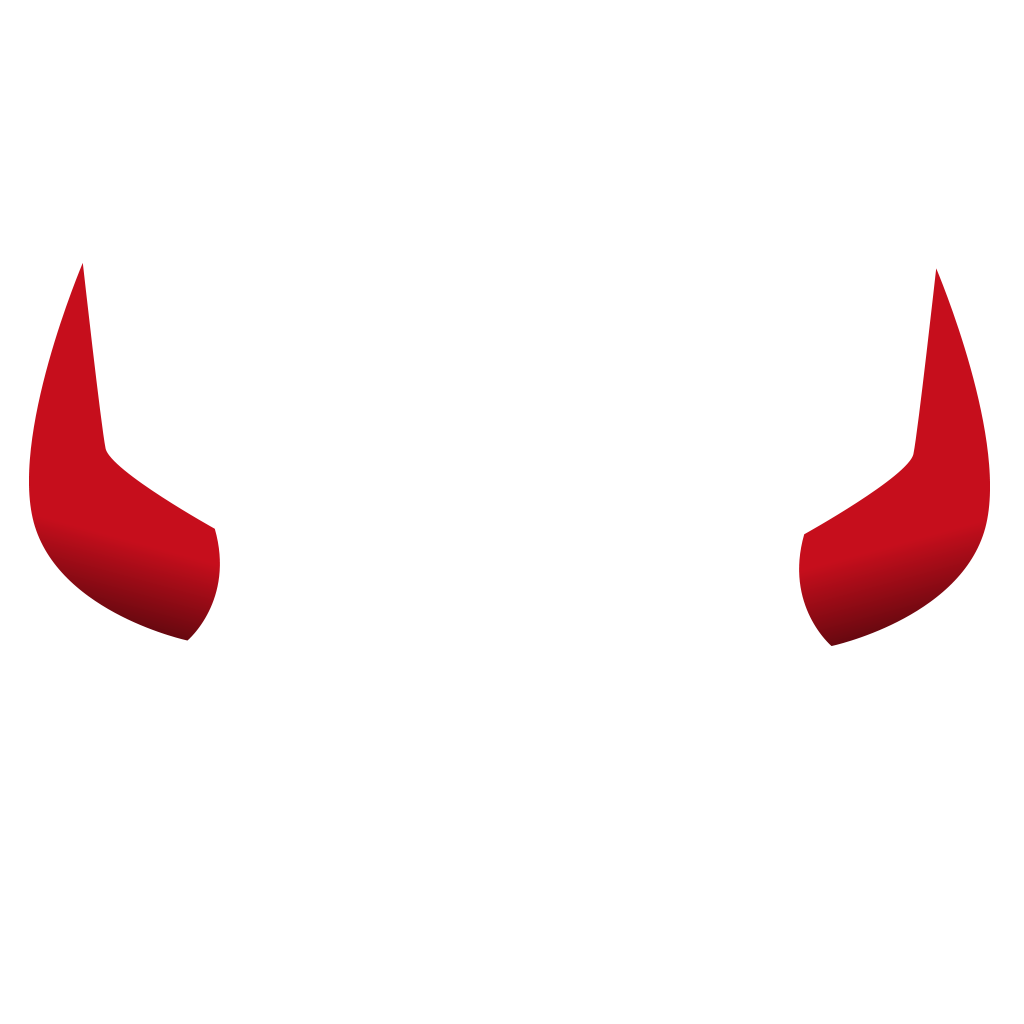 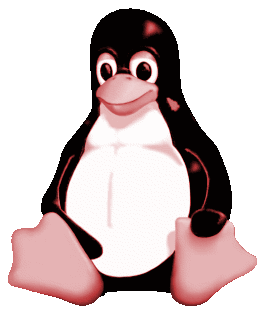 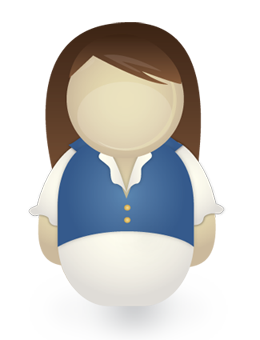 Untrusted Code
Ryoan
User
User Data
Untrusted Platform
SGX
‹#›
[Speaker Notes: more red boxes, walk though slide]
Ryoan’s world
Modules
NaCl x86 binaries from service providers
Application logic
Sandboxes
Trusted code
Confine modules
Based on Google’s Native Client (NaCl)
Platforms
More service providers’ code
Host computation
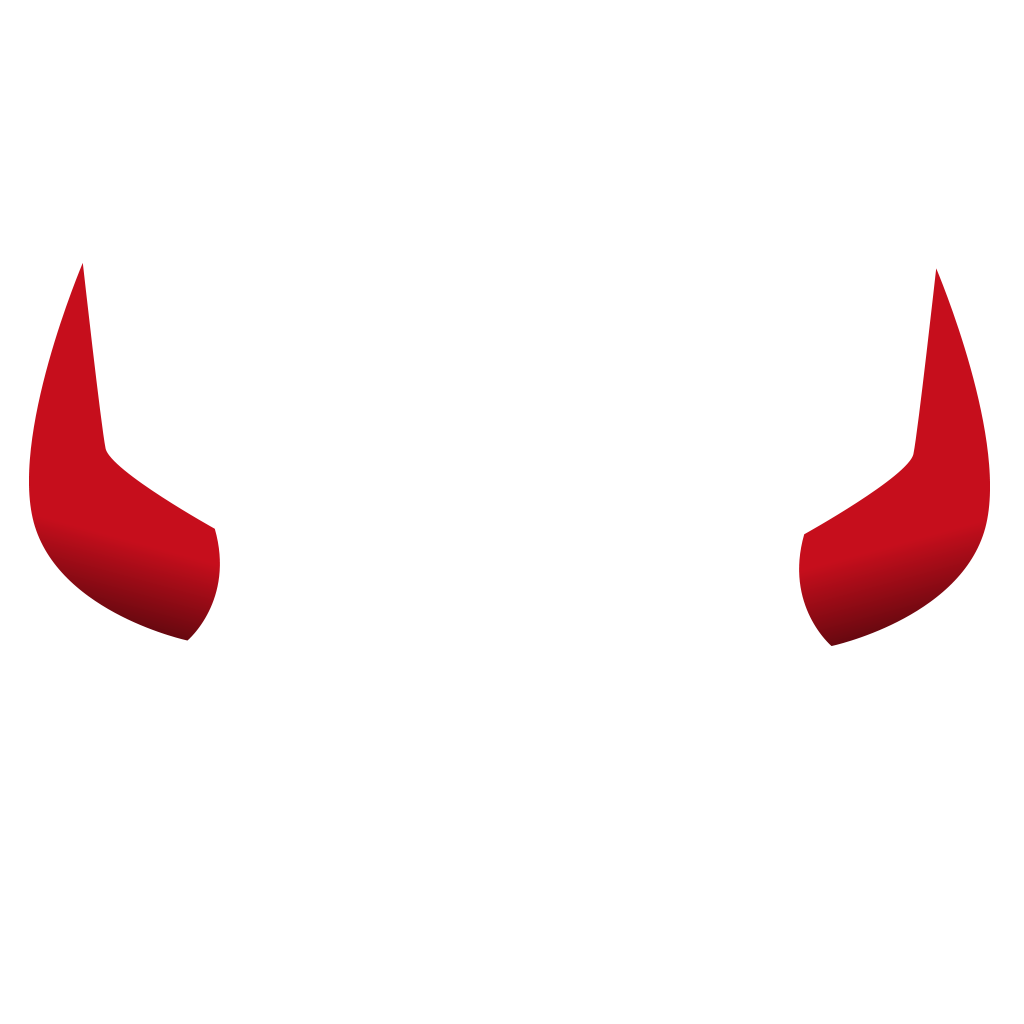 Module
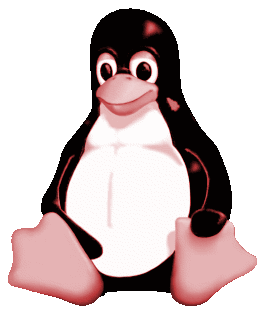 ‹#›
[Speaker Notes: Reorder sandboxes and platform]
Ryoan’s world
Modules
NaCl x86 binaries from service providers
Application logic
Sandboxes
Trusted code
Confine modules
Based on Google’s Native Client (NaCl)
Platforms
More service providers’ code
Host computation
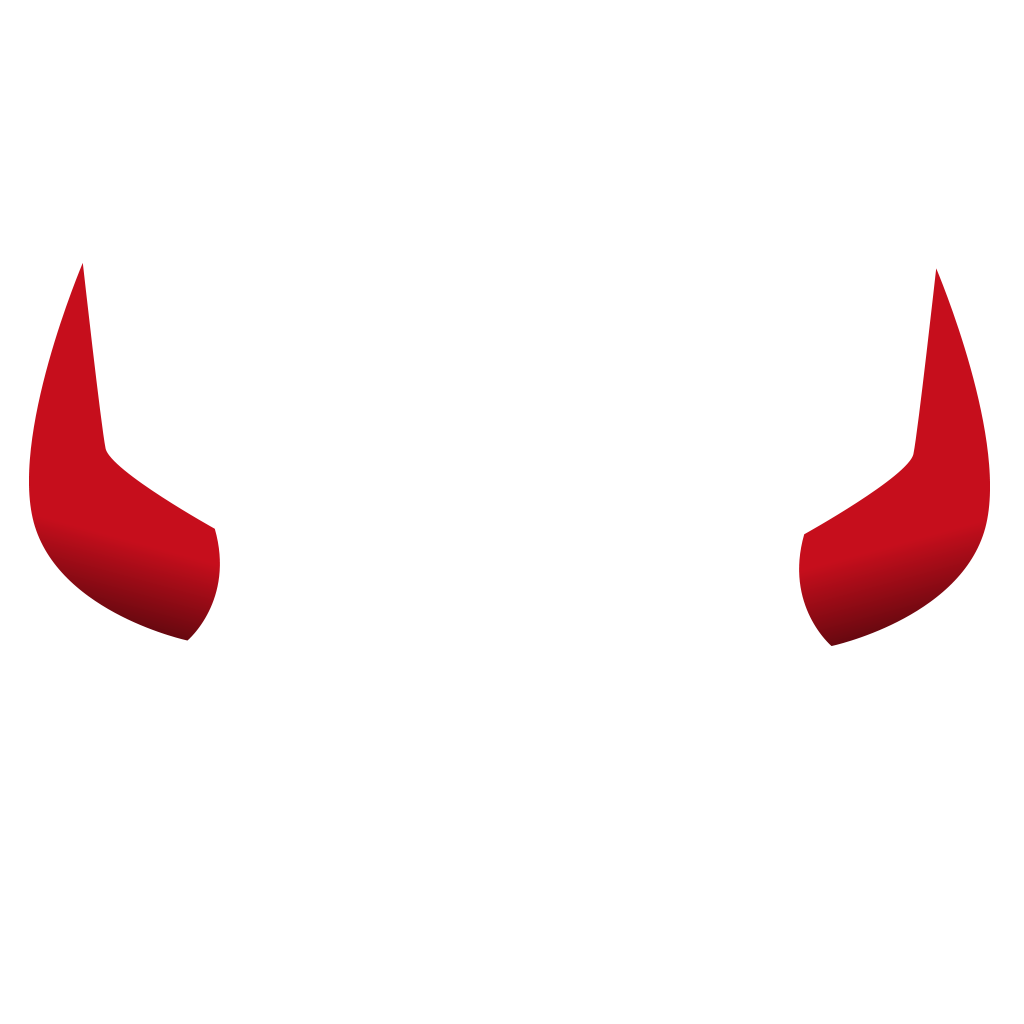 Module
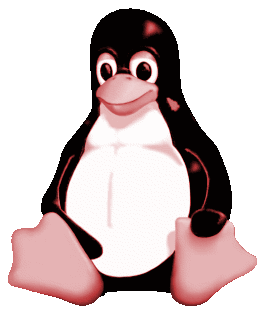 ‹#›
[Speaker Notes: Reorder sandboxes and platform]
Ryoan’s world
Modules
NaCl x86 binaries from service providers
Application logic
Sandboxes
Trusted code
Confine modules
Based on Google’s Native Client (NaCl)
Platforms
More service providers’ code
Host computation
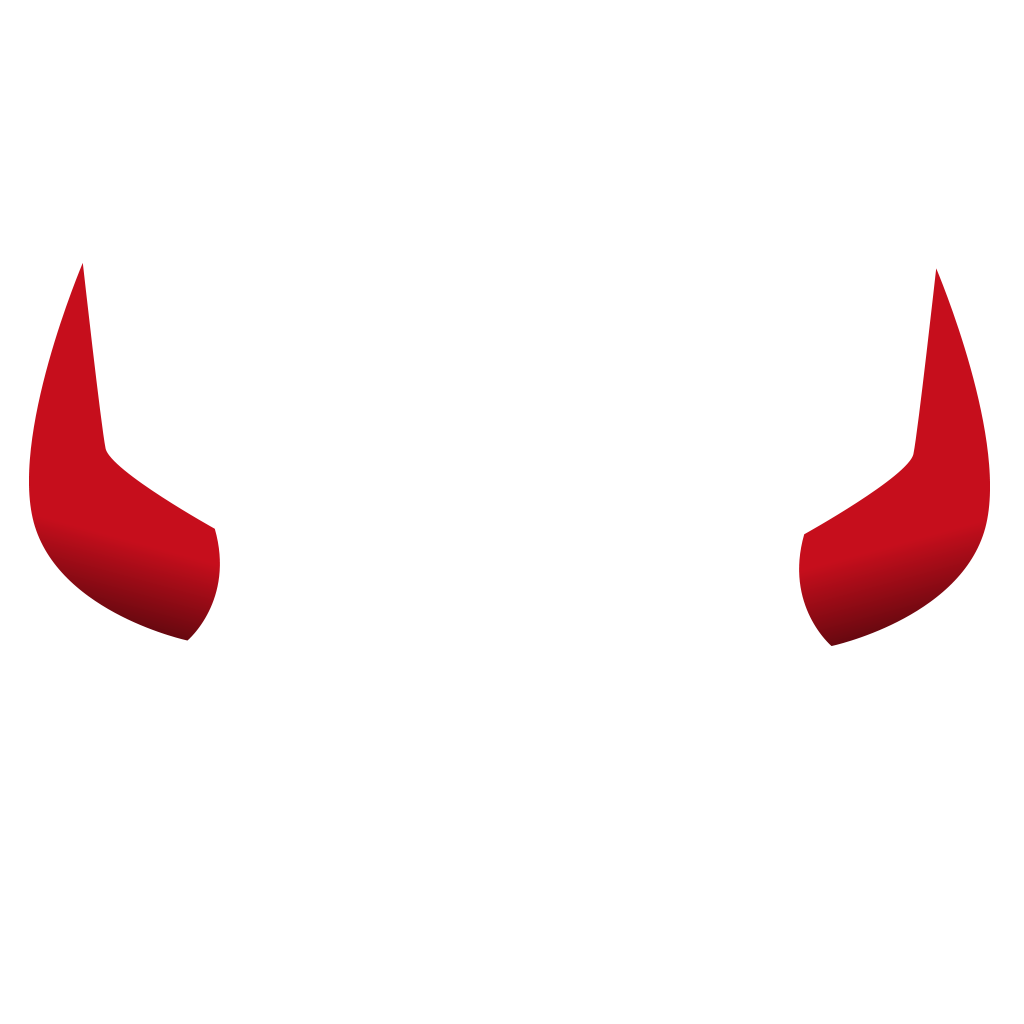 Module
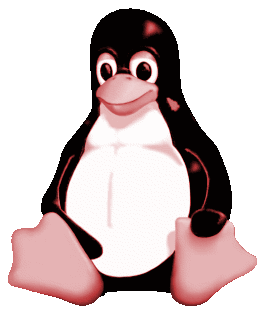 ‹#›
[Speaker Notes: Reorder sandboxes and platform]
Ryoan’s world
Modules
NaCl x86 binaries from service providers
Application logic
Sandboxes
Trusted code
Confine modules
Based on Google’s Native Client (NaCl)
Platforms
More service providers’ code
Host computation
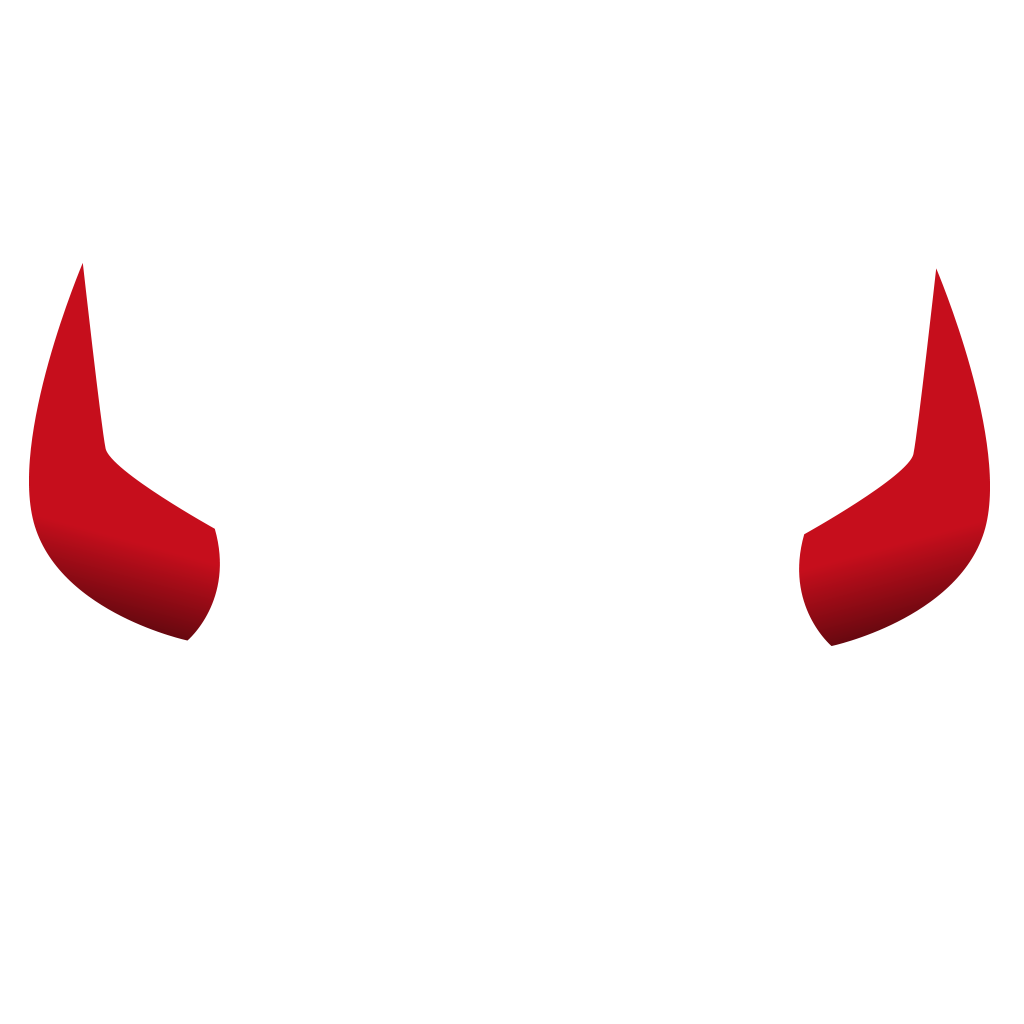 Module
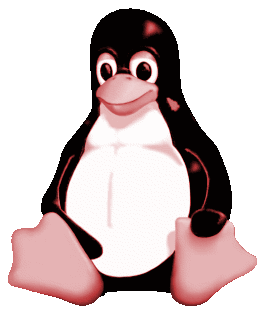 ‹#›
[Speaker Notes: Reorder sandboxes and platform]
Ryoan applications
Modules
Request oriented
Well defined unit of work
One request→one result
e.g, 1 email, 1 photo
Composable
Modules can be connected to build services
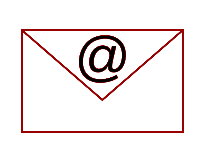 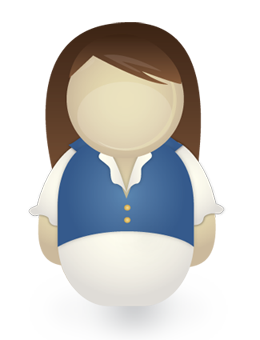 Module
‹#›
[Speaker Notes: Ditch users put pipeline on the slide]
Talk outline
Introduction
Controlling untrusted modules
Covert and side channels
Evaluation
‹#›
Intel SGX in 2 minutes (or less)
Provides Enclaves
Regions of a process's virtual address space

Enclaves
Can only be accessed by enclave code
Still have access to the rest of memory

Attestations
Hardware signed hashes of initial code and data
Enclave Code’s View
Ryoan Instance
Module
Other Code’s View
Enclave (Inaccessible)
‹#›
[Speaker Notes: Make sure to talk about attestations before next,
say crypto?]
Chain of trust
SGX provides unforgeable attestation of the sandbox


Statements Ryoan makes about the module can now be trusted
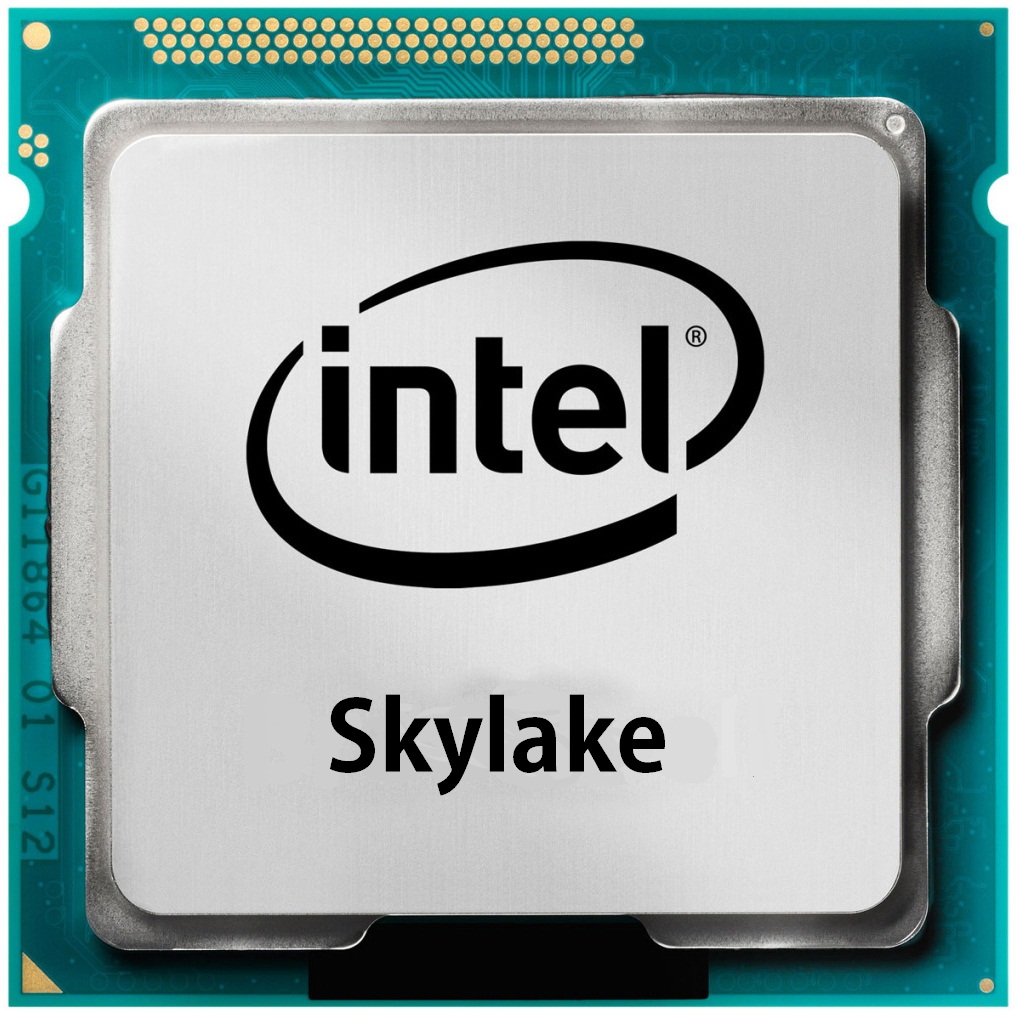 Attests
Ryoan
Attests
Ryoan
Module
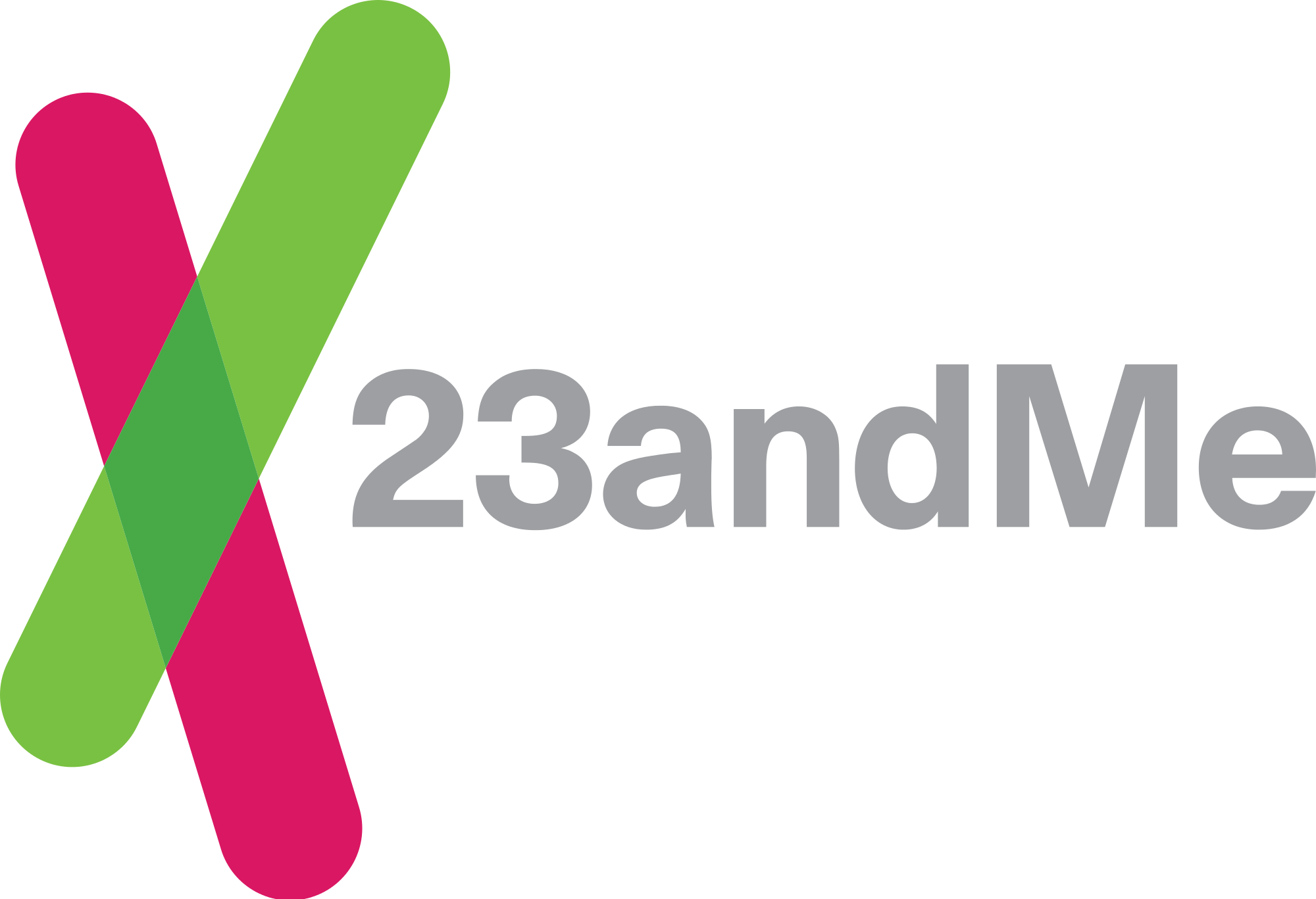 ‹#›
[Speaker Notes: Add definition of attestation?]
Ryoan’s view of SGX
SGX gives you:
Trusted computation on secret data

Ryoan uses SGX to give you:
Guarantees on Untrusted computation
‹#›
Confining untrusted code
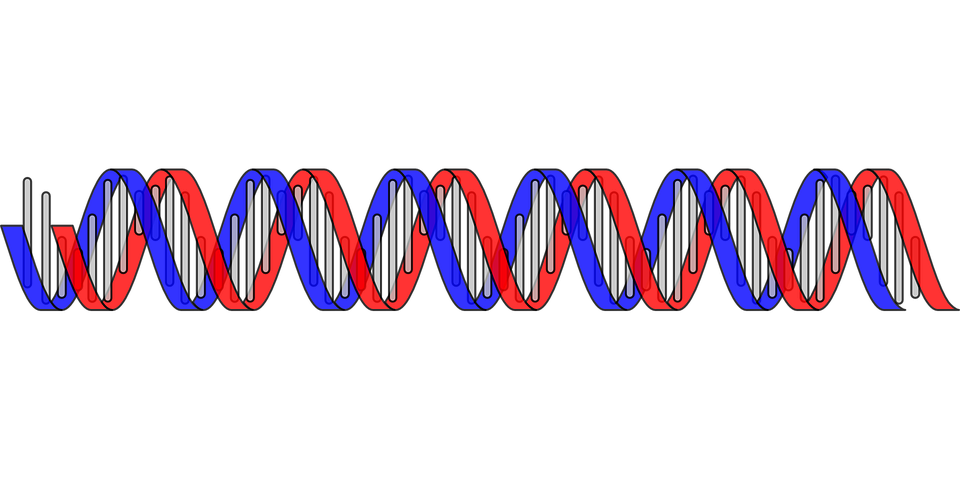 Problem:
Platform can read secrets out of memory

Solution:
Execute module inside of an enclave
Module
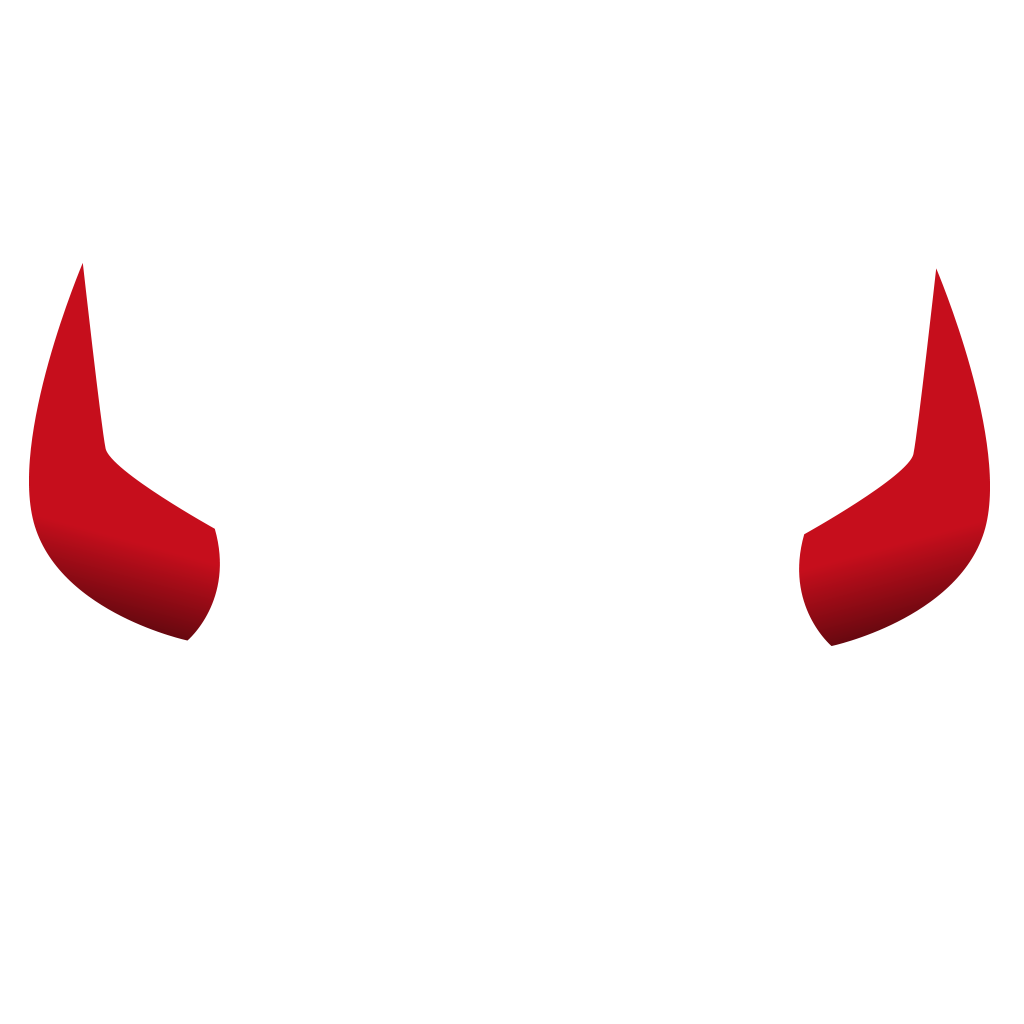 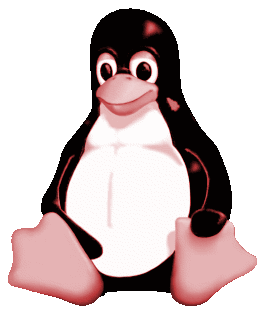 ‹#›
Confining untrusted code
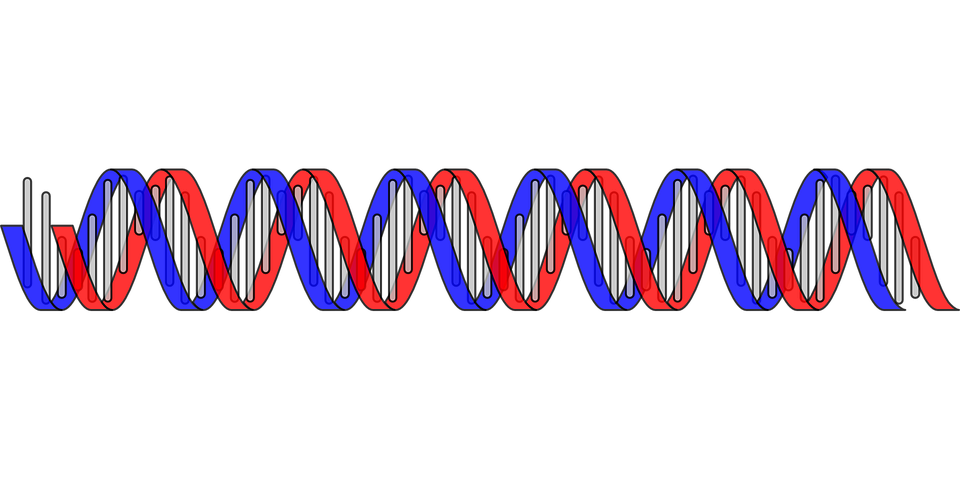 Problem:
Platform can read secrets out of memory

Solution:
Execute module inside of an enclave
Enclave
Module
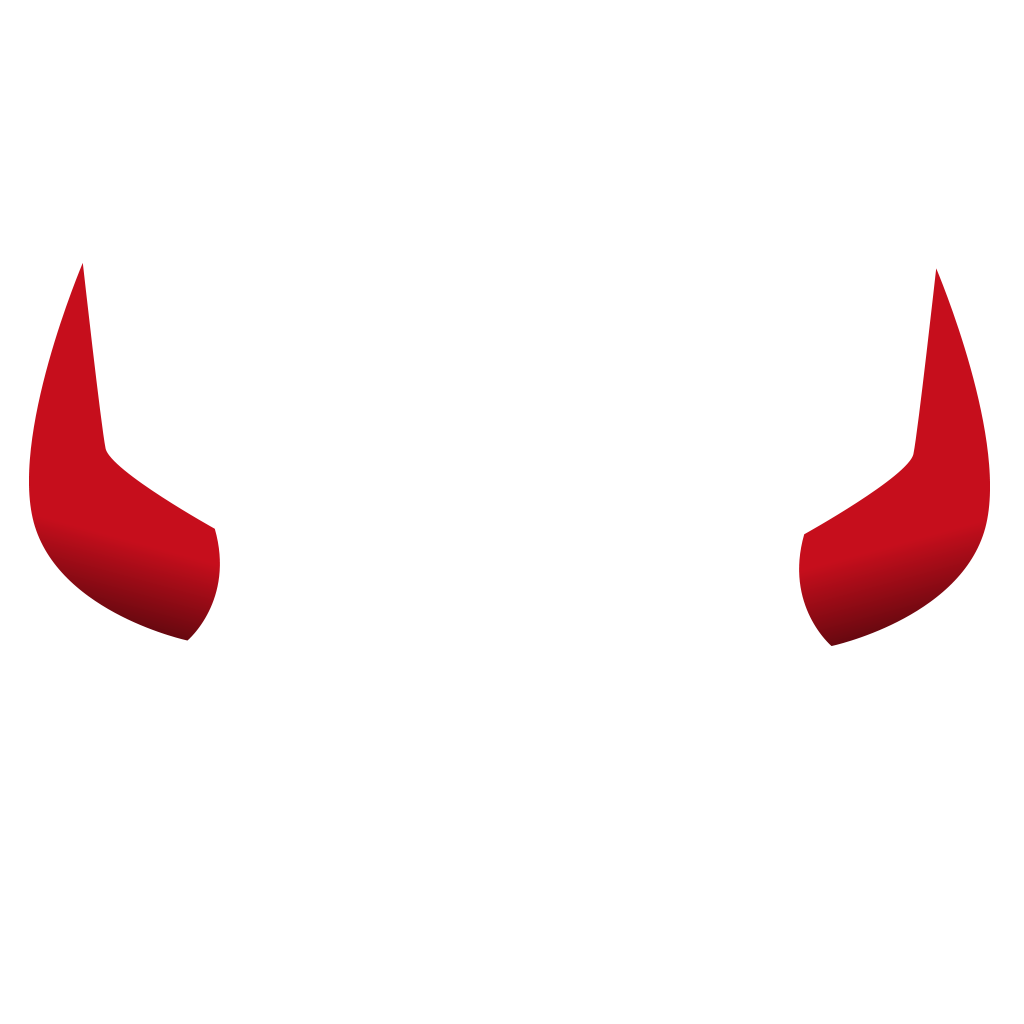 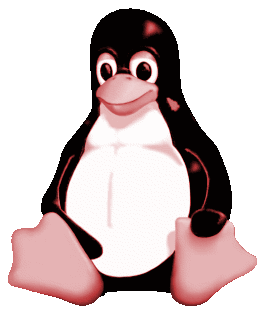 ‹#›
Confining untrusted code
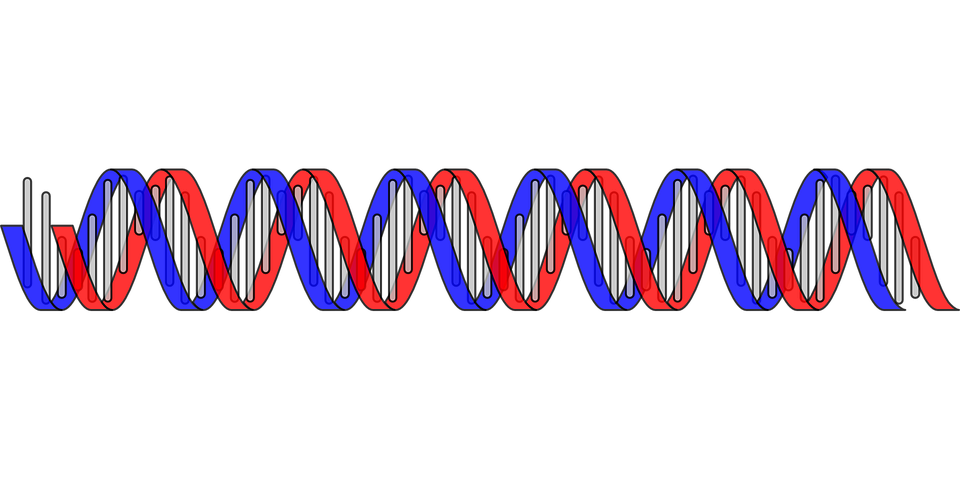 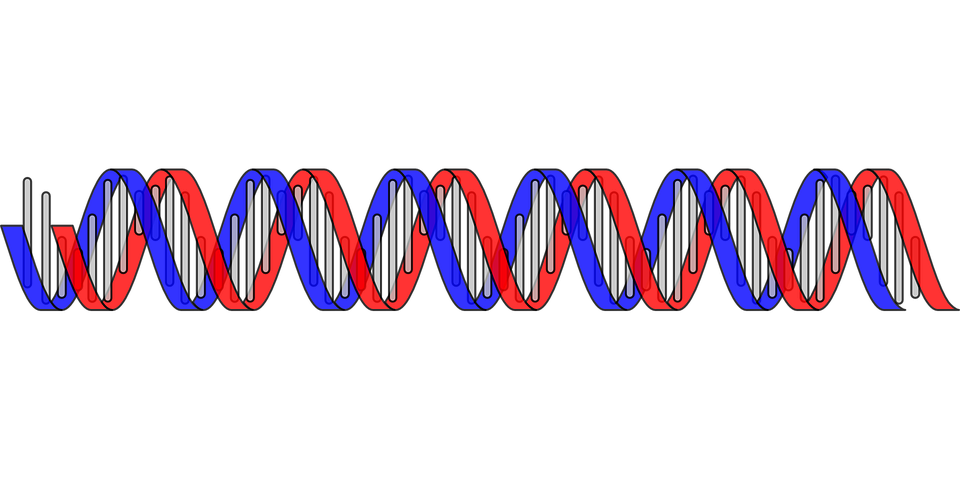 Problem:
Module can copy secrets to non-enclave memory

Solution:
Restrict accessible memory with a sandbox
Property of NaCl
Enclave
Module
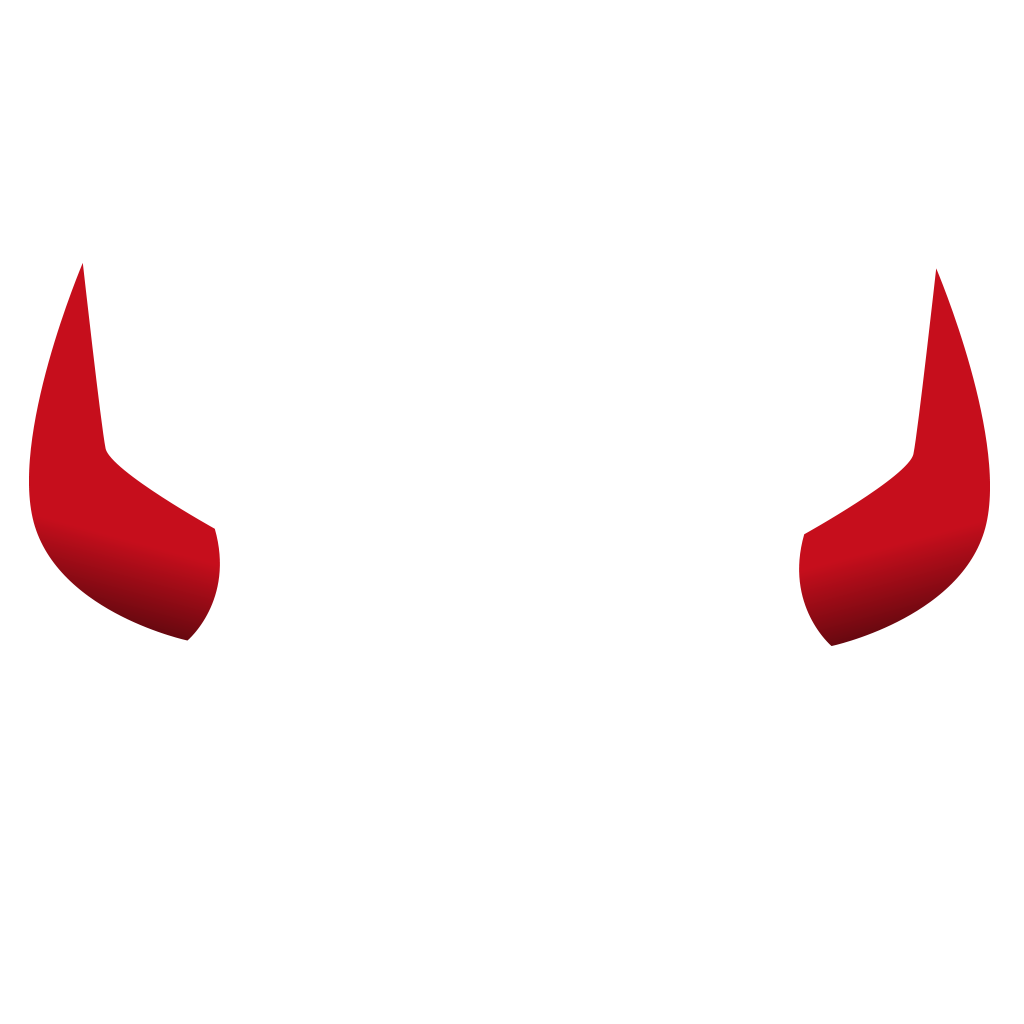 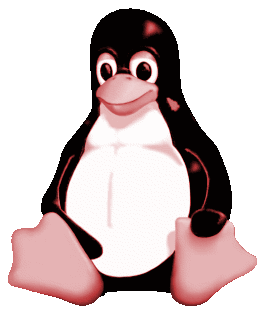 ‹#›
Confining untrusted code
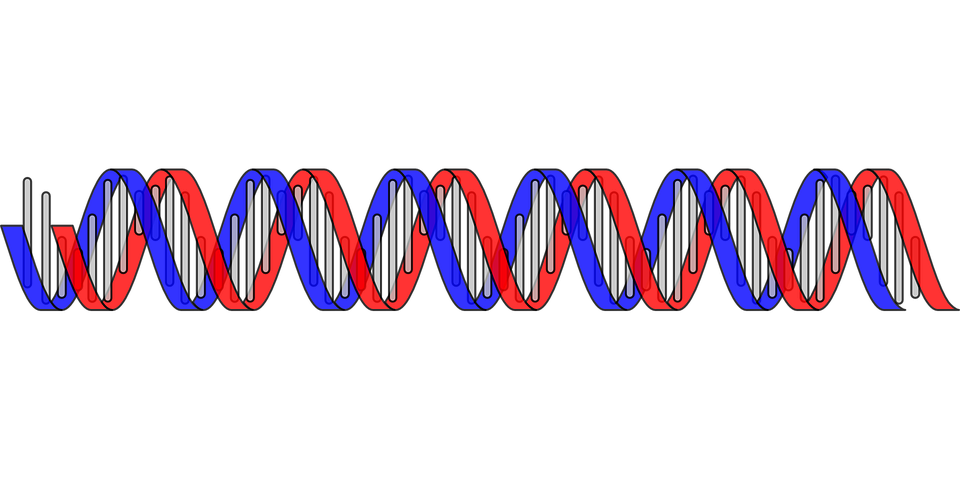 Problem:
Module can copy secrets to non-enclave memory

Solution:
Restrict accessible memory with a sandbox
Property of NaCl
Sandbox
Module
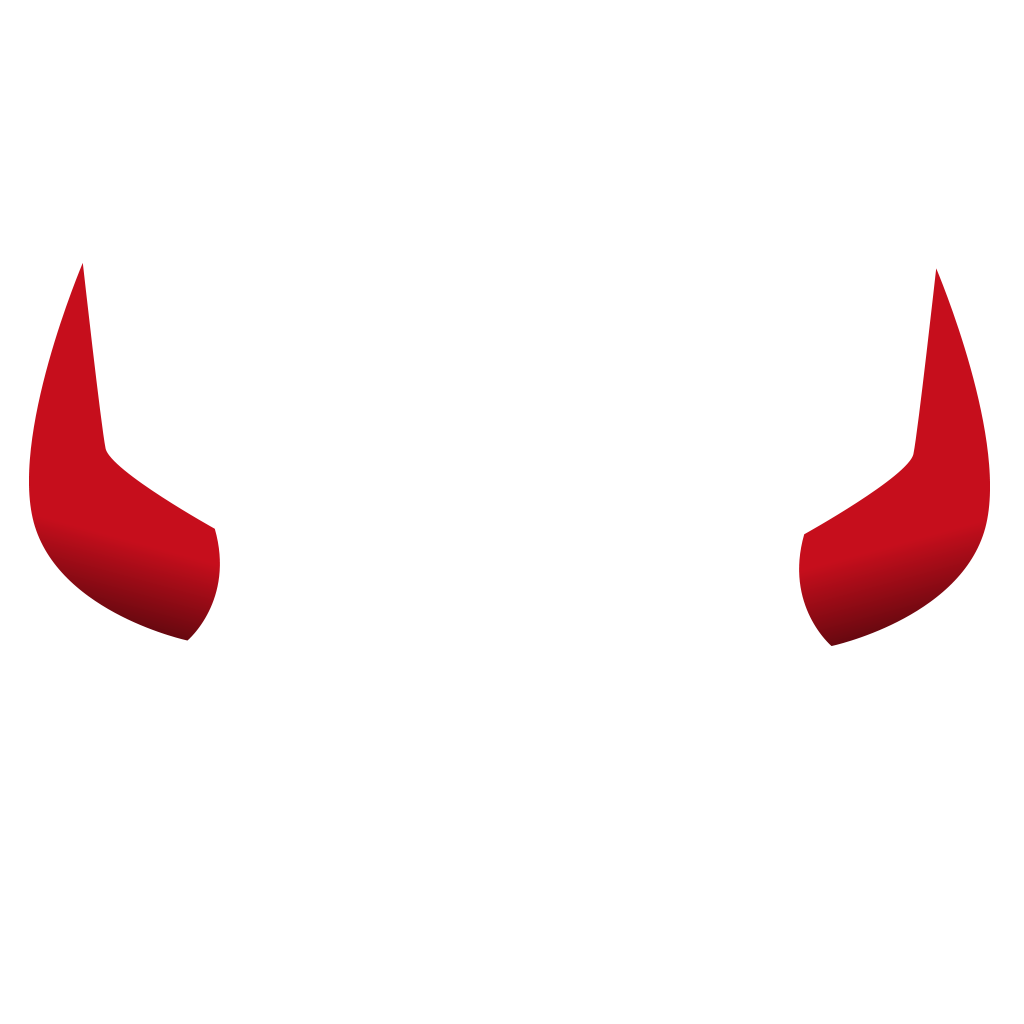 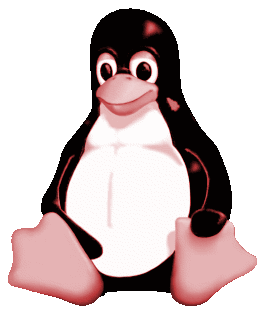 ‹#›
[Speaker Notes: nacl, compiler]
Confining untrusted code
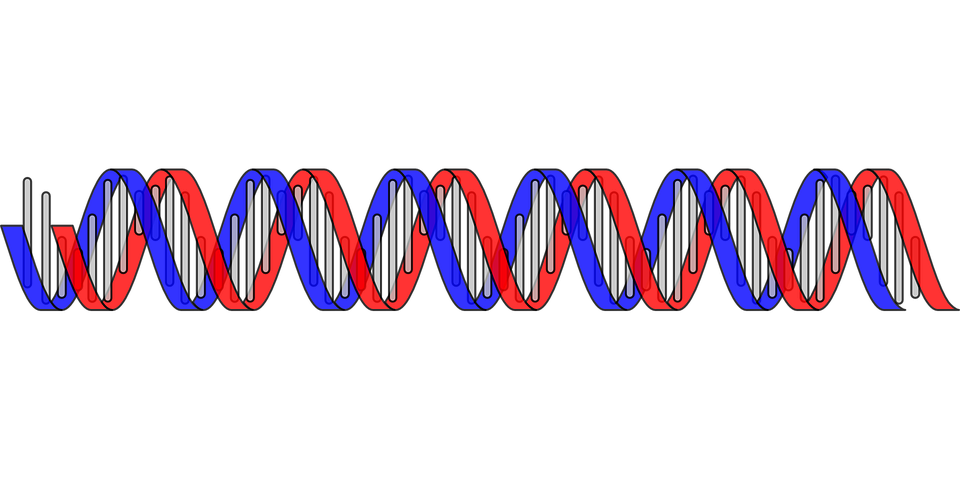 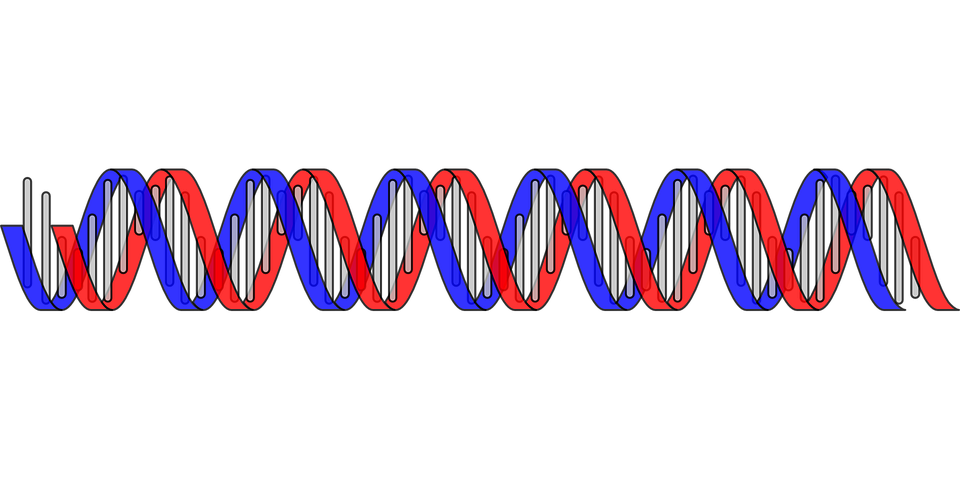 Problem:
Modules can use system calls to write out user data

Solution:
NaCl modules call sandbox to access system calls
Enforce encryption
Sandbox
Module
write(                                  );
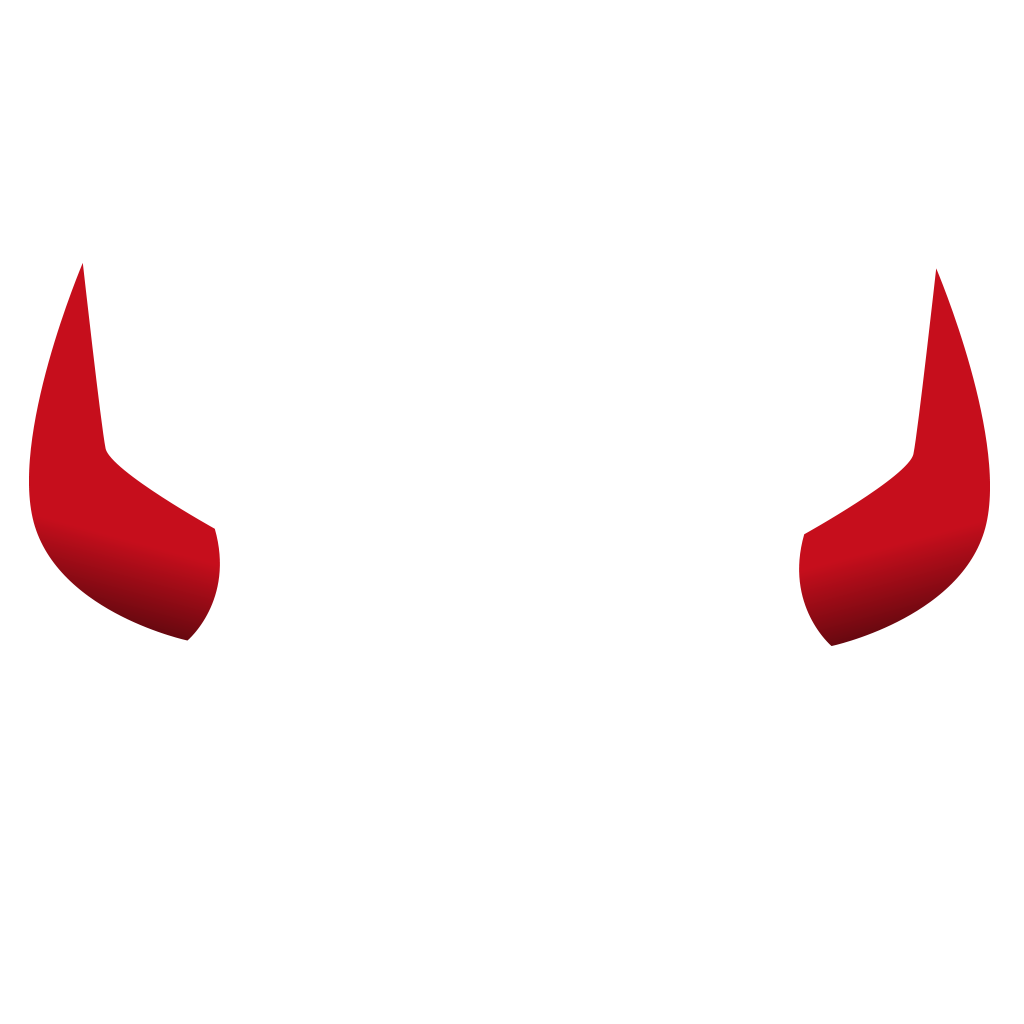 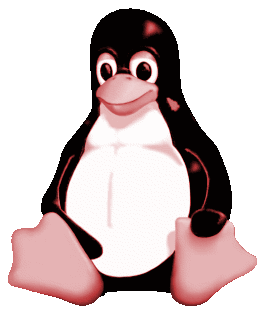 ‹#›
[Speaker Notes: add text about nacl restriction]
Confining untrusted code
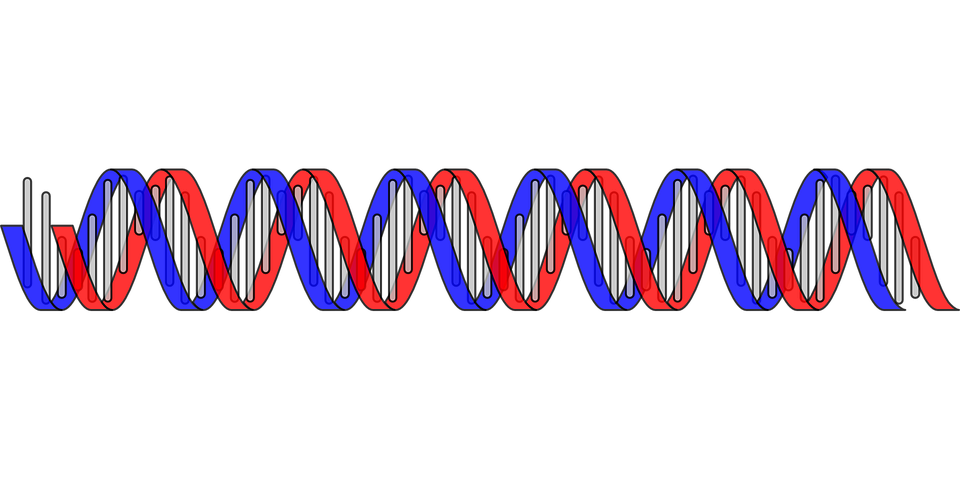 Problem:
Modules can use system calls to write out user data

Solution:
NaCl modules call sandbox to access system calls
Enforce encryption
Sandbox
Module
write([CIPHERTEXT]);
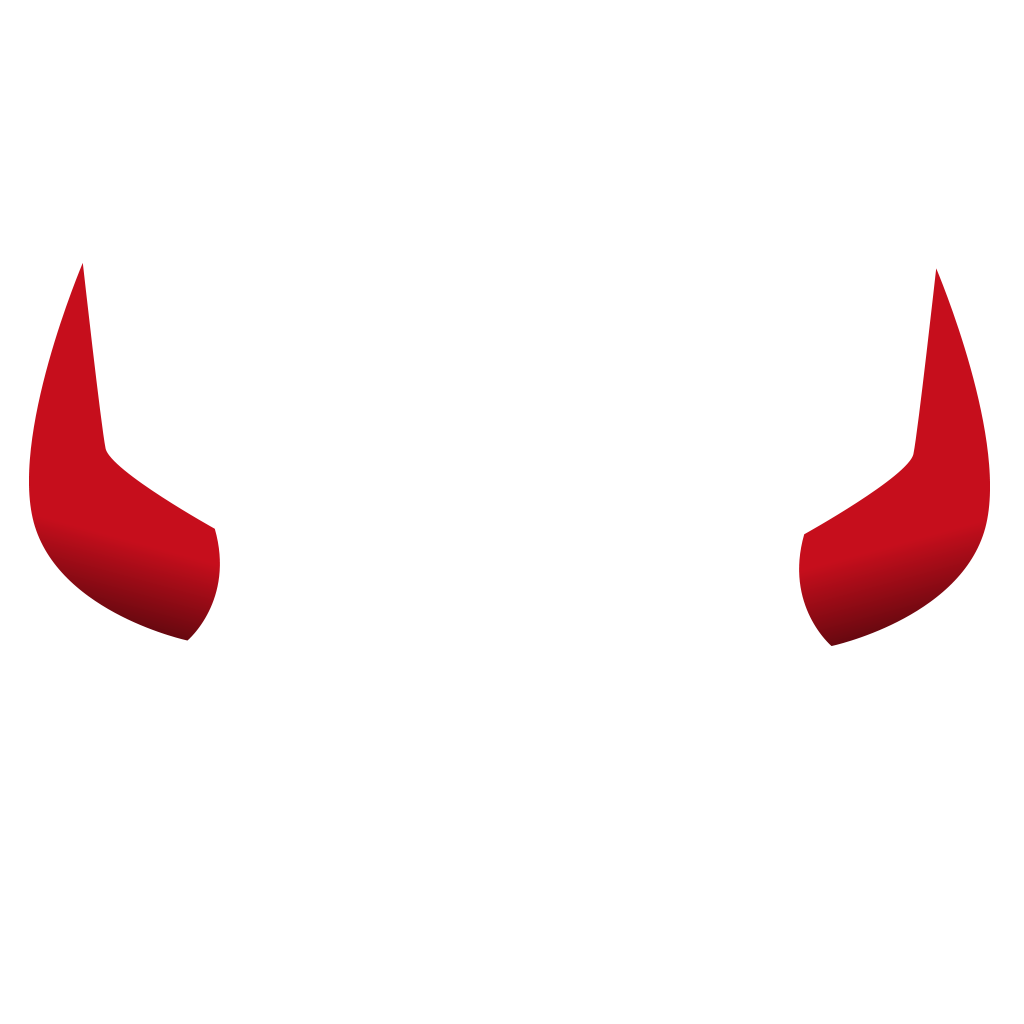 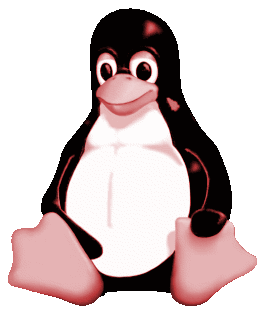 ‹#›
Confining untrusted code
Module
Module
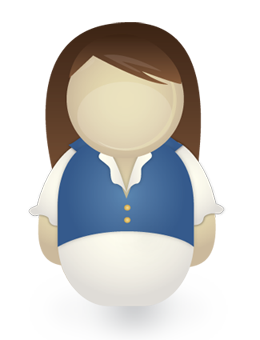 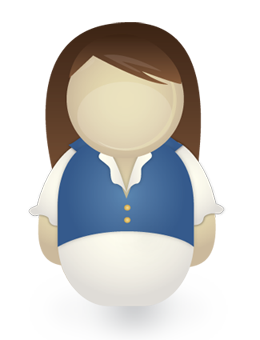 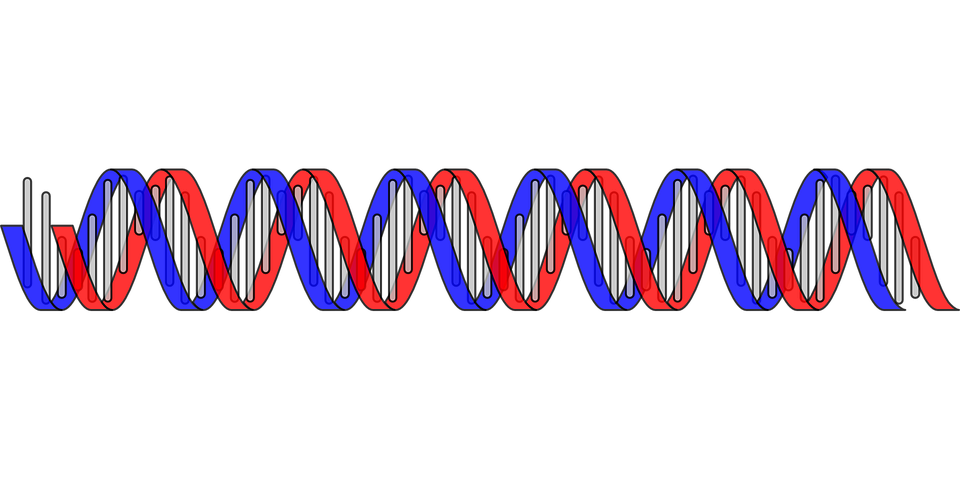 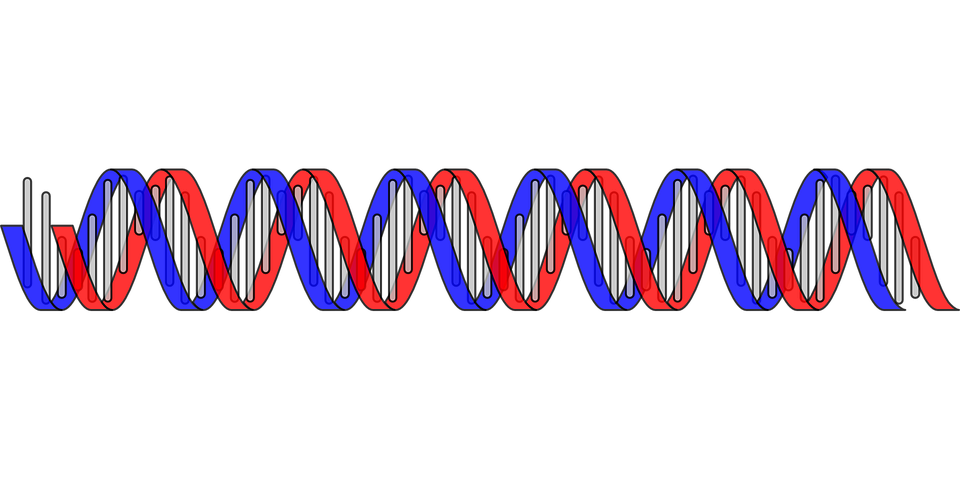 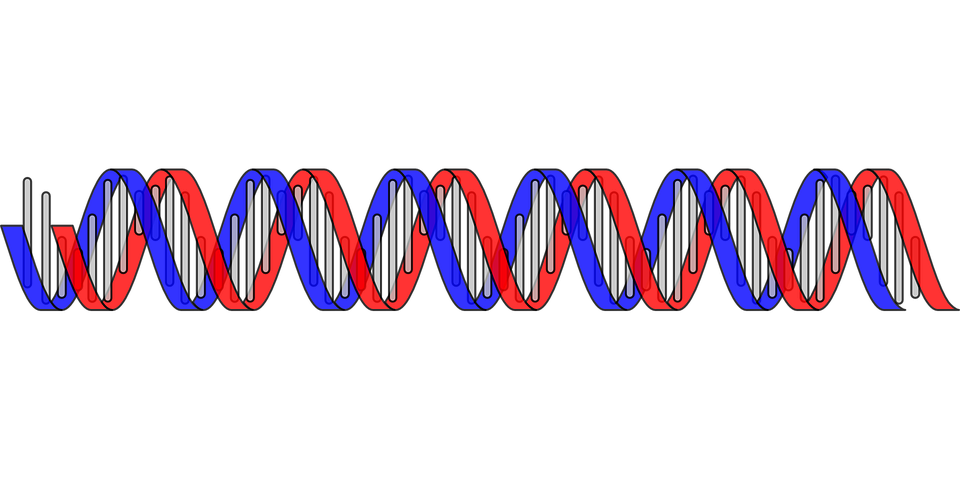 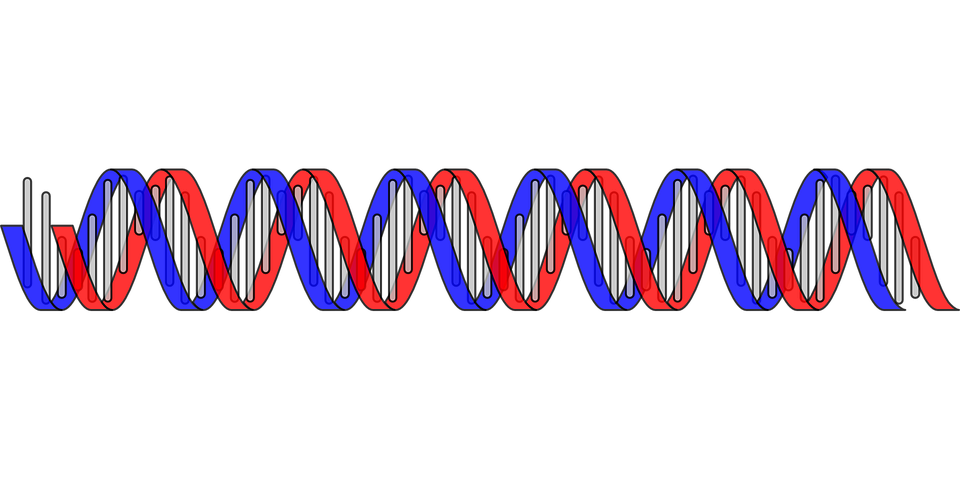 Problem:
Modules can collude with users to steal data

Solution:
Don’t let modules keep state between requests
It’s ME!
Disease Risk
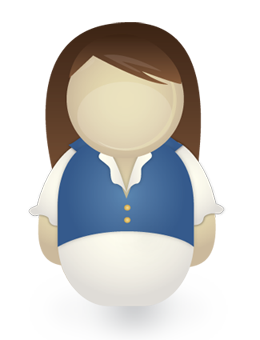 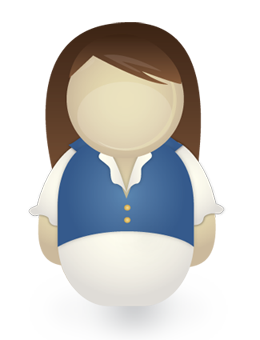 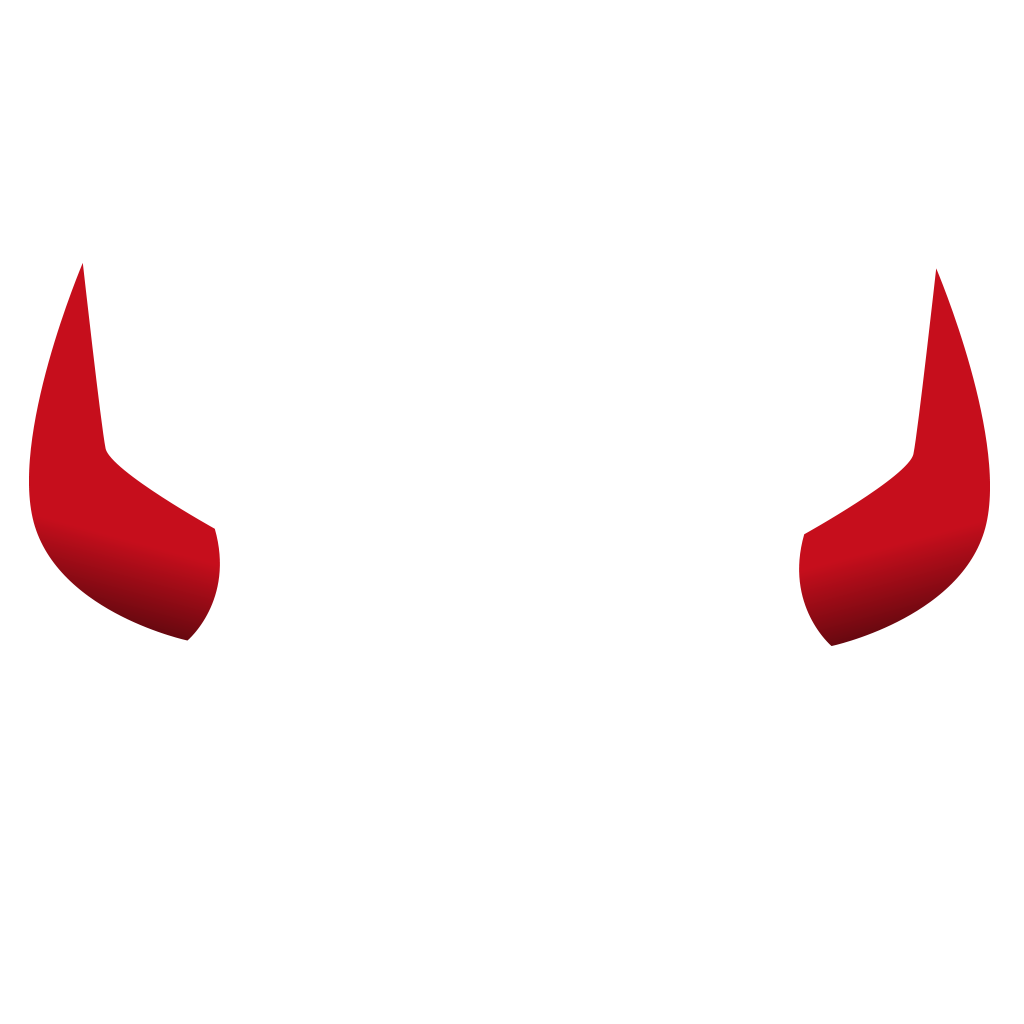 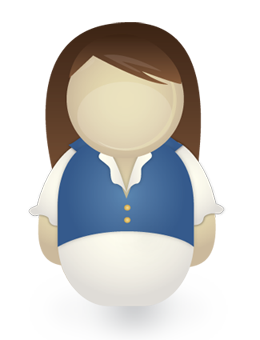 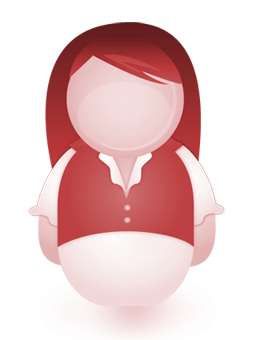 Later
‹#›
Confining untrusted code
Module
Module
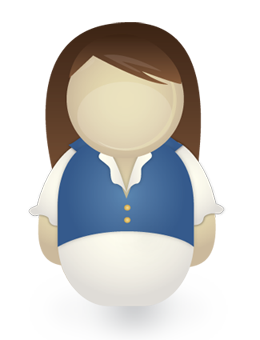 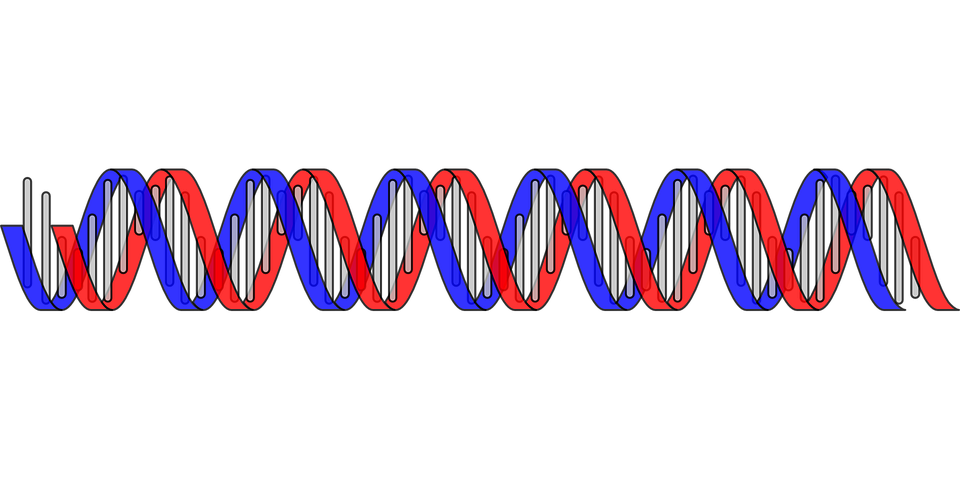 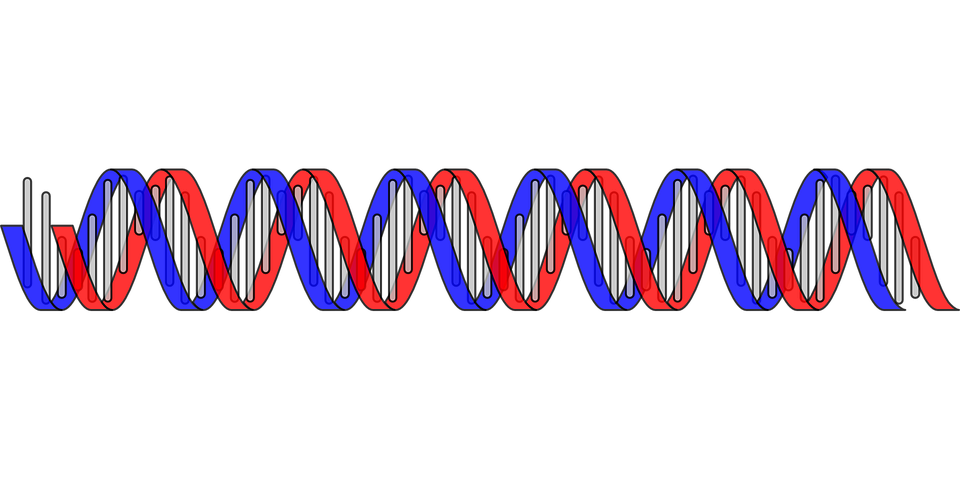 Problem:
Modules can collude with users to steal data

Solution:
Don’t let modules keep state between requests
It’s ME!
Disease Risk
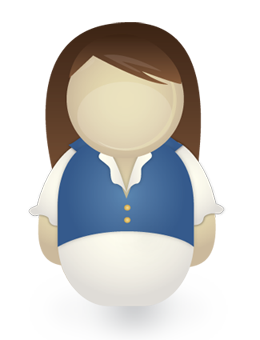 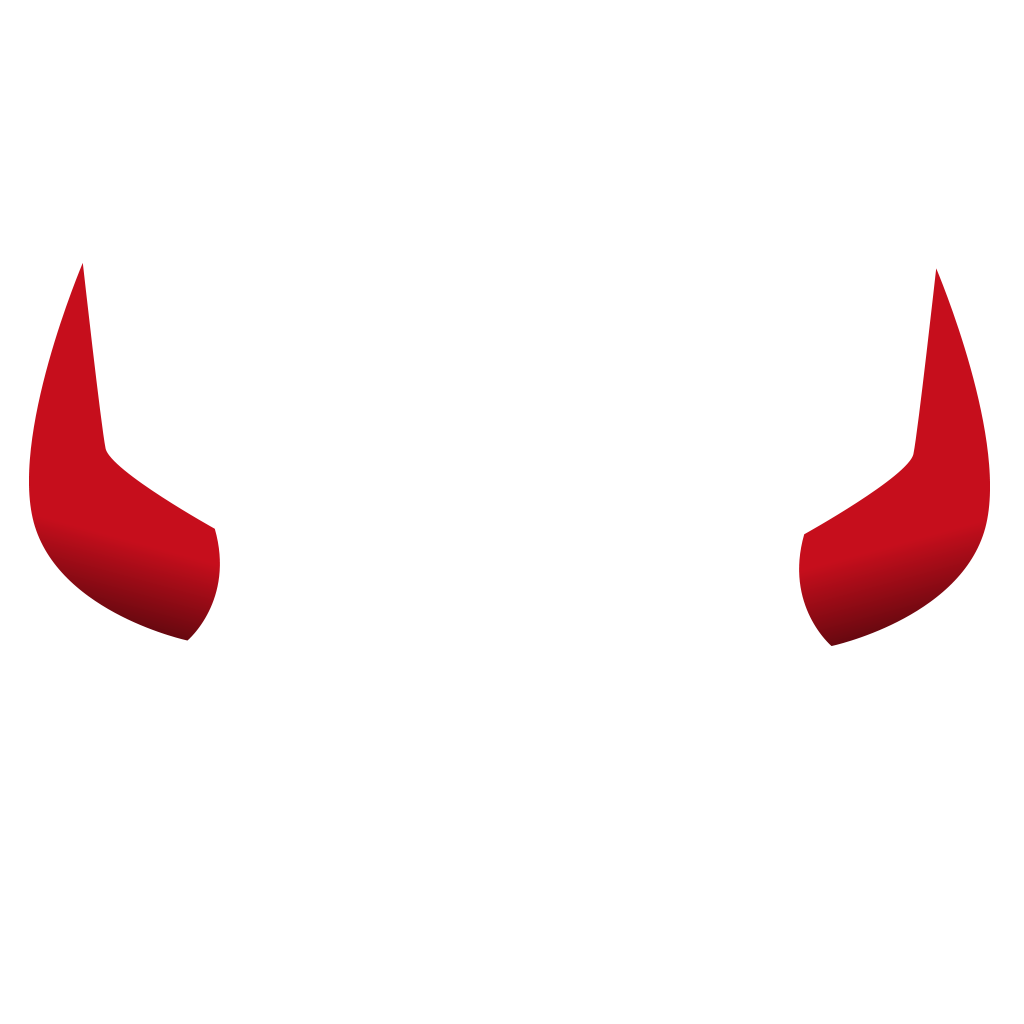 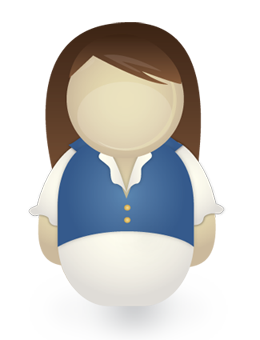 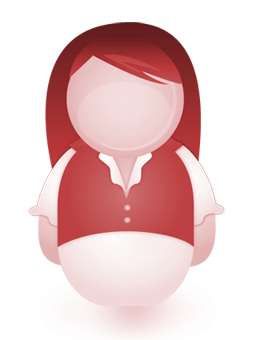 Later
‹#›
Modules cannot keep state
Module life cycle imposed by Ryoan
Read, process, write, destroy 

Sandbox enforces one request per module execution
Represent a complete unit of work
Only contain content from one user
Initialize
Read Input
Process
Write
Output
Destroy
‹#›
[Speaker Notes: Ryoan applies this restriction by using its control over system calls to enforce this life cycle on modules. Modules can read, process, and write data just like before, except now the module is destroyed when it is done, and must be reinitialized before it can process another request. By allowing a module to process only one users request we remove it’s ability to save state and forward requests between users.]
Talk outline
Introduction
Controlling untrusted modules
Covert and side channels
Evaluation
‹#›
Covert and side channels
Output, via some externally visible property of execution
Ryoan:  Software covert  channels
System calls
Execution time
Hardware covert channels: 
Hardware vendor’s responsibility
Module
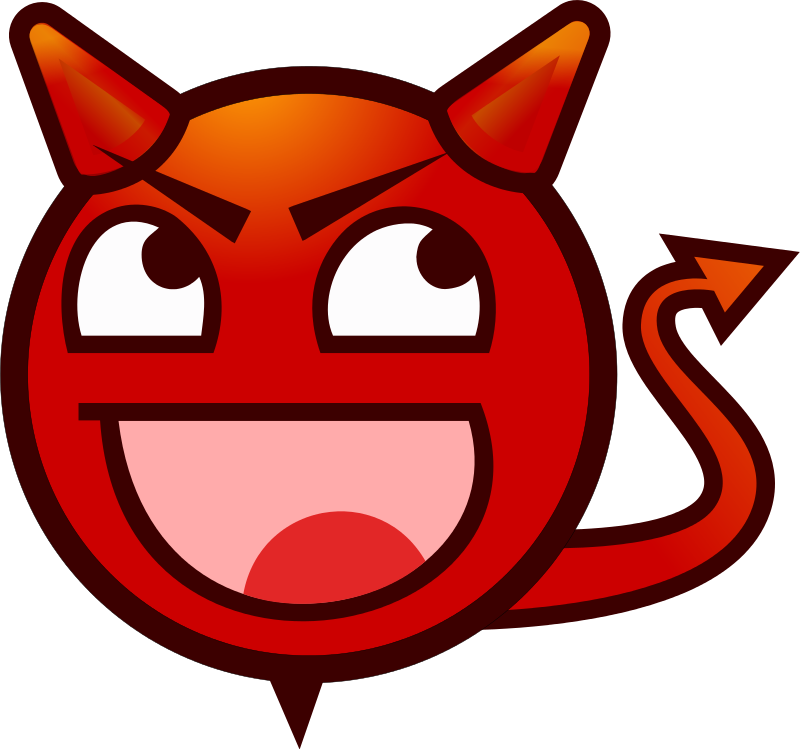 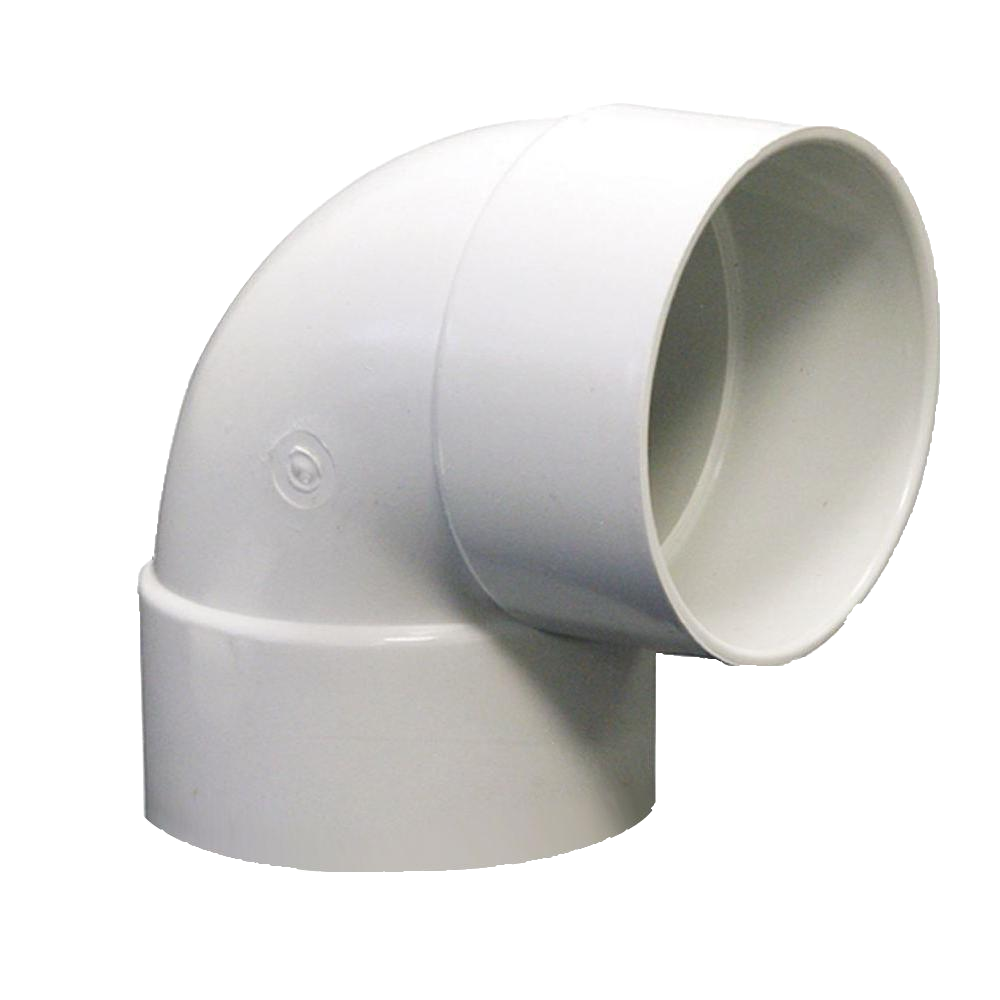 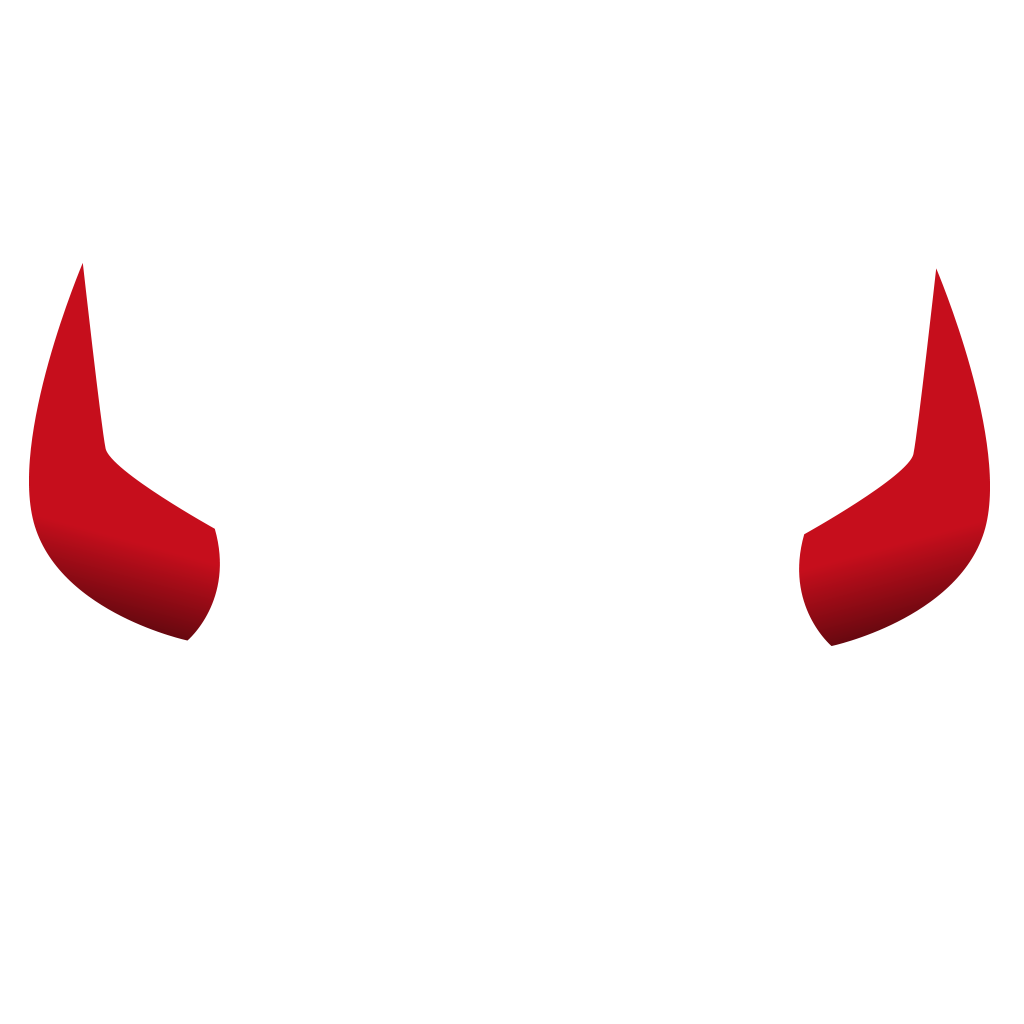 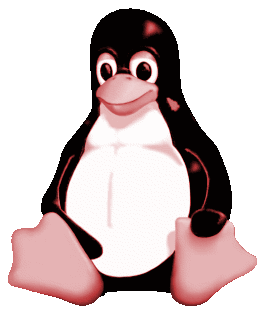 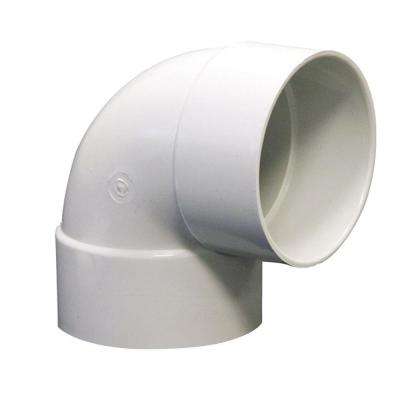 ‹#›
[Speaker Notes: don’t say intel]
System call covert channel
0101110
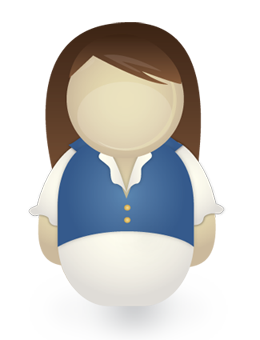 Module
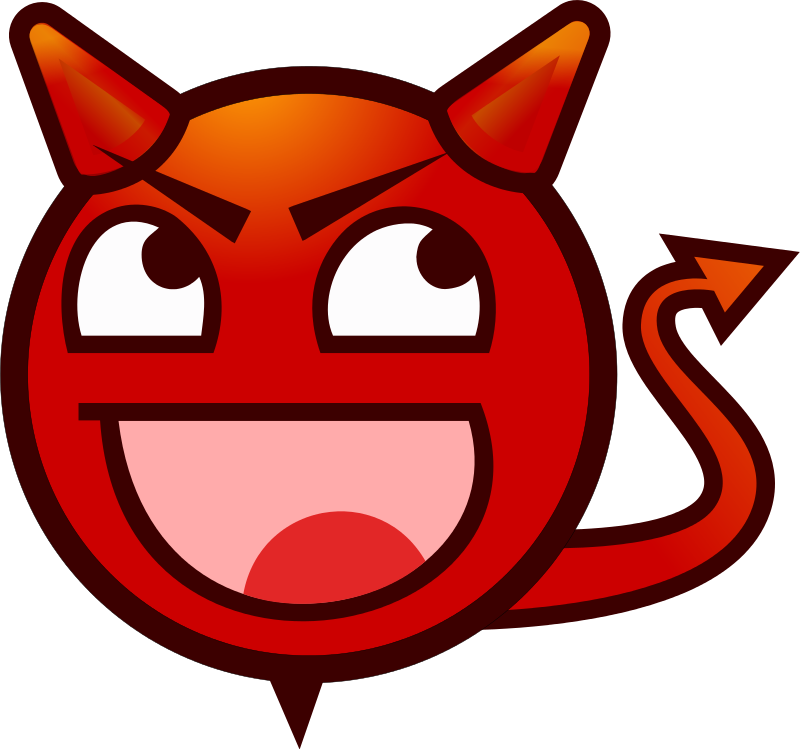 write(8bytes); write(16bytes); write(8bytes); write(16bytes); write(16bytes); write(16bytes); write(8bytes);
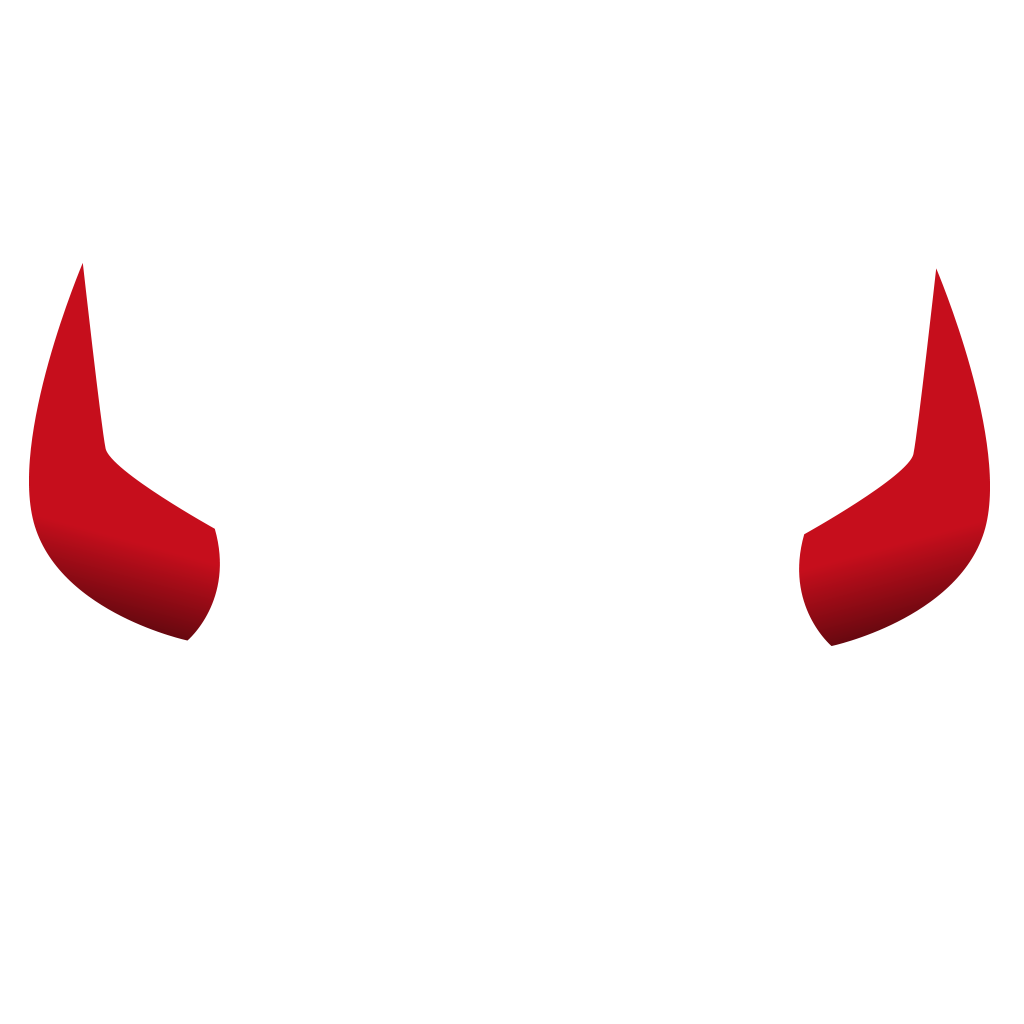 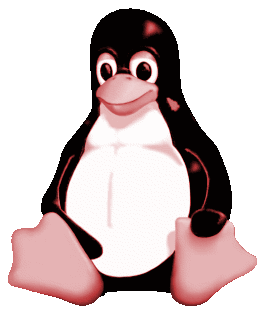 0101110
‹#›
[Speaker Notes: say, data is encrypted]
Eliminating system call channel
Remove modules ability to make system calls

Ryoan performs all data input and output independent of the content
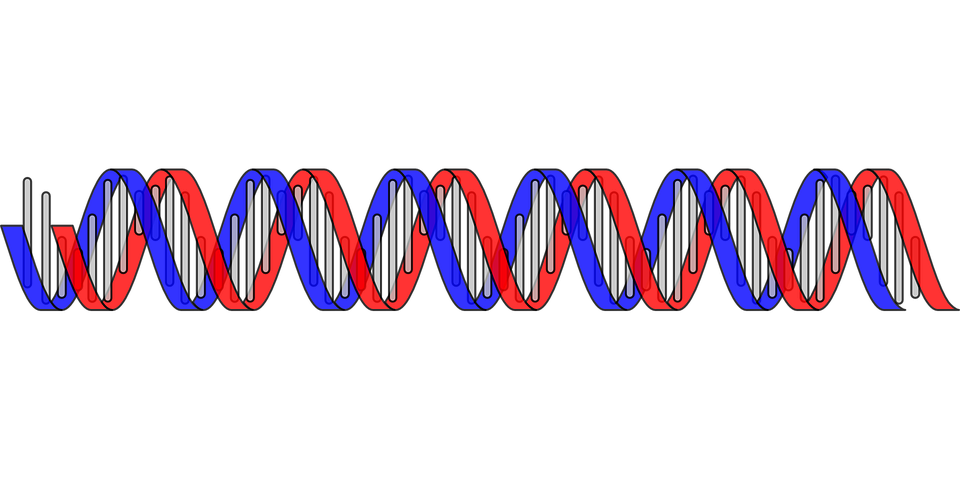 Confined; Module cannot make system calls.
Initialize
Read Input
Process
Done
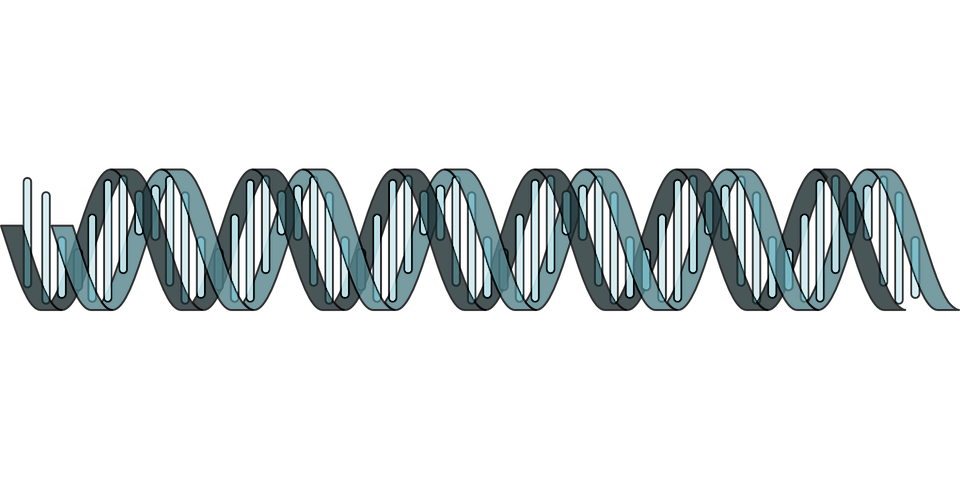 Ryoan
makes input available
Ryoan flushes all output
‹#›
Destroy
[Speaker Notes: box

Bring back compatibility api slide]
Initialization is expensive
ClamAV (virus scanner):
25.0 seconds to initialize
  0.1 seconds to process a request
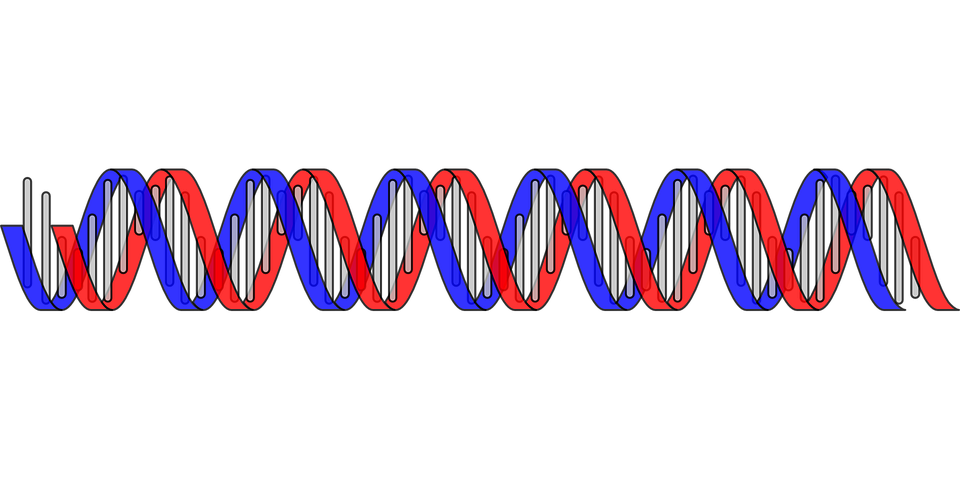 Checkpoint
Confined; Module cannot make system calls.
Initialize
Read Input
Process
Done
Restore Checkpoint
‹#›
[Speaker Notes: kind of like copy on write details in the paper]
Confined compatibility API
Dynamic Memory
Modules can call mmap for “new” memory
Return memory from a pre-allocated pool.
In-memory file API
File system operations in memory
Examples:
Temp files
Preexisting files
Replaced system calls: 
mmap
Replaced system calls: 
open, close, read, write, stat, lseek, unlink, mkdir, rmdir, getdents
‹#›
[Speaker Notes: Shouldn't backward compatibility be on this slide somewhere?]
Confined compatibility API
Dynamic Memory
Modules can call mmap for “new” memory
Return memory from a pre-allocated pool.
In-memory file API
File system operations in memory
Examples:
Temp files
Preexisting files
Replaced system calls: 
mmap
Replaced system calls: 
open, close, read, write, stat, lseek, unlink, mkdir, rmdir, getdents
‹#›
[Speaker Notes: Shouldn't backward compatibility be on this slide somewhere?]
Confined compatibility API
Dynamic Memory
Modules can call mmap for “new” memory
Return memory from a pre-allocated pool.
In-memory file API
File system operations in memory
Examples:
Temp files
Preexisting files
Replaced system calls: 
mmap
Replaced system calls: 
open, close, read, write, stat, lseek, unlink, mkdir, rmdir, getdents
‹#›
[Speaker Notes: Shouldn't backward compatibility be on this slide somewhere?]
Talk outline
Introduction
Controlling untrusted modules
Covert channels
Evaluation
‹#›
Moses
Parse
Input
Health
Return
Results
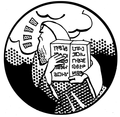 Classifier
Translation
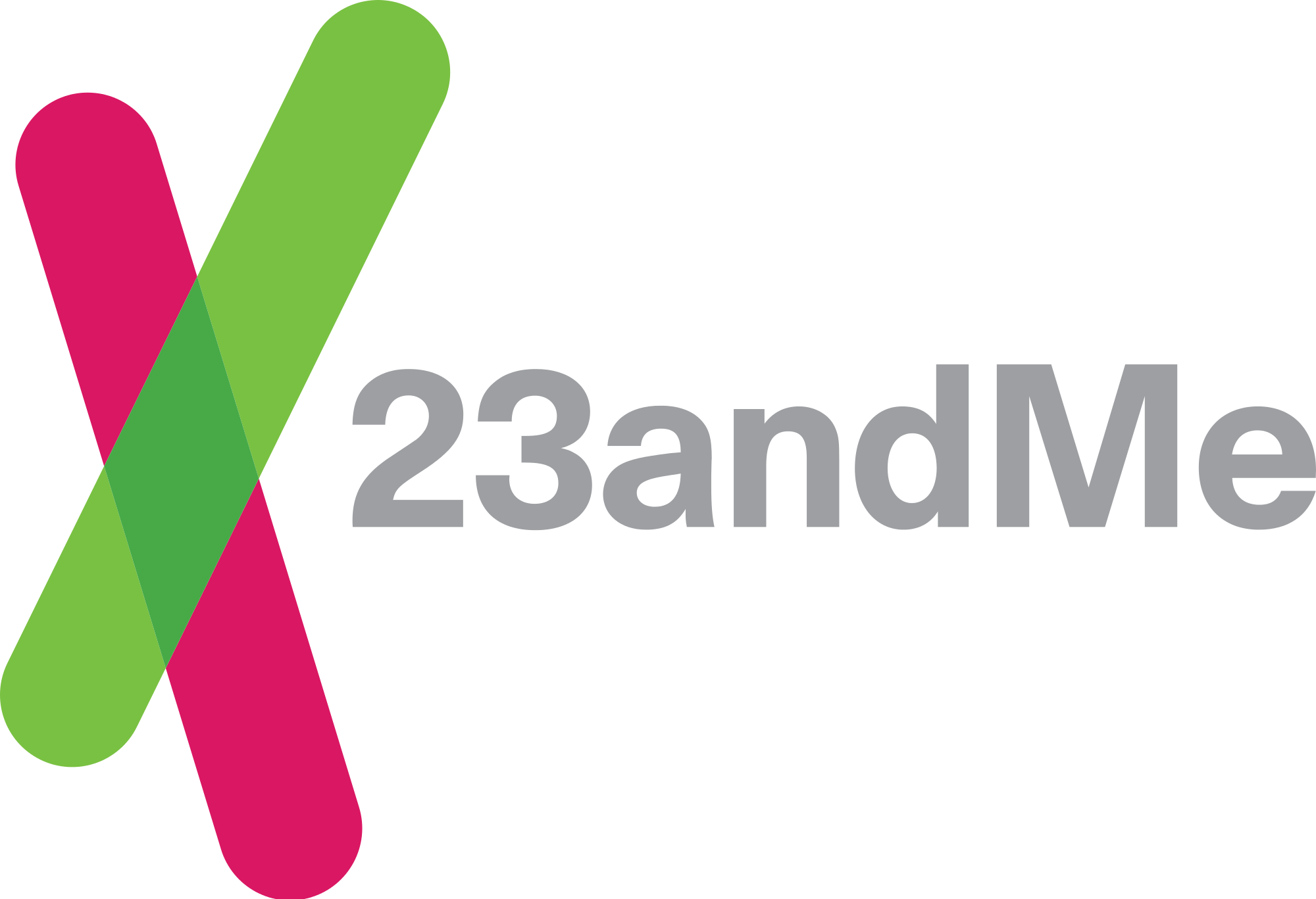 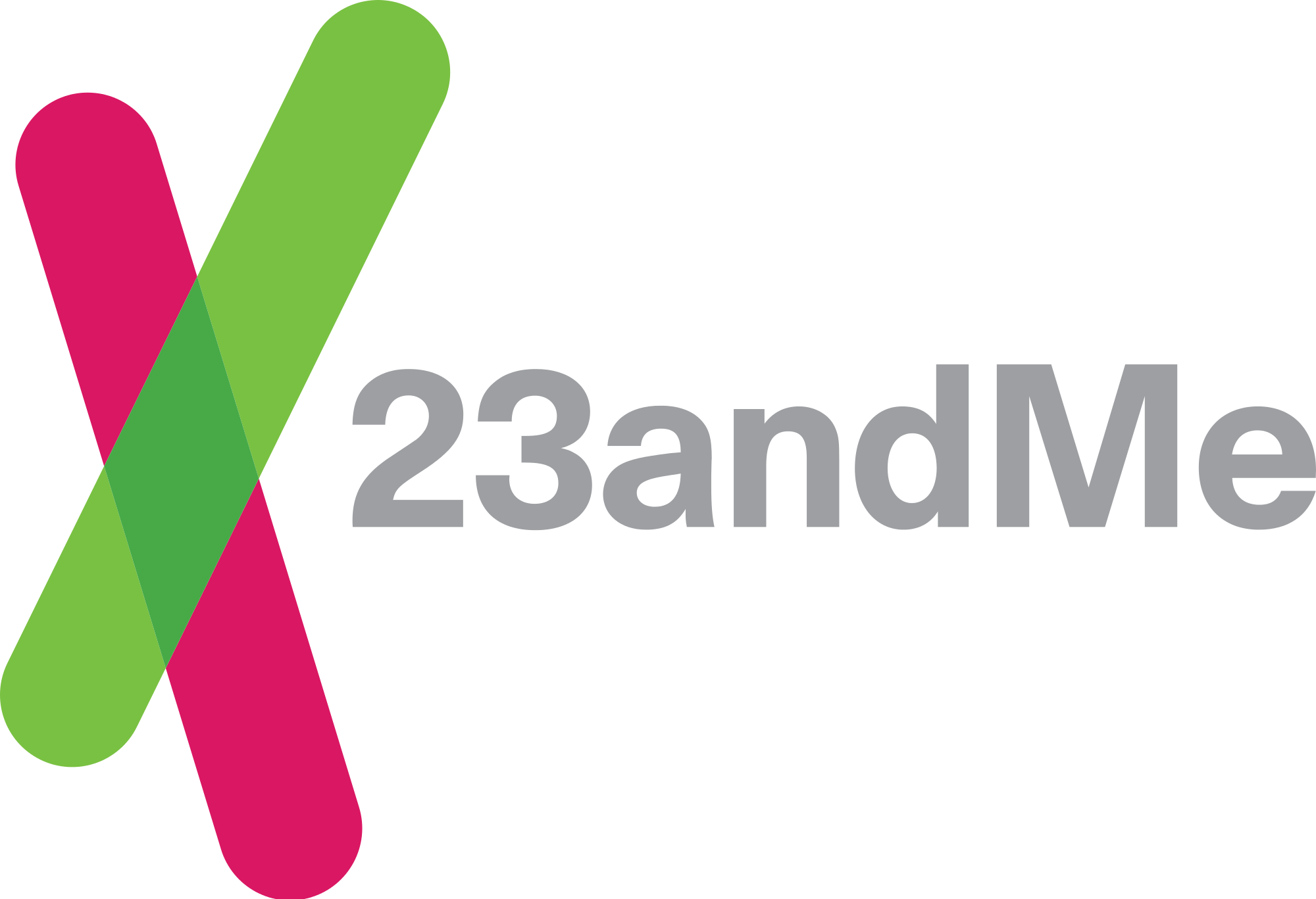 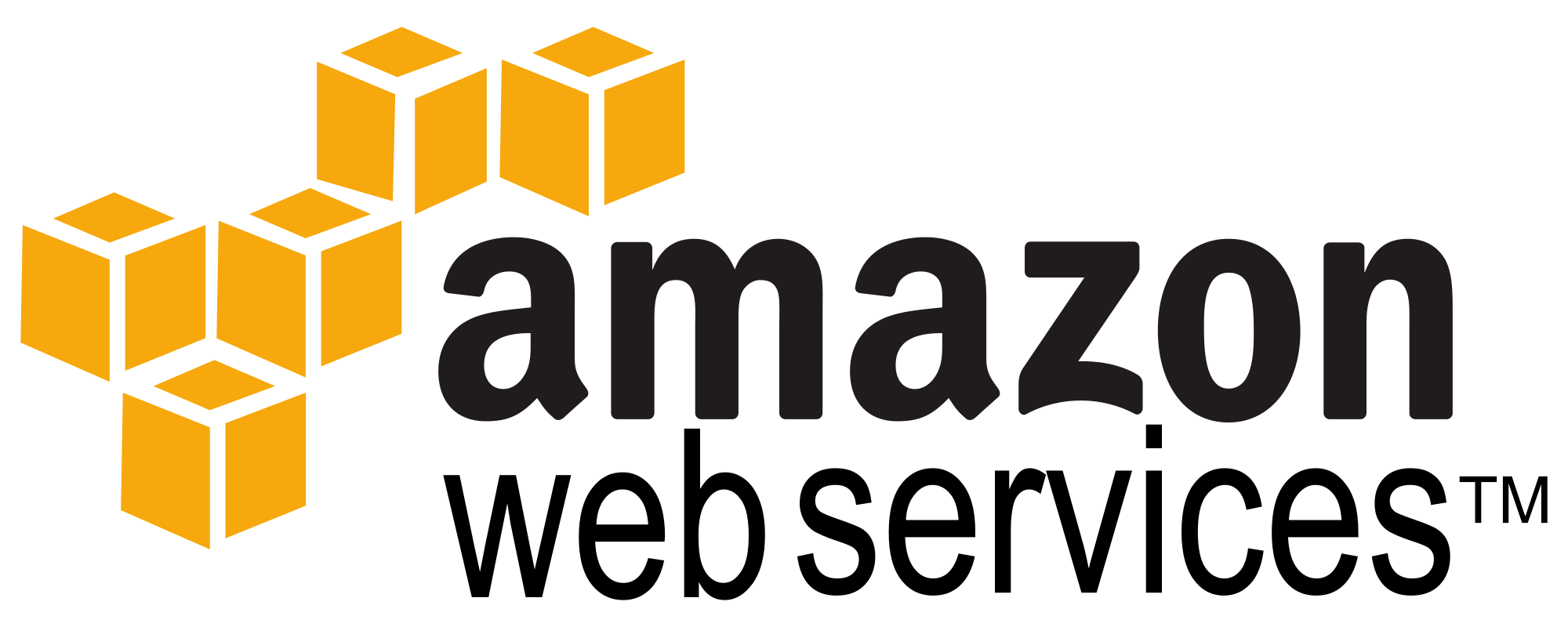 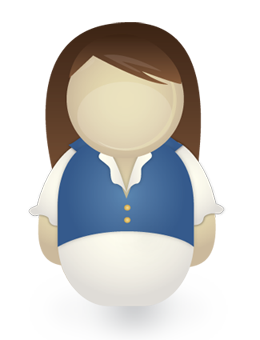 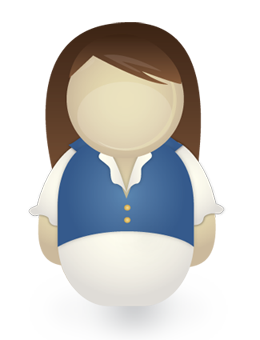 In: French text
Out: English text
In: Genome/health data
Out: Disease risk
Images
Email
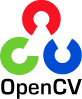 Recognize
Face
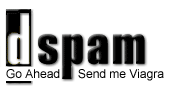 Distribute
Combine
Distribute
Combine
Recognize
Horse
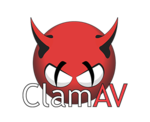 Recognize
NSFW
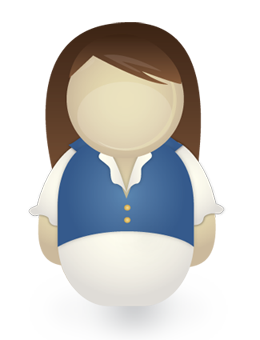 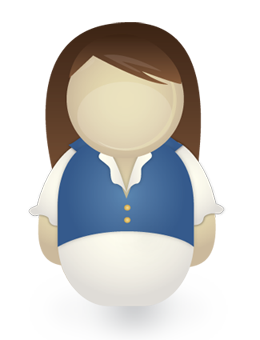 In: Emails
Out: Spam & virus status
In: Pictures
Out: Array of objects
‹#›
[Speaker Notes: Say Application, don’t say example]
Moses
Parse
Input
Health
Return
Results
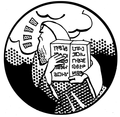 Classifier
Translation
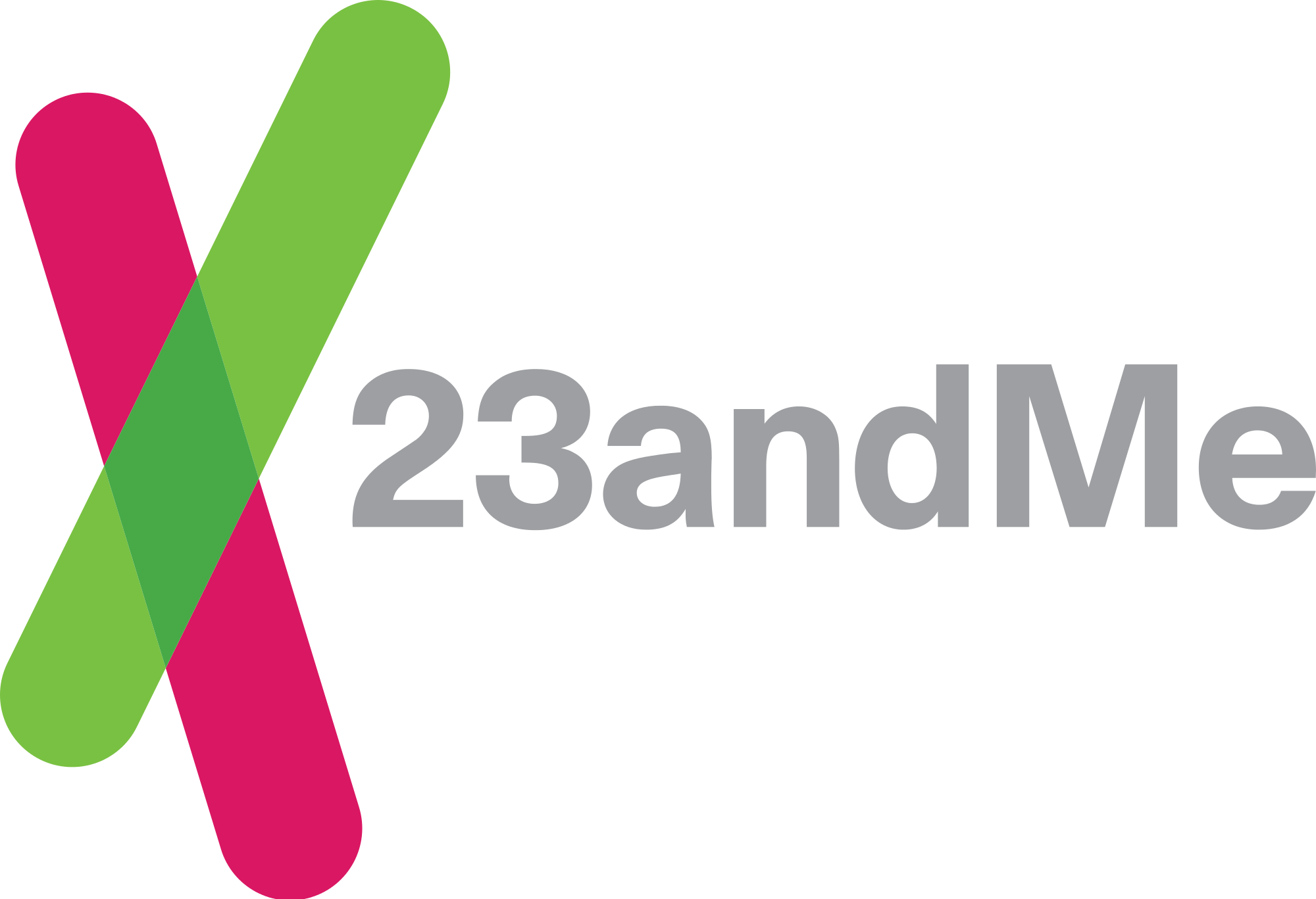 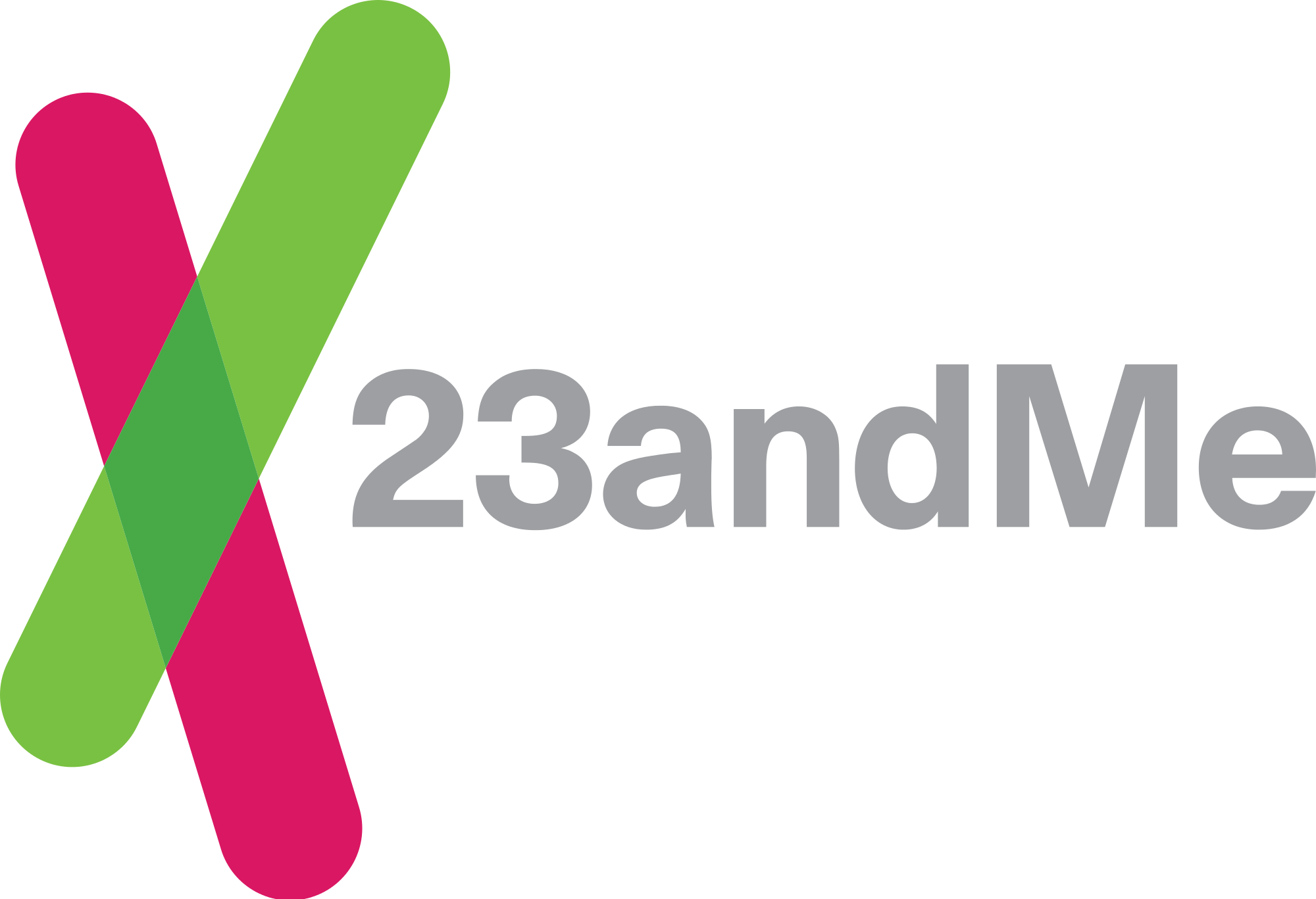 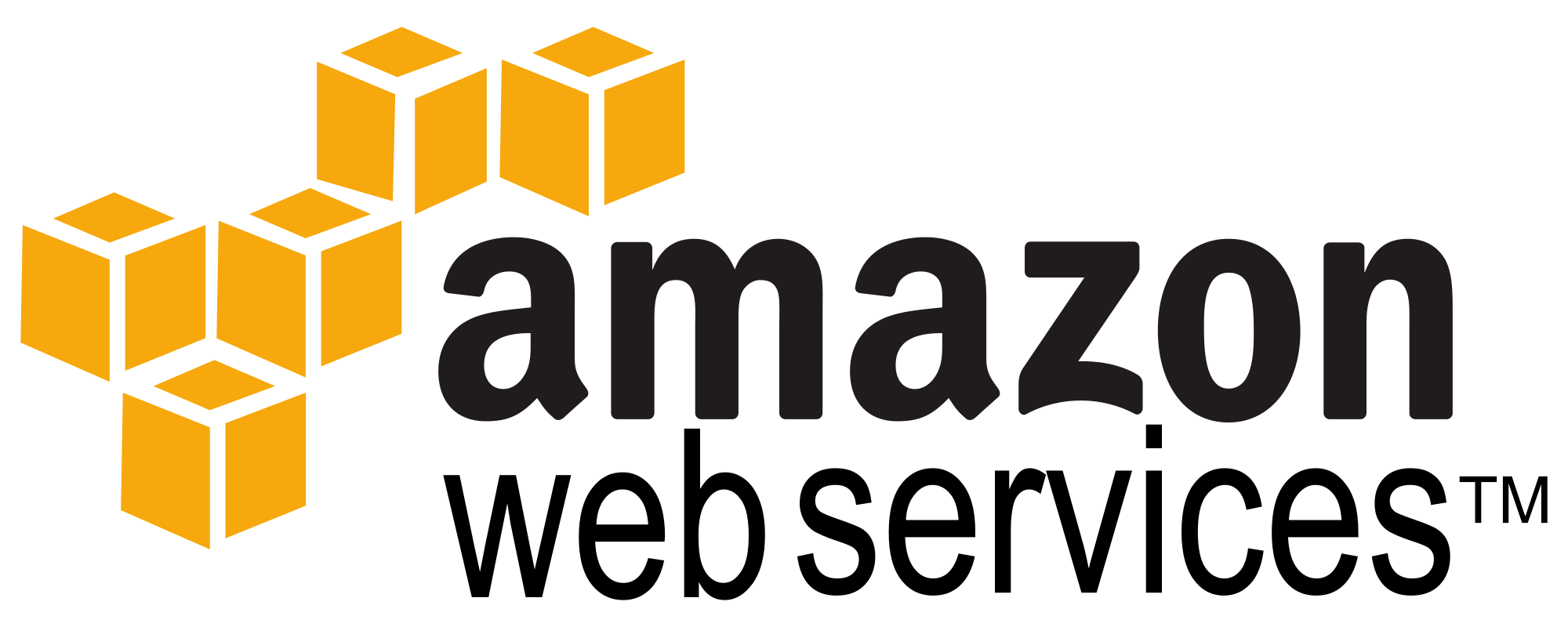 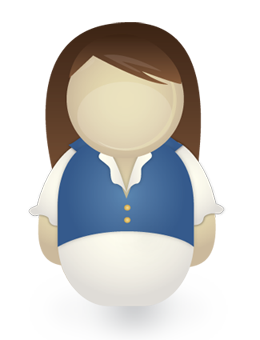 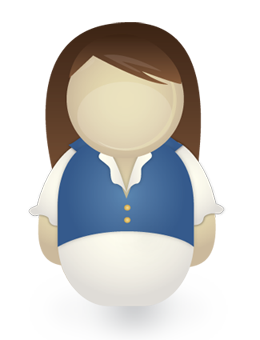 In: French text
Out: English text
In: Genome/health data
Out: Disease risk
Images
Email
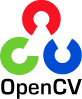 Recognize
Face
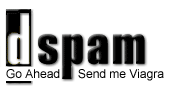 Distribute
Combine
Distribute
Combine
Recognize
Horse
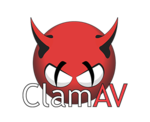 Recognize
NSFW
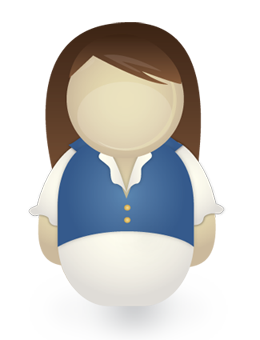 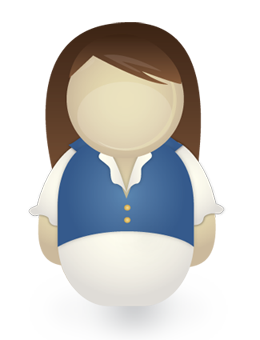 In: Emails
Out: Spam & virus status
In: Pictures
Out: Array of objects
‹#›
[Speaker Notes: Say Application, don’t say example]
Moses
Parse
Input
Health
Return
Results
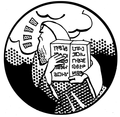 Classifier
Translation
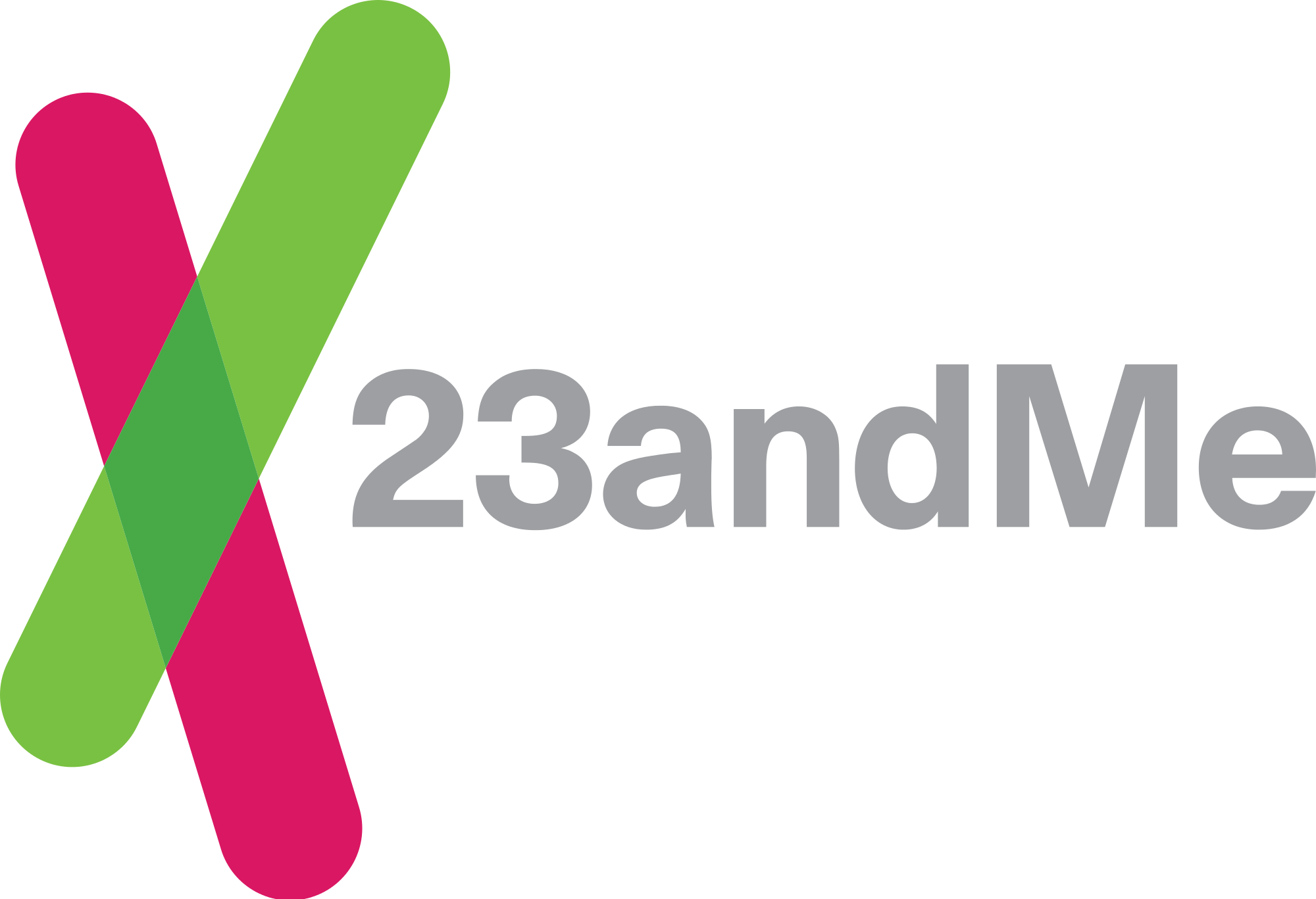 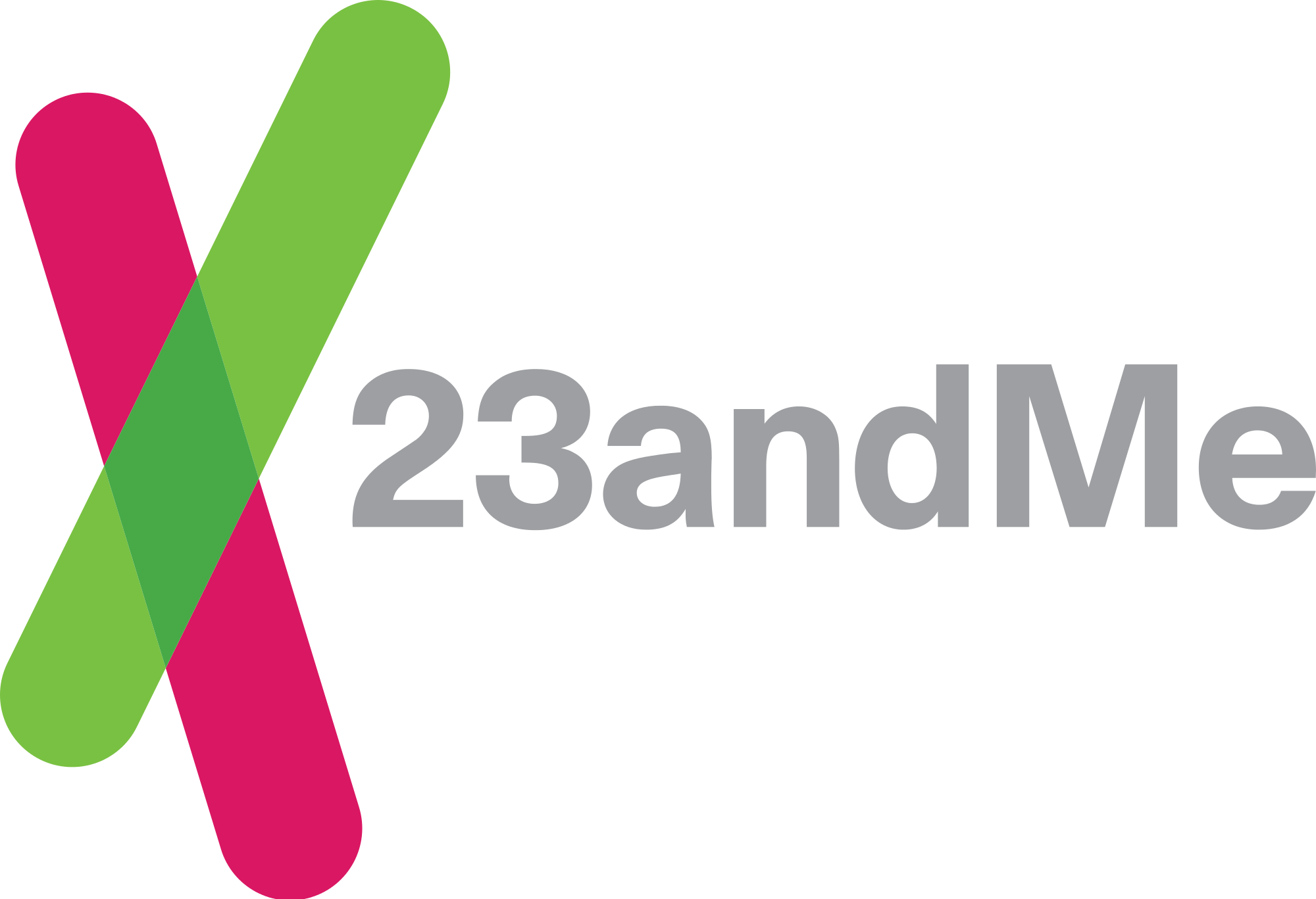 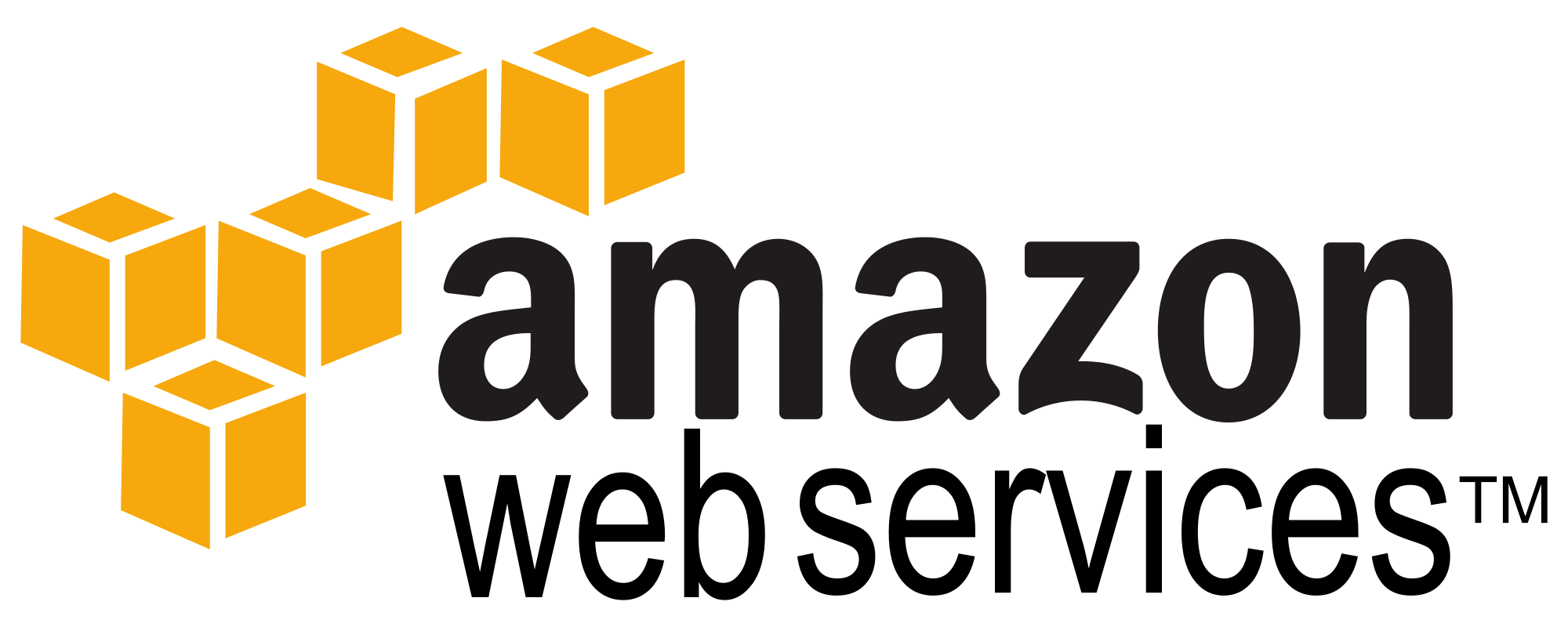 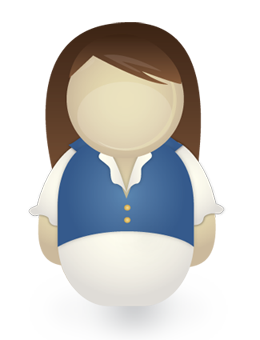 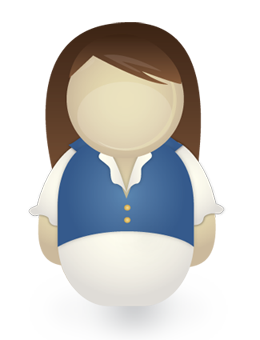 In: French text
Out: English text
In: Genome/health data
Out: Disease risk
Images
Email
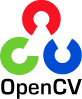 Recognize
Face
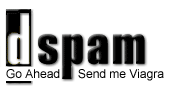 Distribute
Combine
Distribute
Combine
Recognize
Horse
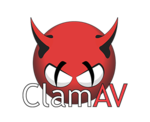 Recognize
NSFW
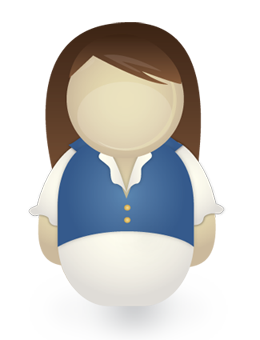 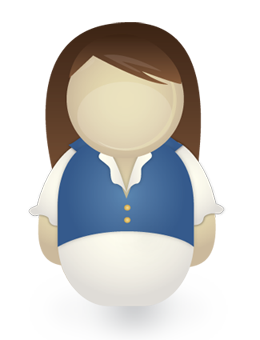 In: Emails
Out: Spam & virus status
In: Pictures
Out: Array of objects
‹#›
[Speaker Notes: Say Application, don’t say example]
Moses
Parse
Input
Health
Return
Results
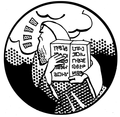 Classifier
Translation
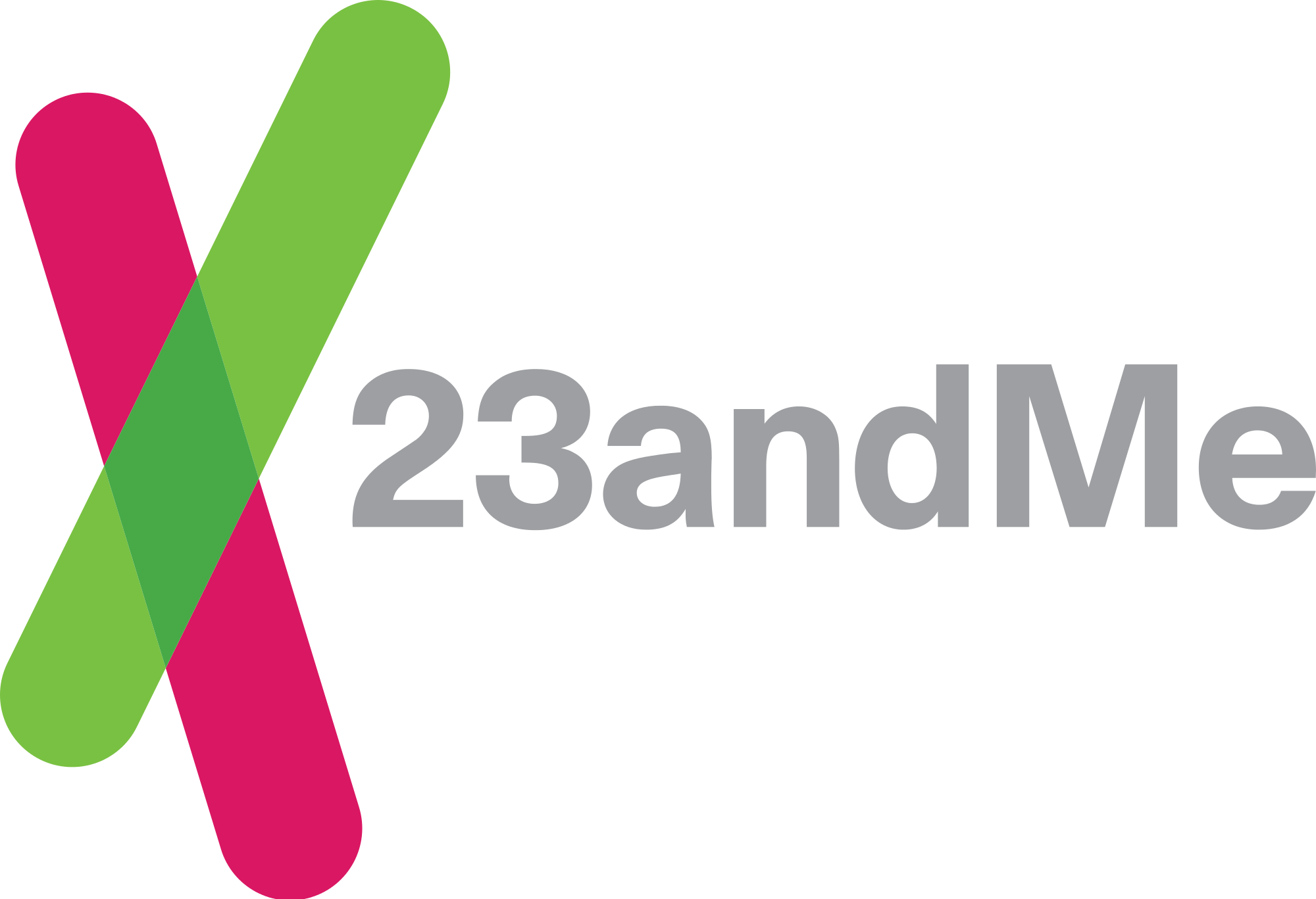 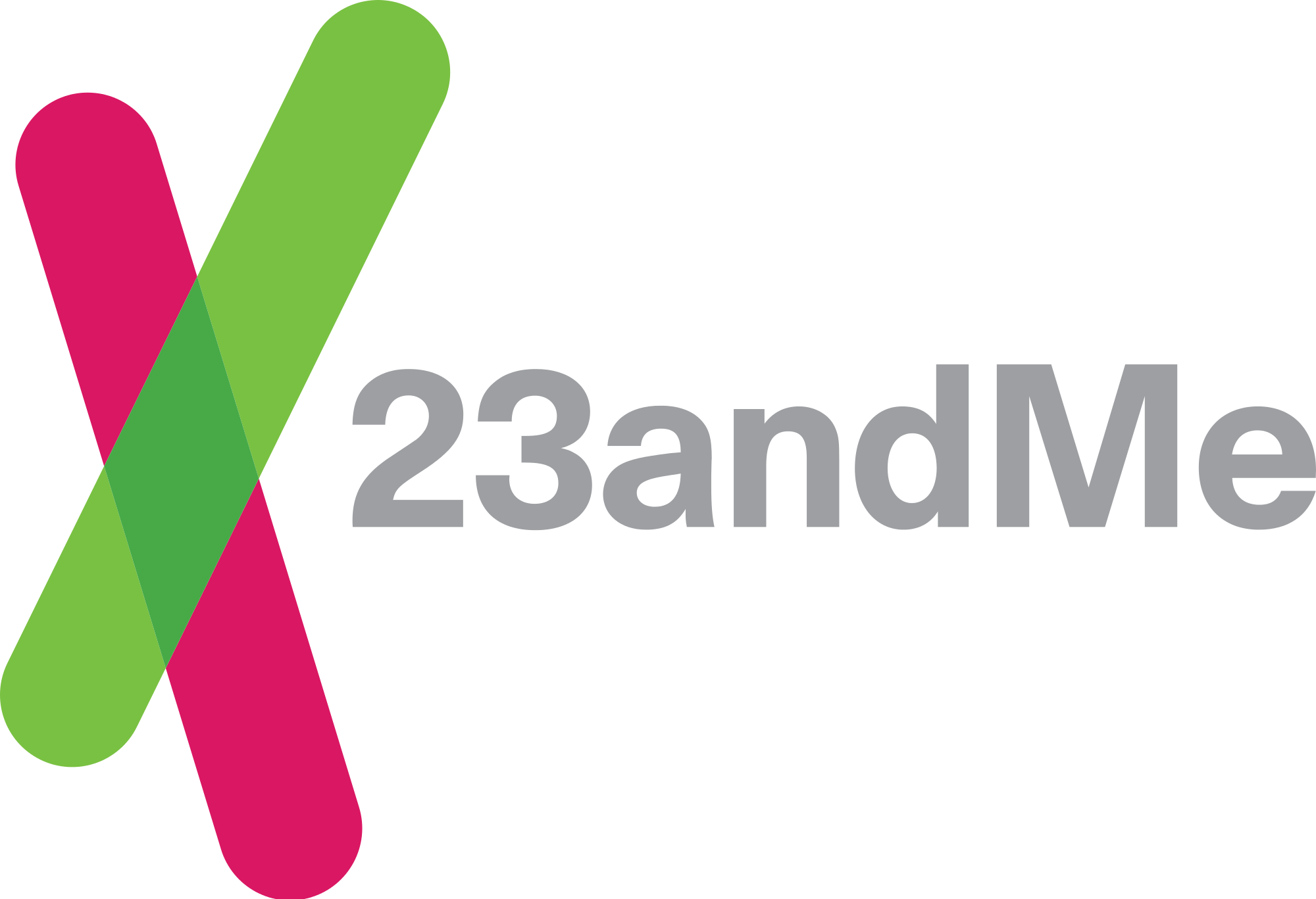 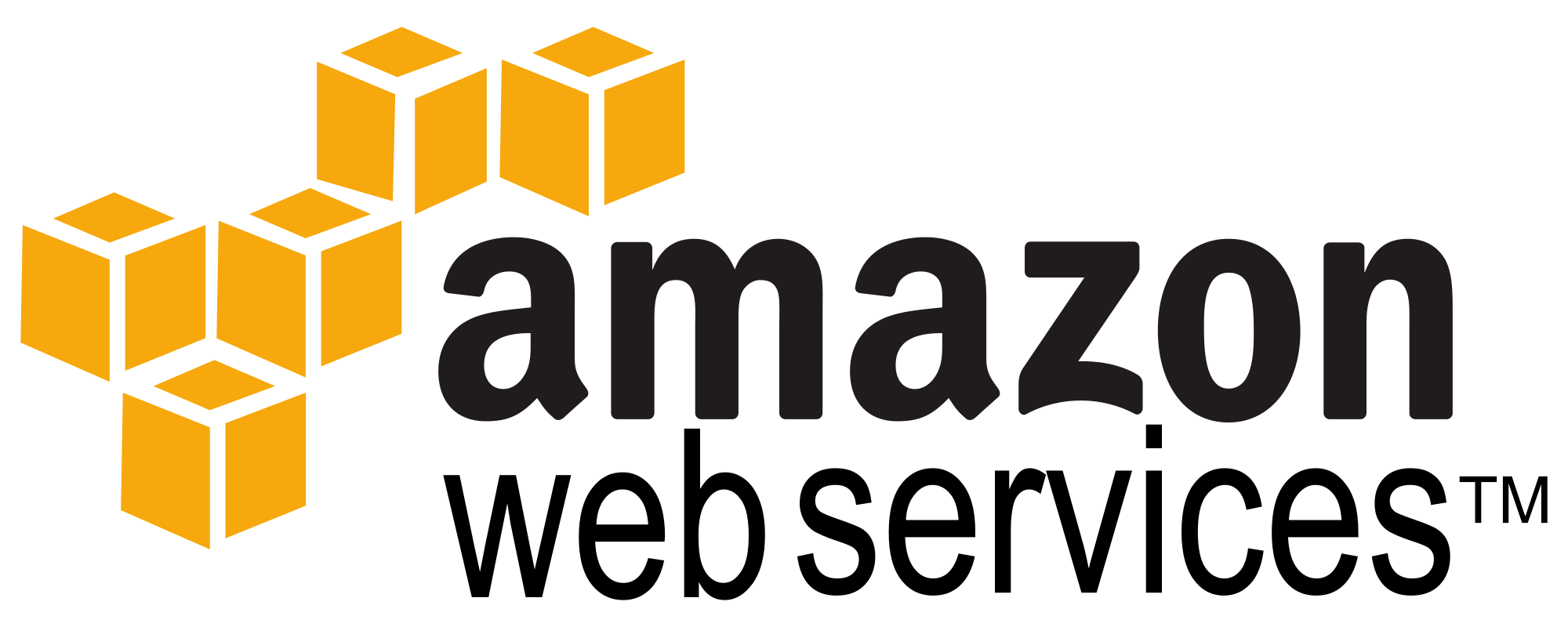 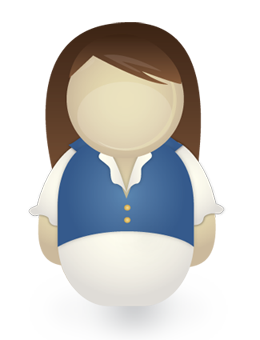 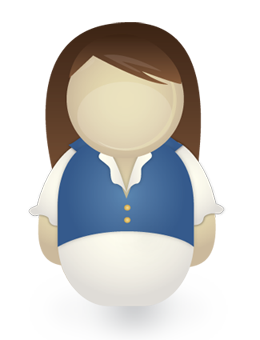 In: French text
Out: English text
In: Genome/health data
Out: Disease risk
Images
Email
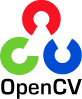 Recognize
Face
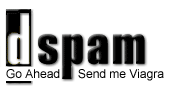 Distribute
Combine
Distribute
Combine
Recognize
Horse
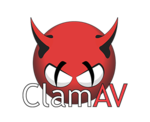 Recognize
NSFW
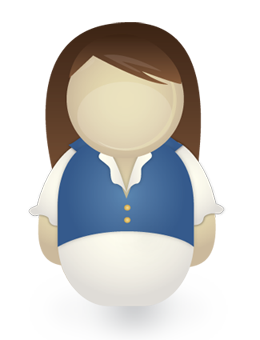 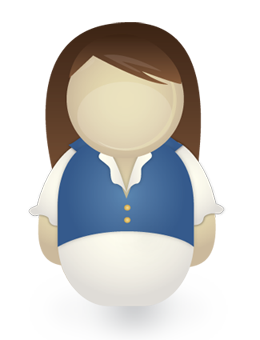 In: Emails
Out: Spam & virus status
In: Pictures
Out: Array of objects
‹#›
[Speaker Notes: Say Application, don’t say example]
Moses
Parse
Input
Health
Return
Results
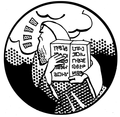 Classifier
Translation
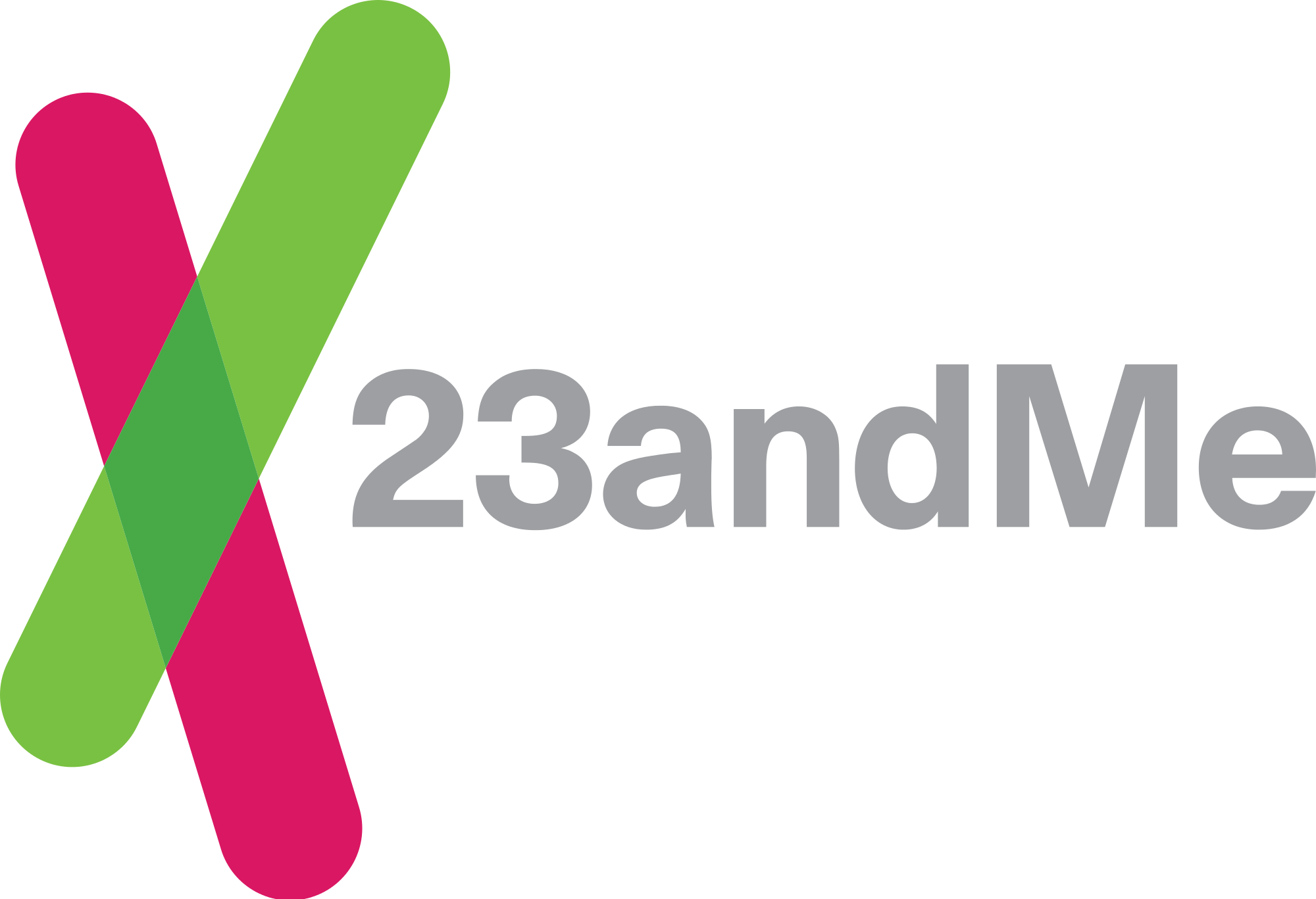 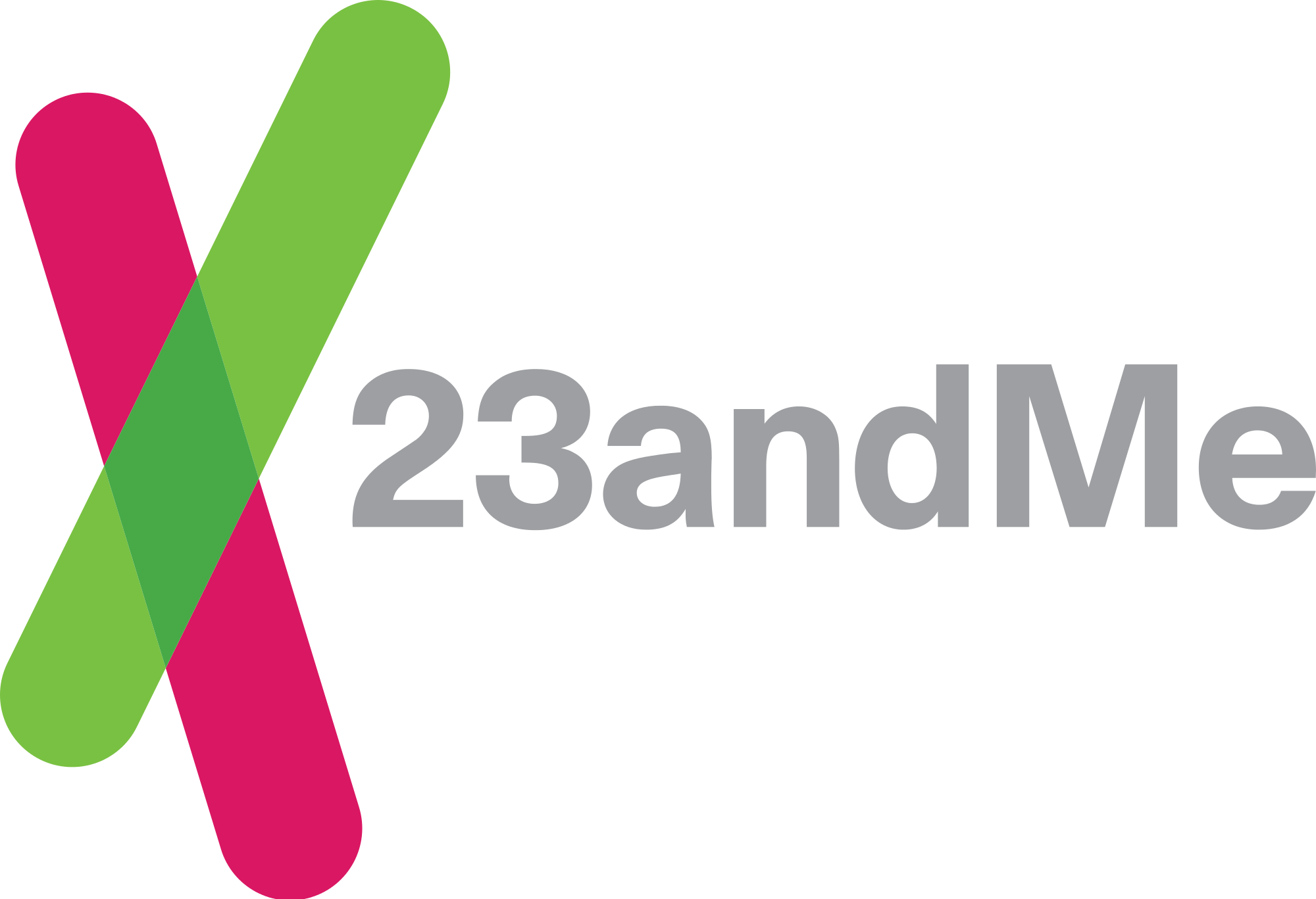 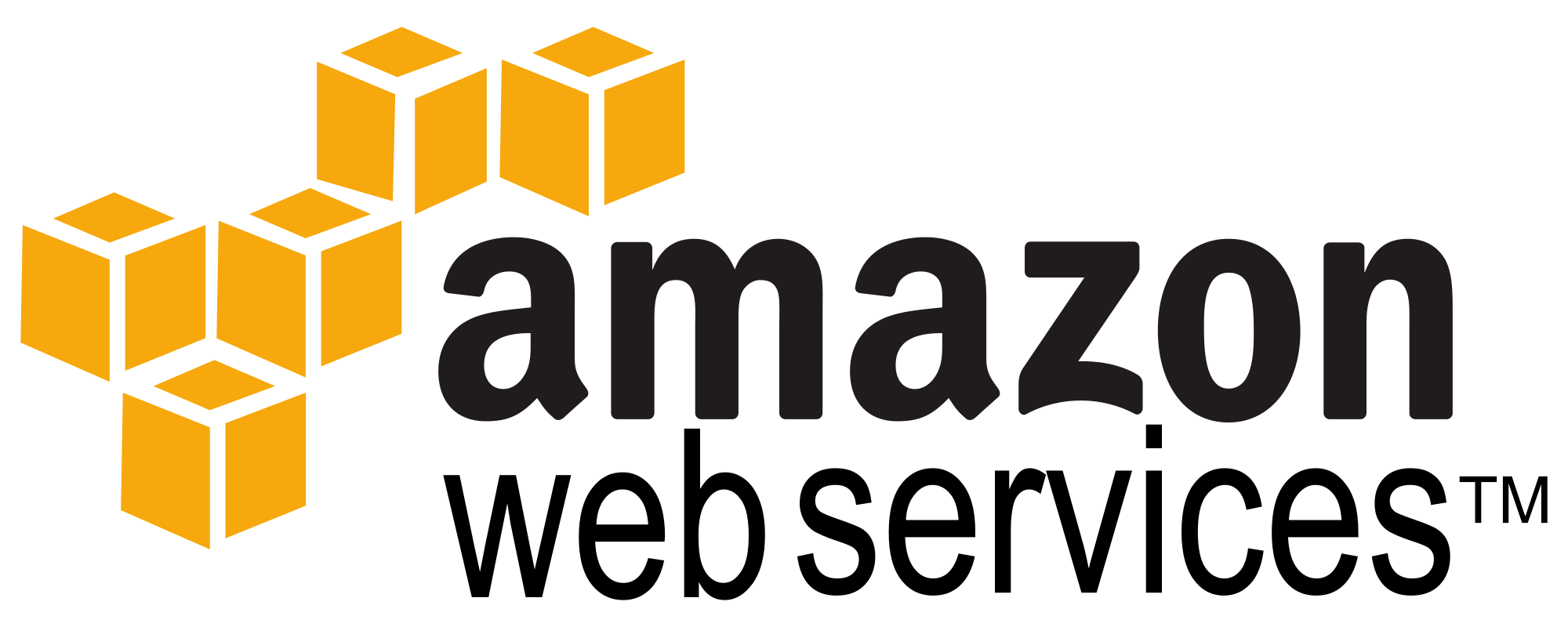 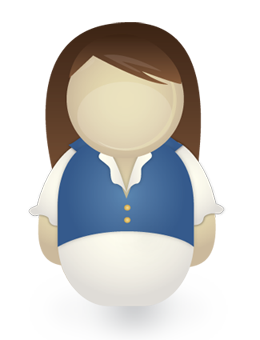 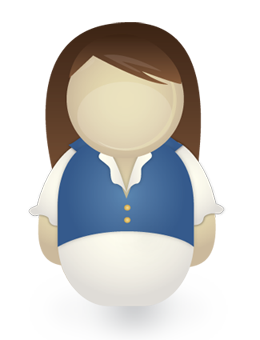 In: French text
Out: English text
In: Genome/health data
Out: Disease risk
Images
Email
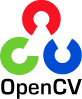 Recognize
Face
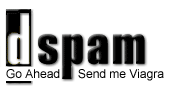 Distribute
Combine
Distribute
Combine
Recognize
Horse
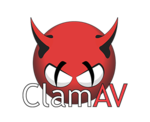 Recognize
NSFW
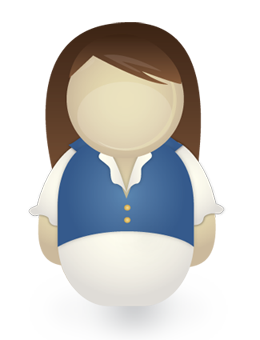 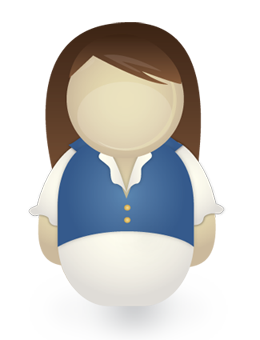 In: Emails
Out: Spam & virus status
In: Pictures
Out: Array of objects
‹#›
[Speaker Notes: Say Application, don’t say example]
Evaluation
Implementation requires SGX v2 instructions (spec: Fall 2014, coming soon)
Dynamic memory allocation/protection

SGX performance model 
Measured SGX v1 latencies on our hardware
Estimated SGX v2 latencies (sensitivity study in paper)
Flush TLB on all system calls, page faults, and interrupts
‹#›
[Speaker Notes: Public spec, date of spec]
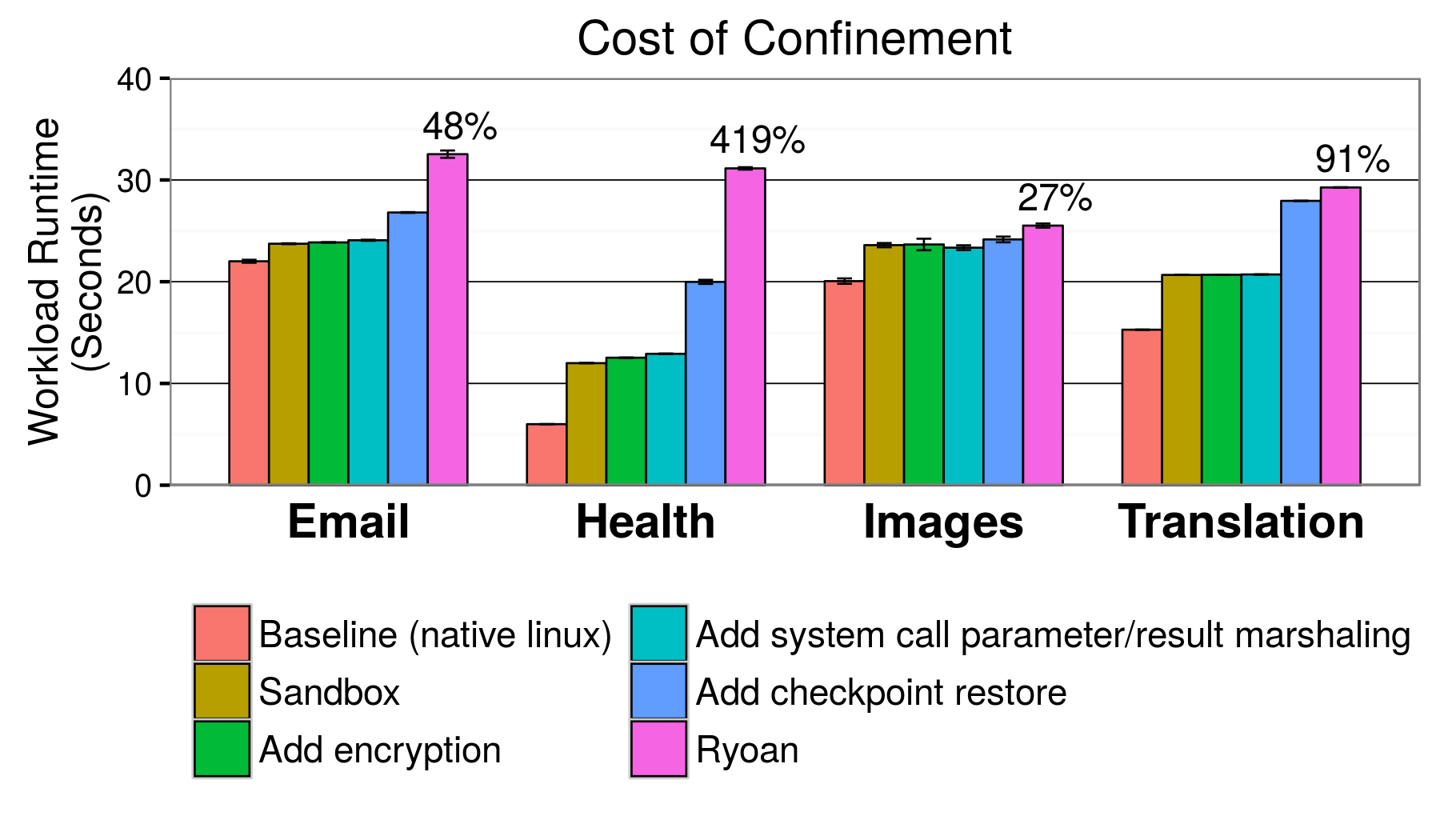 ‹#›
[Speaker Notes: say hardware overheads]
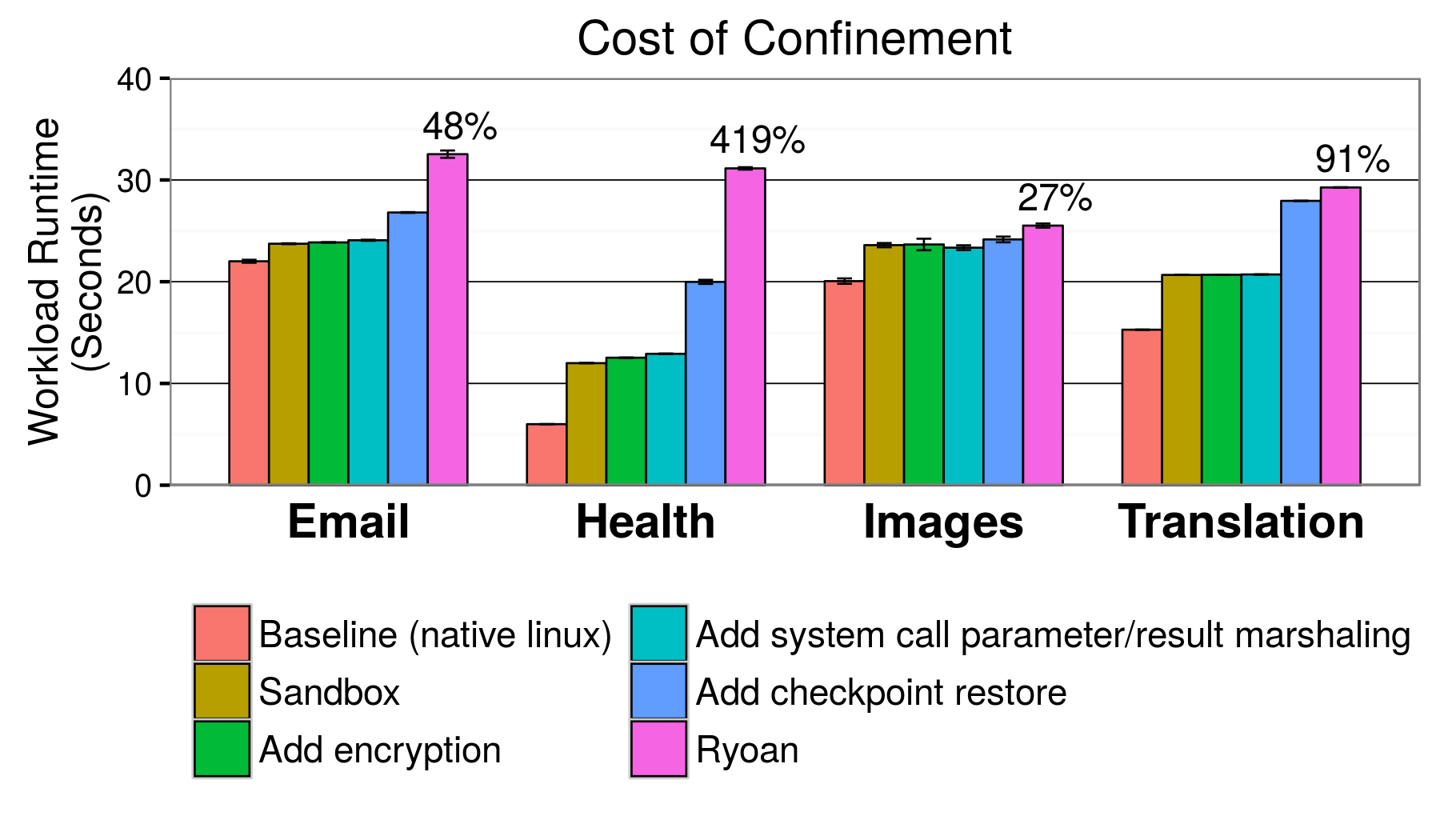 ‹#›
[Speaker Notes: Red box, step through where overheads come from]
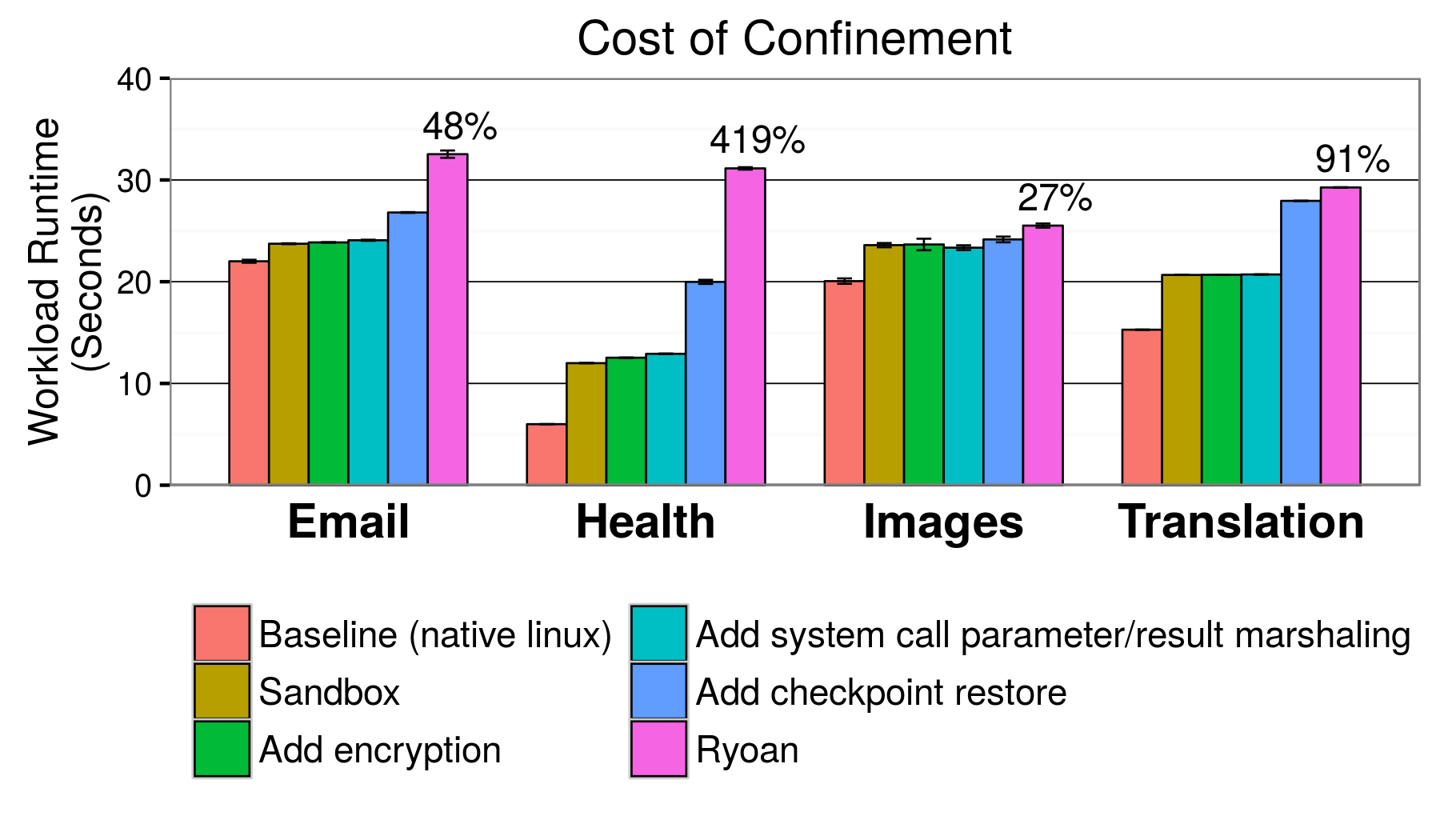 ‹#›
[Speaker Notes: Red box, step through where overheads come from]
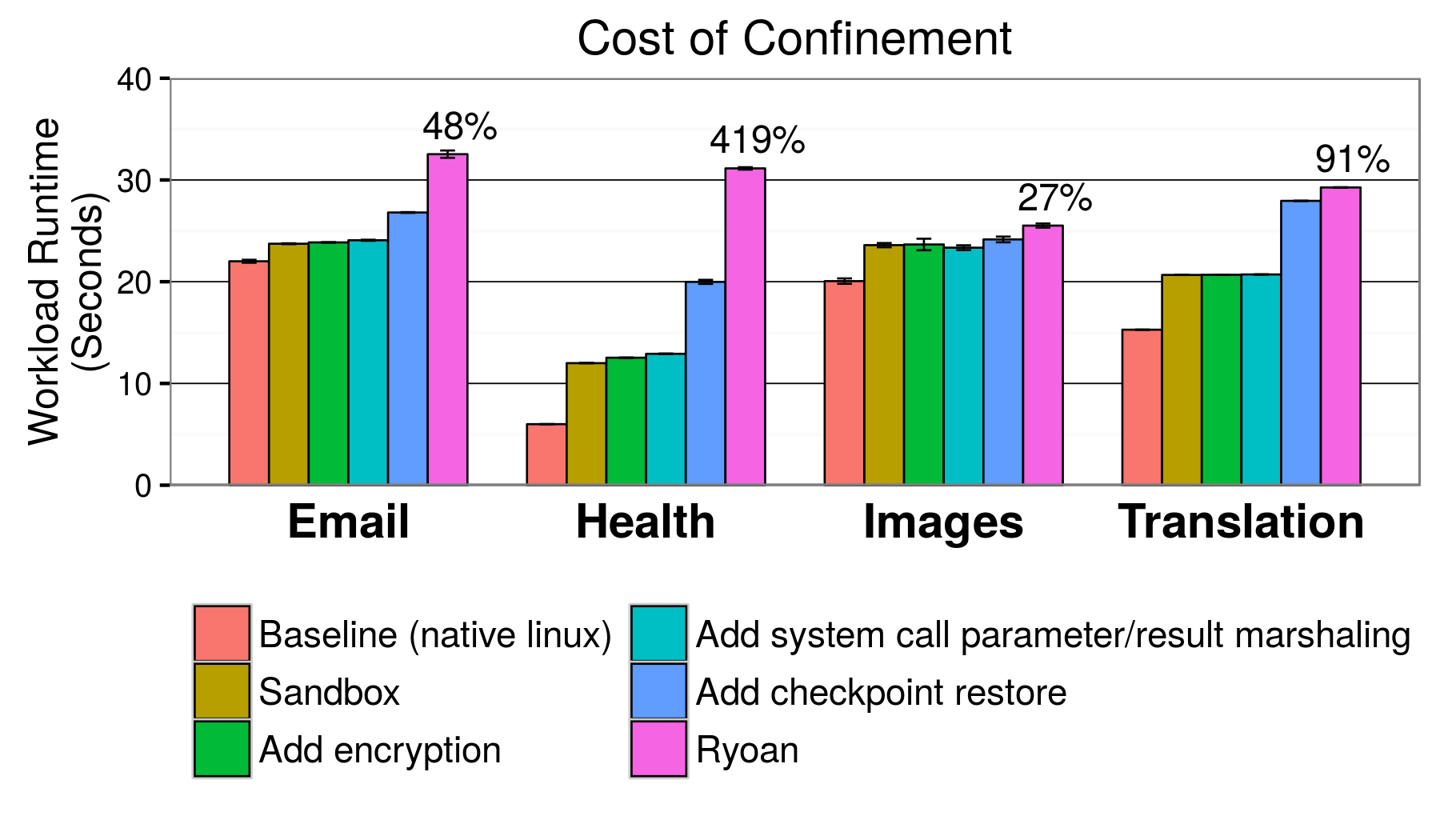 ‹#›
[Speaker Notes: Red box, step through where overheads come from]
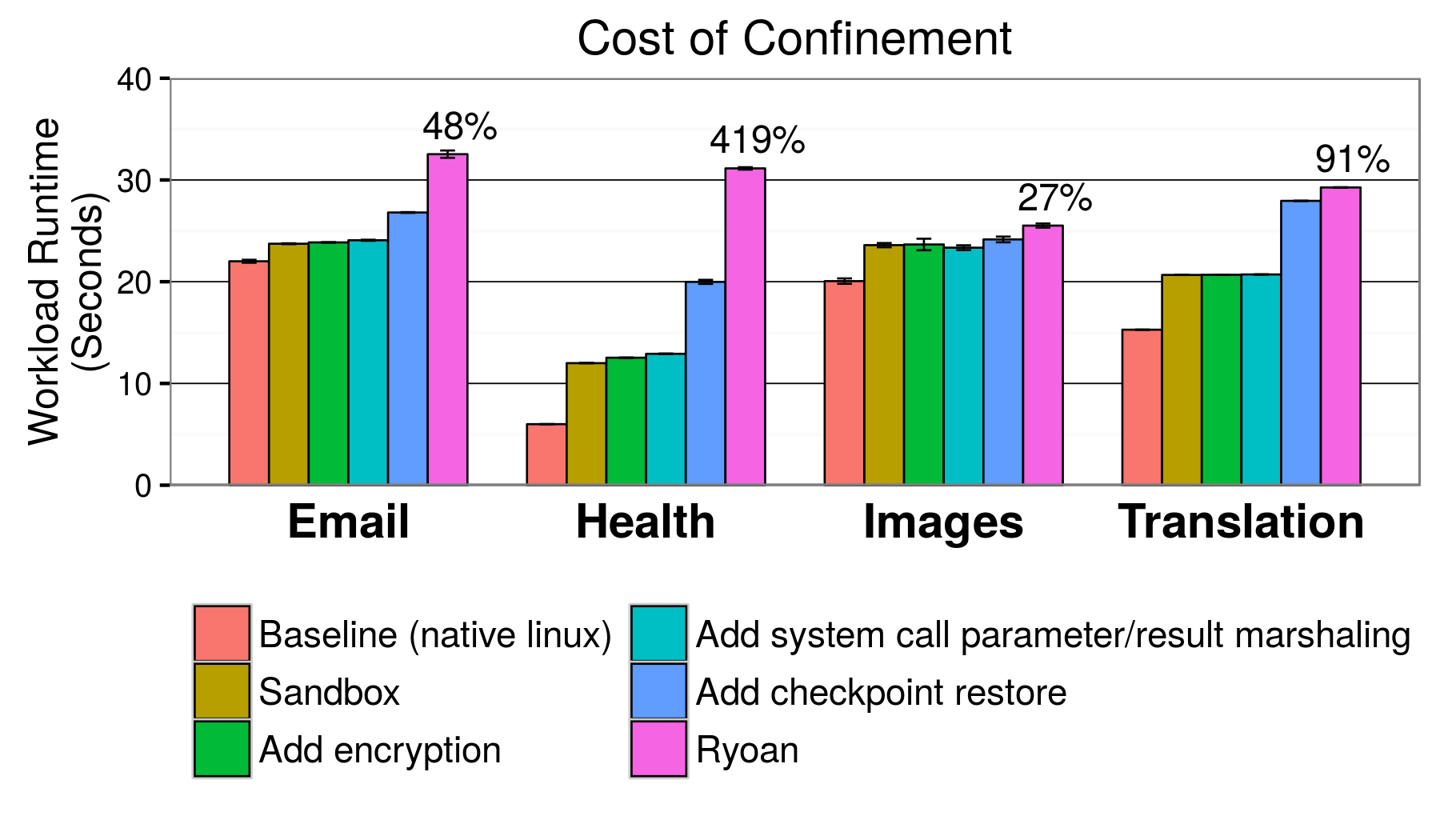 ‹#›
[Speaker Notes: Red box, step through where overheads come from]
Ryoan summary
Allows untrusted code to operate on secret data on untrusted platforms

Sandbox with SGX
Eliminates explicit channels
Module can’t call platform
Eliminates covert channels
Mostly backwards compatible
Sandbox code implements system calls
‹#›
‹#›
(Backup Slides Follow)
‹#›
Output Size
Output Size is a (configurable) fixed function of input size.
Output is padded or truncated by Ryoan
Always predefined in the specification
Examples (n bytes of input)
Virus Scanner output: n bytes + 1 bit
Machine Translation  output: 2n bytes
Module
n bytes
n bytes
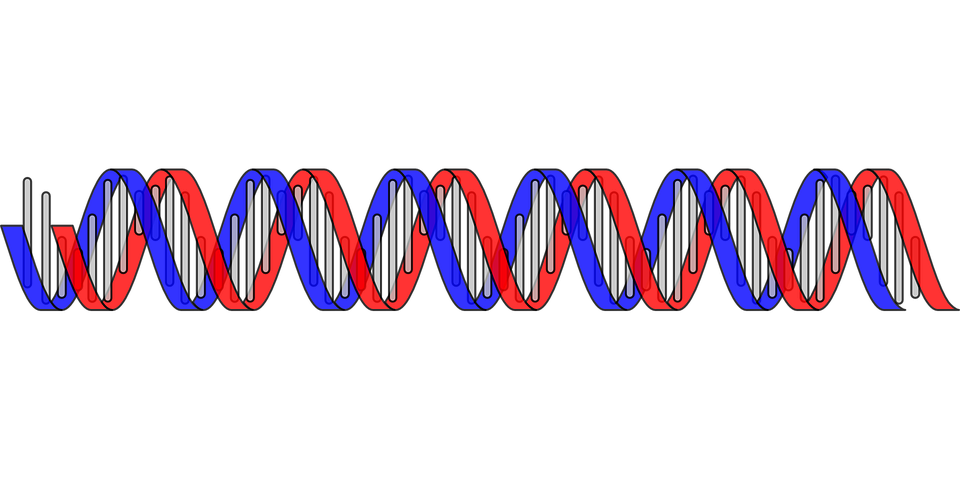 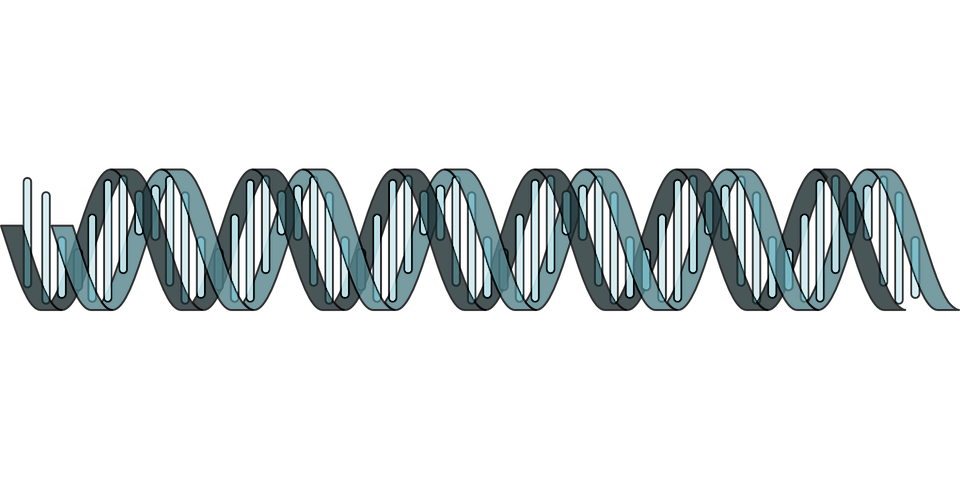 n bytes
n/2 bytes
‹#›